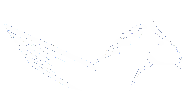 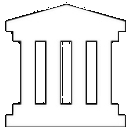 1. De Romeinen feroverje in wrâldryk
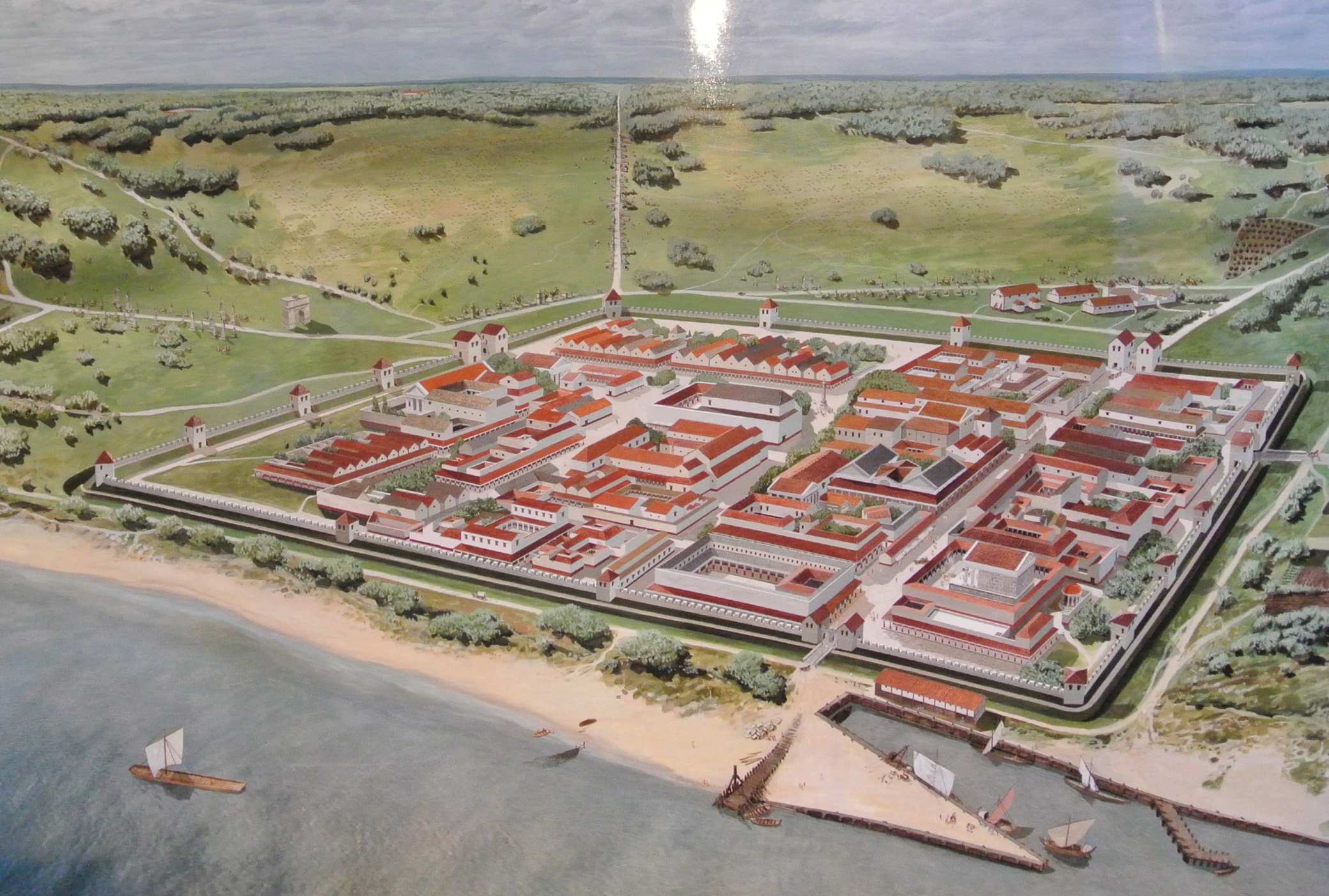 Noviomagus
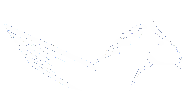 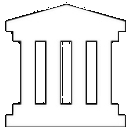 1. De Romeinen feroverje in wrâldryk
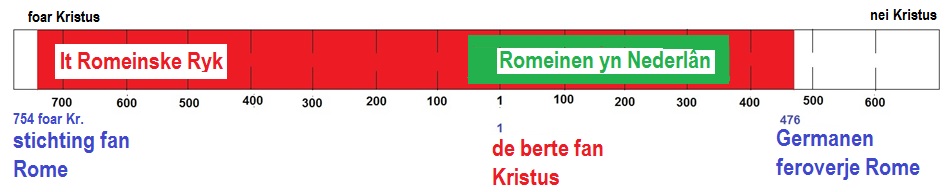 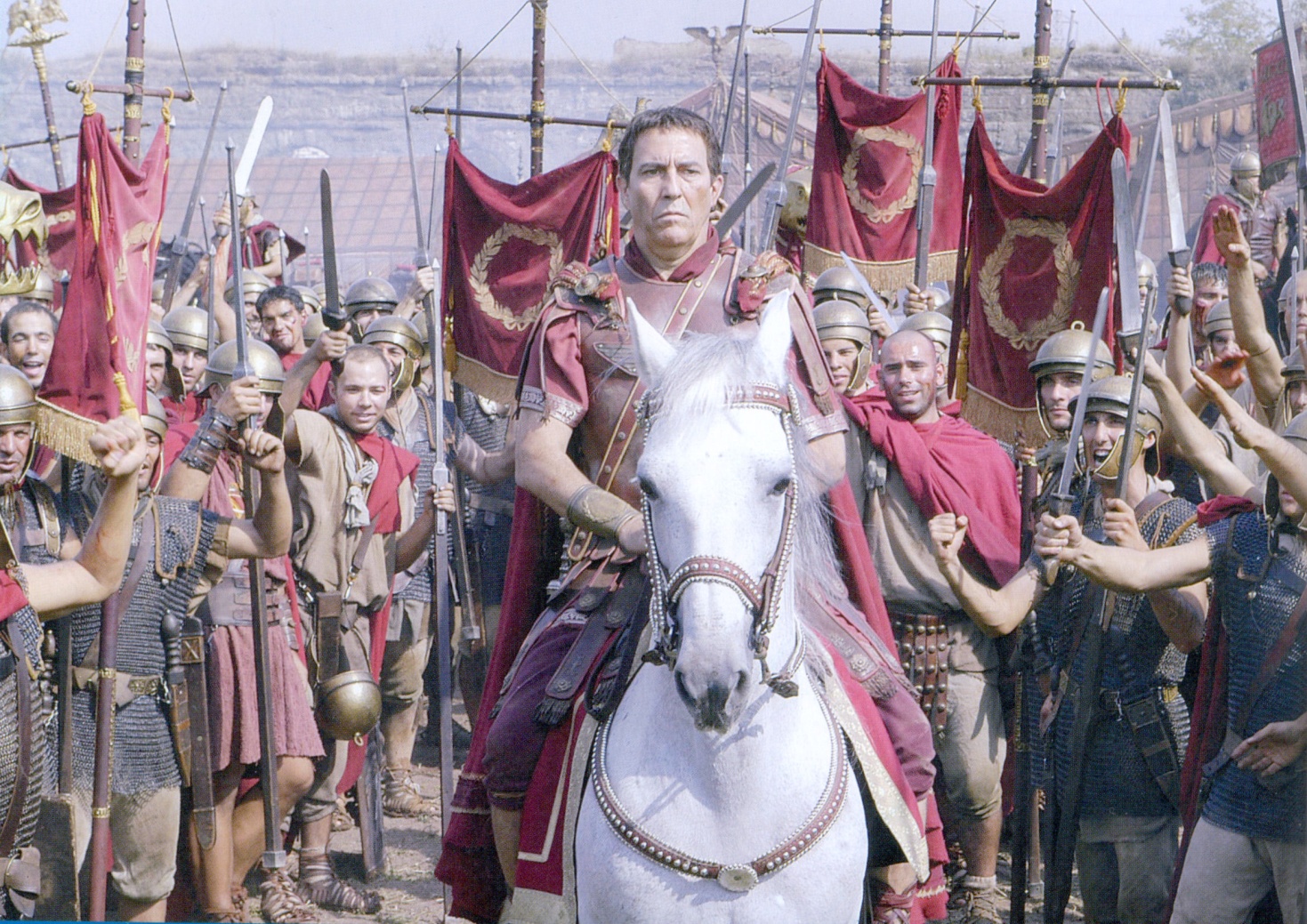 De Romeinen feroverje it gebiet rûnom de Middellânske See. 

Fan 50 foar Kristus oant ± 350 nei Kristus binne se yn Súd-Nederlân.
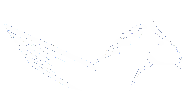 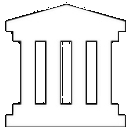 1. De Romeinen feroverje in wrâldryk
De Romeinen feroverje in wrâldryk
Libje as in Romein
De kultuer fan de Romeinen
It Kristendom
De Romeinen en de Germanen
De stien fan Hludana
De terpbewenners
Hoe seach Castra Noviomagus derút?
Histoclips Romeinen
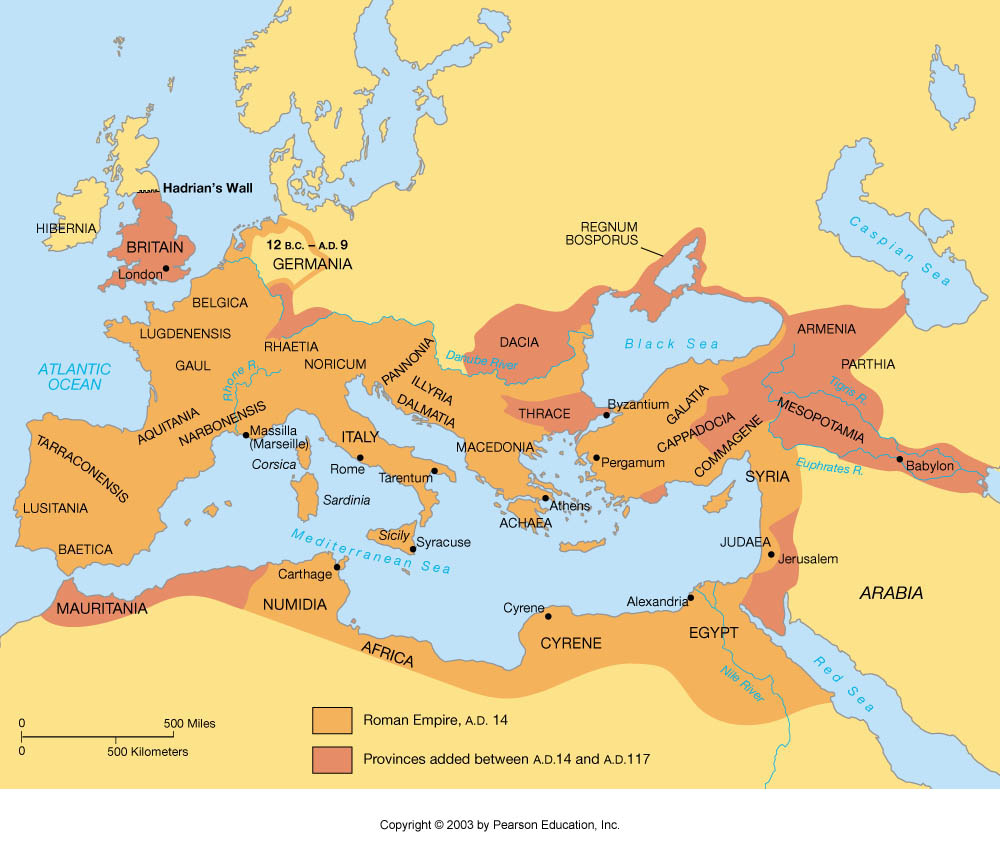 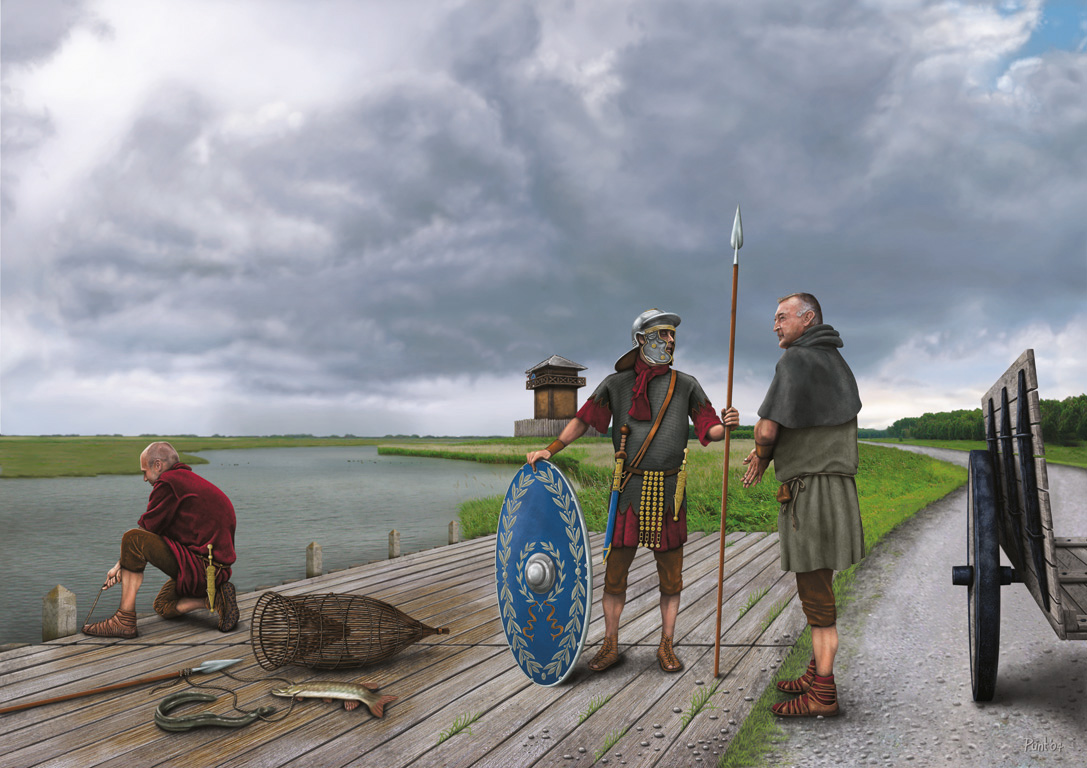 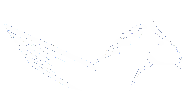 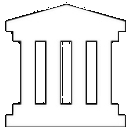 1. De Romeinen feroverje in wrâldryk
Neffens in myte is Rome stichte troch Romulus en Remus.

De stêd is boud op 7 heuvels oan de Tiber. 

Fan út Rome feroveren de Romeinen Italië en dêrnei it gebiet rûnom de Middellânske See.     

Rome wie earst in keninkryk en letter in republyk.
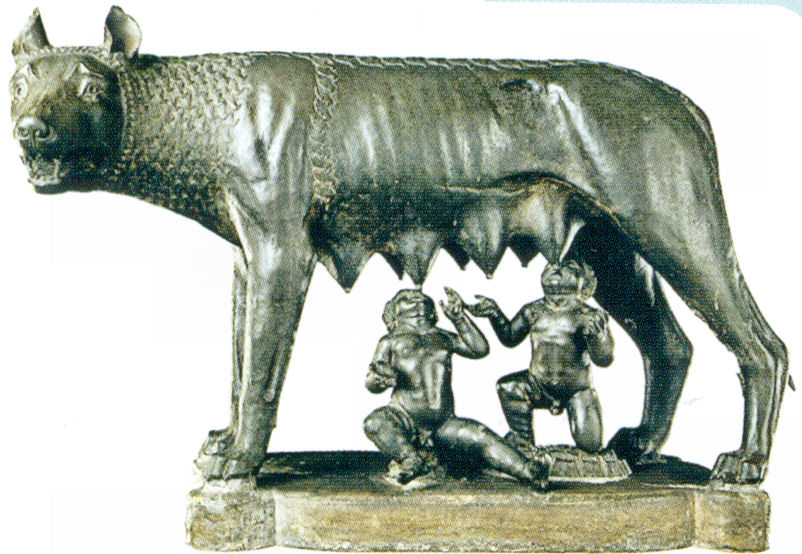 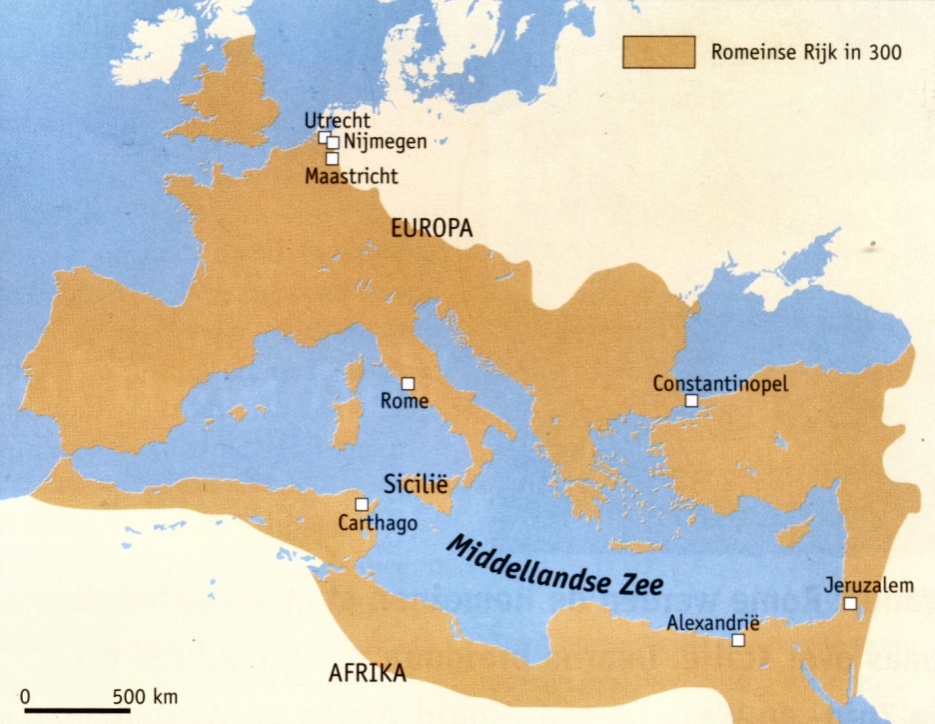 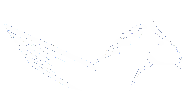 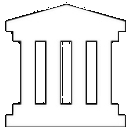 1. De Romeinen feroverje in wrâldryk
Rome waard bestjoerd troch 2 konsuls en de senaat. 

De senatoaren wienen de rike boargers fan Rome. 

Faak waard oarloch fierd om it gebiet út te wreidzjen

Yn 137 nei Kristus wie it ryk it grutst. 

Legeroanfierders krigen in protte macht.
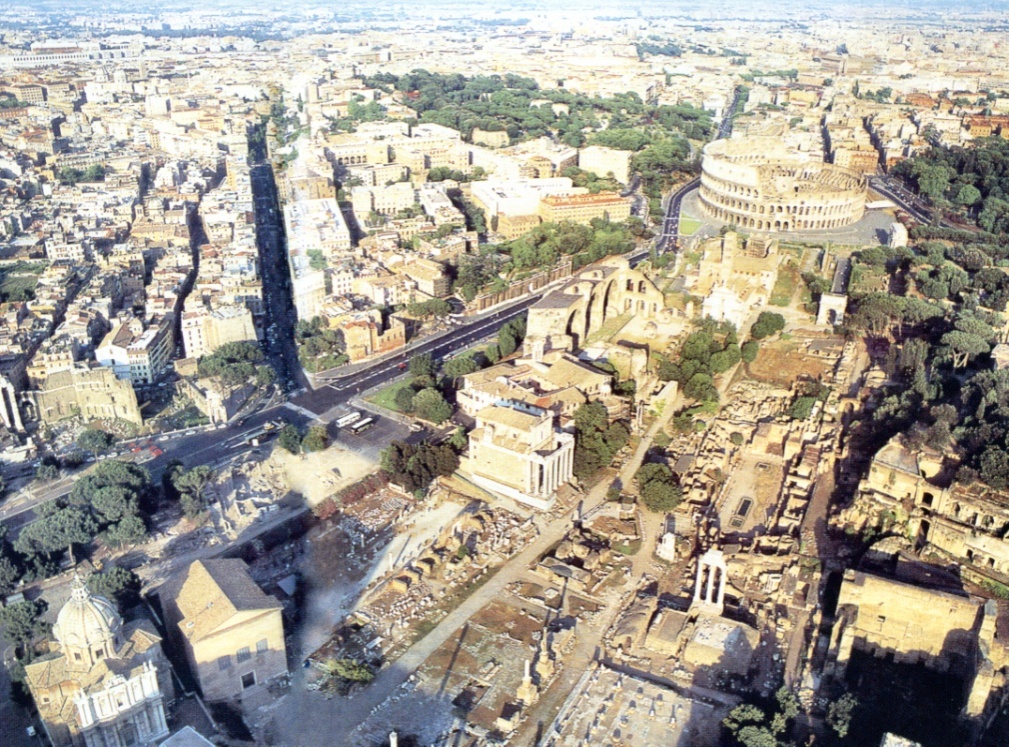 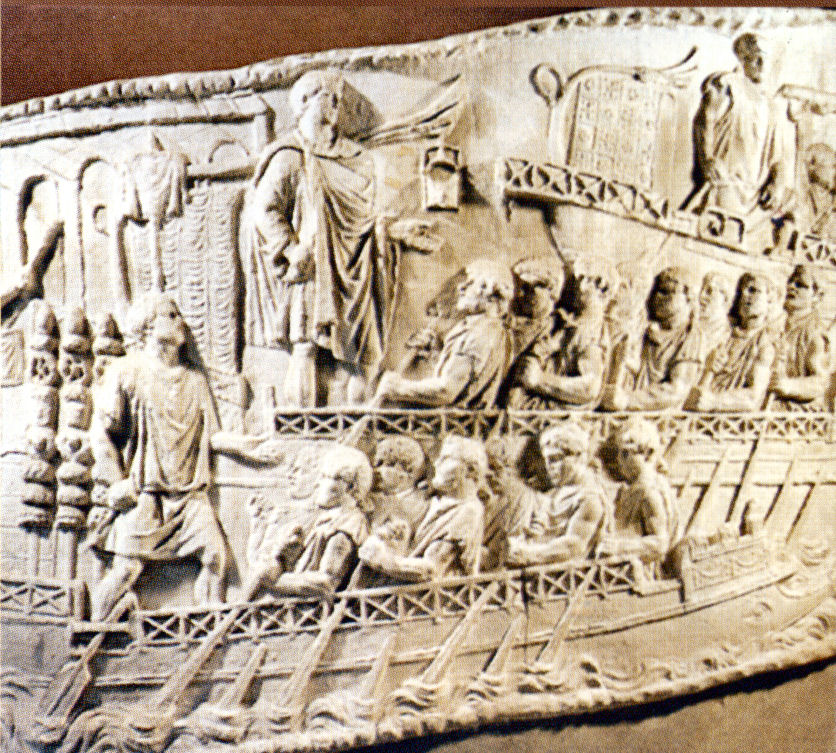 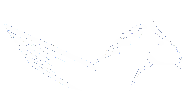 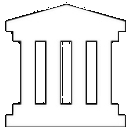 1. De Romeinen feroverje in wrâldryk
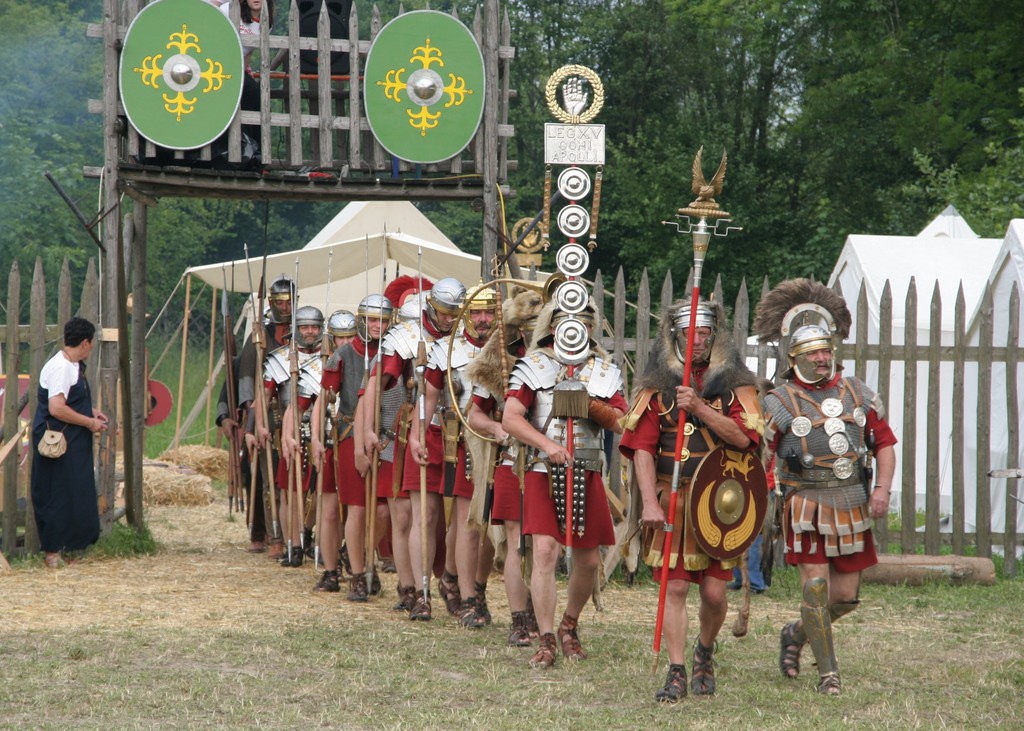 Yn
Romeinske soldaten
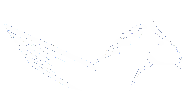 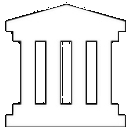 1. De Romeinen feroverje in wrâldryk
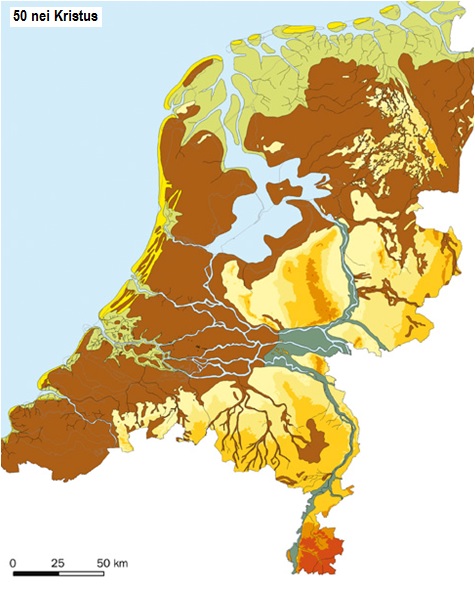 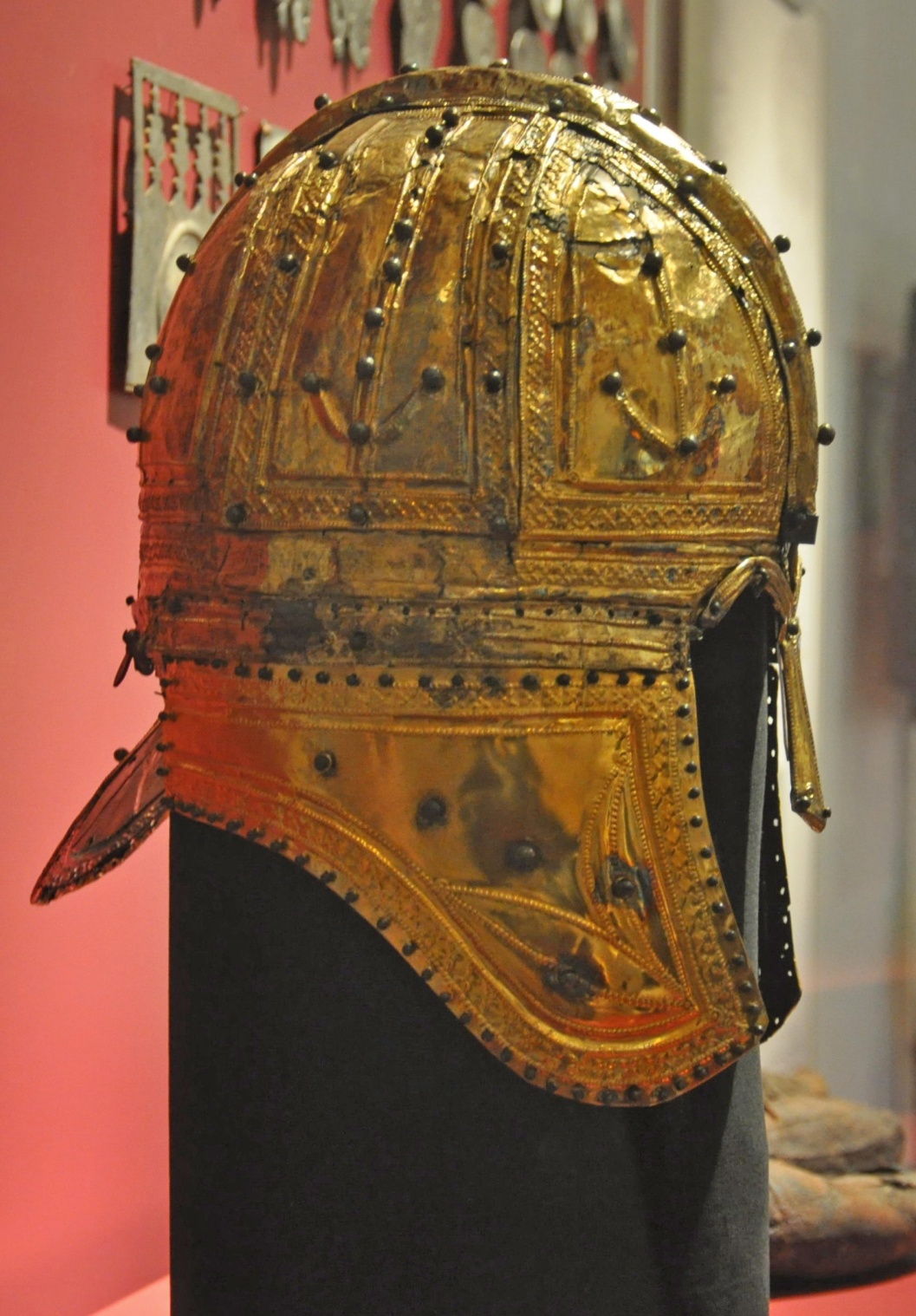 Romeinske helm fûn by Deurne (Limburg)
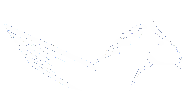 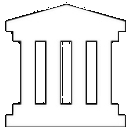 1. De Romeinen feroverje in wrâldryk
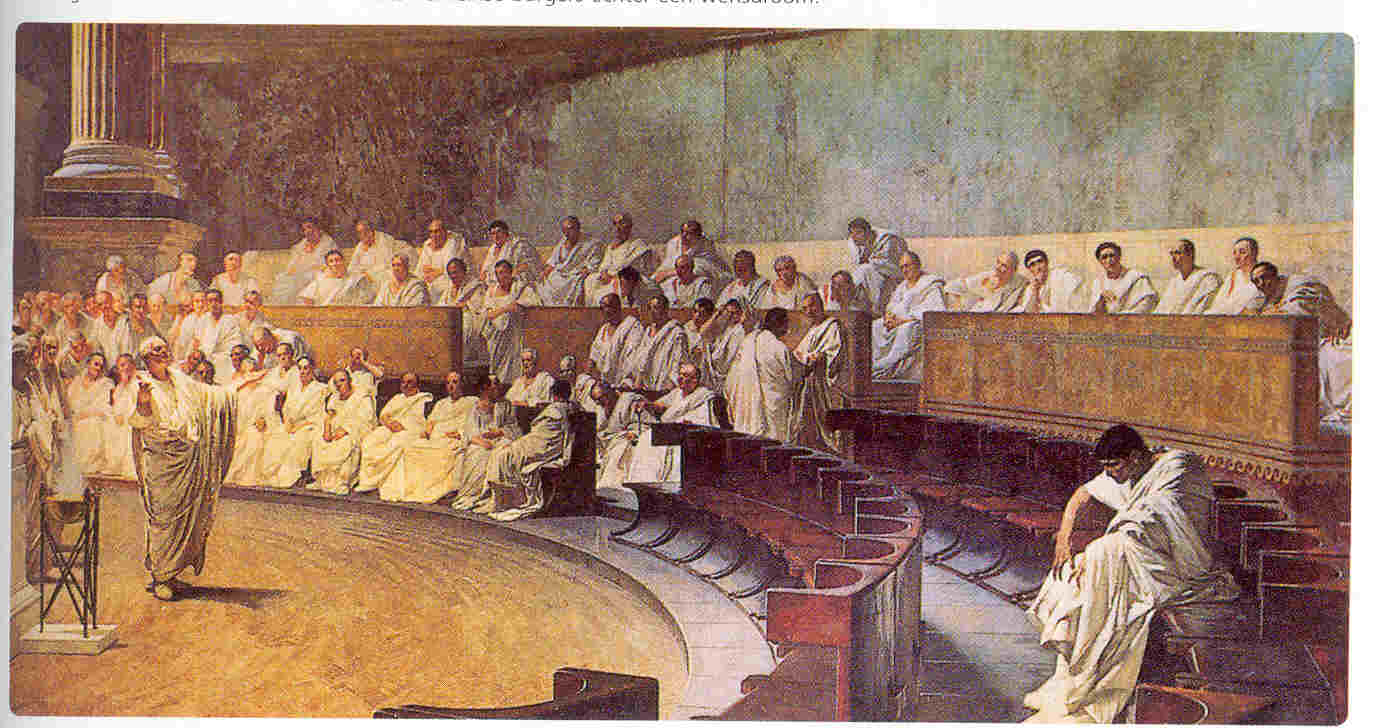 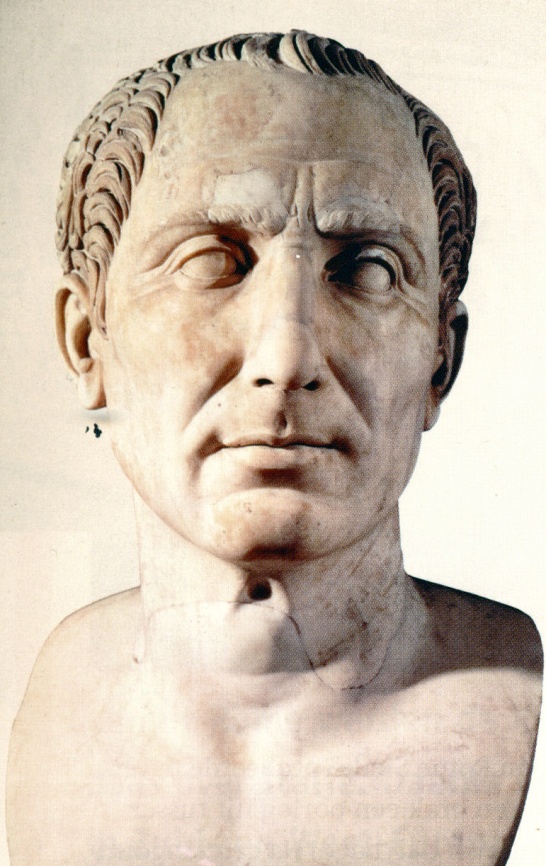 Julius Caesar
Julius Caesar ferovere Gallië (Frankryk). 
Hy waard tige populêr, dat fûnen de senatoaren in bedriging en dêrom waard hy yn 44 foar Kr. troch in tal senatoaren fermoarde => boargeroarloch.
Yn 27 foar Kristus begjint mei Augustus de keizertiid.
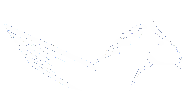 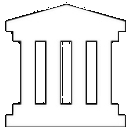 1. De Romeinen bouwe in wrâldryk
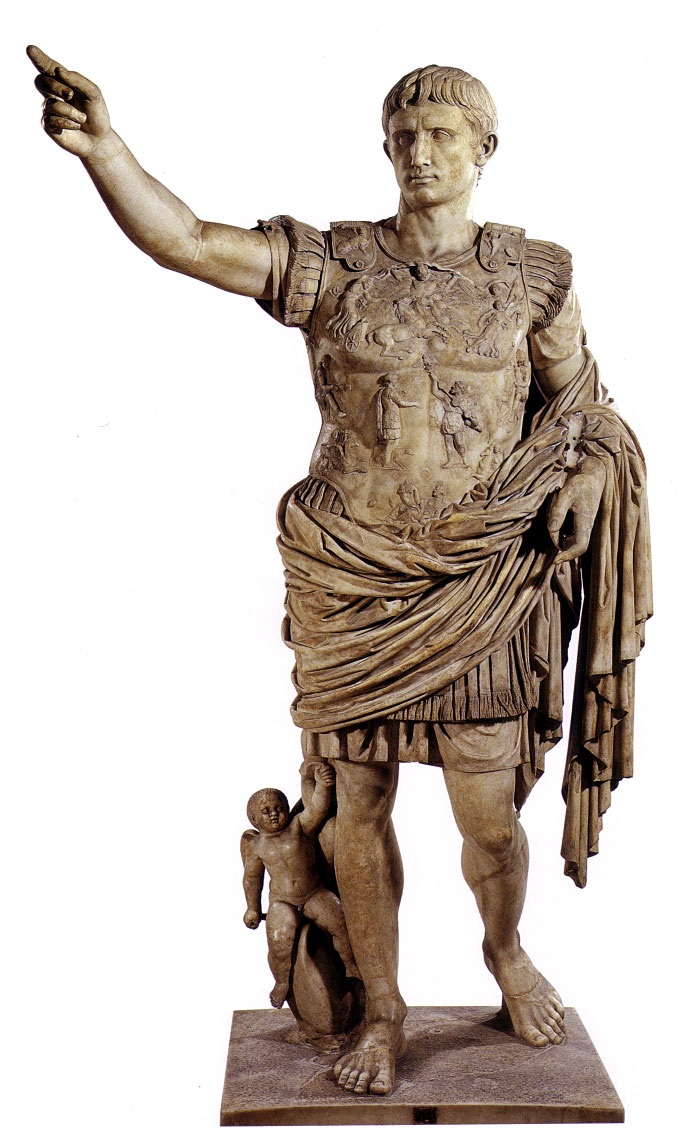 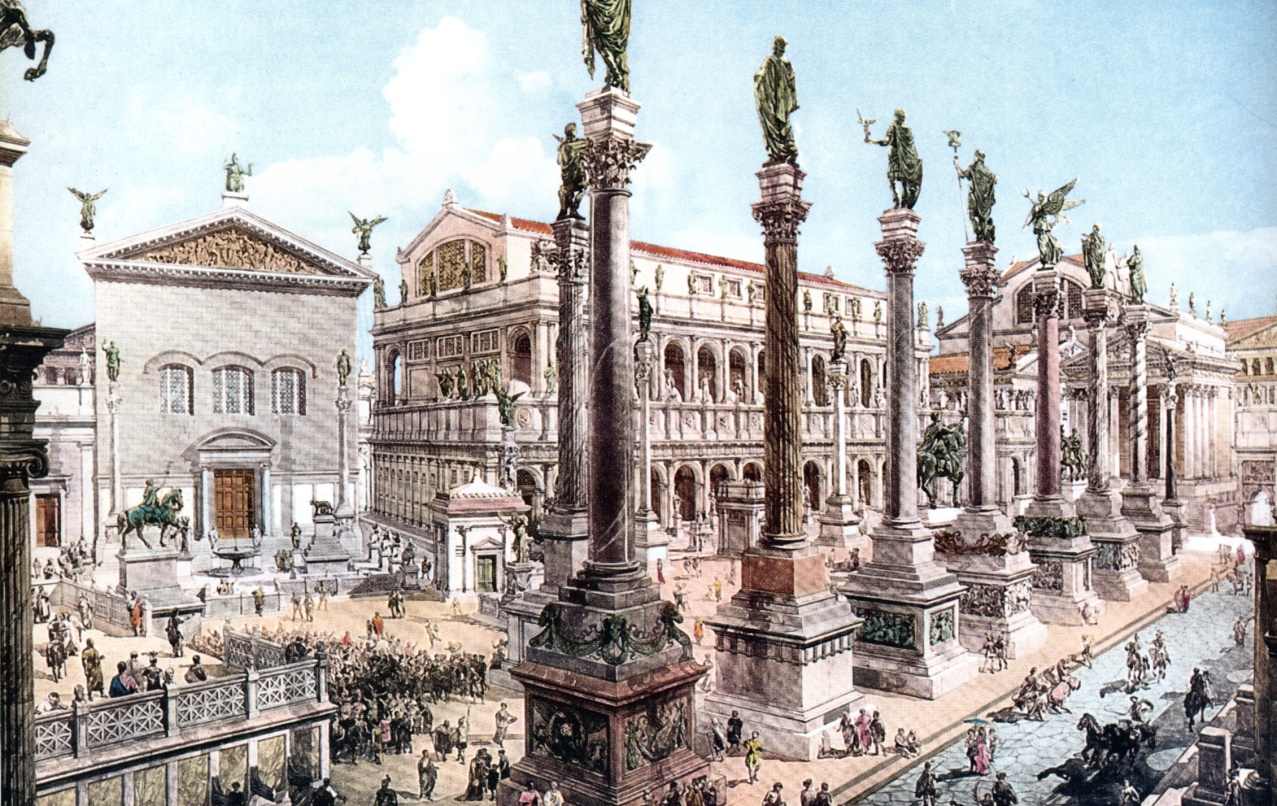 Ûnder keizer Augustus wie der in perioade fan bloei en frede, de Pax Romana.

Rome wie it middelpunt fan de wrâld.
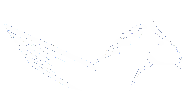 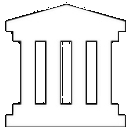 2. Libje as in Romein
It Romeinske ryk wie in lânboustedelike maatskippij. 

 Der wienen grutte ferskillen tusken earm en ryk. 

 Troch de earmoed lutsen in protte boeren nei de stêd. 

Earme minsken waarden proletariërs neamd, sy wienen ôfhinklik fan rike patrisiërs.
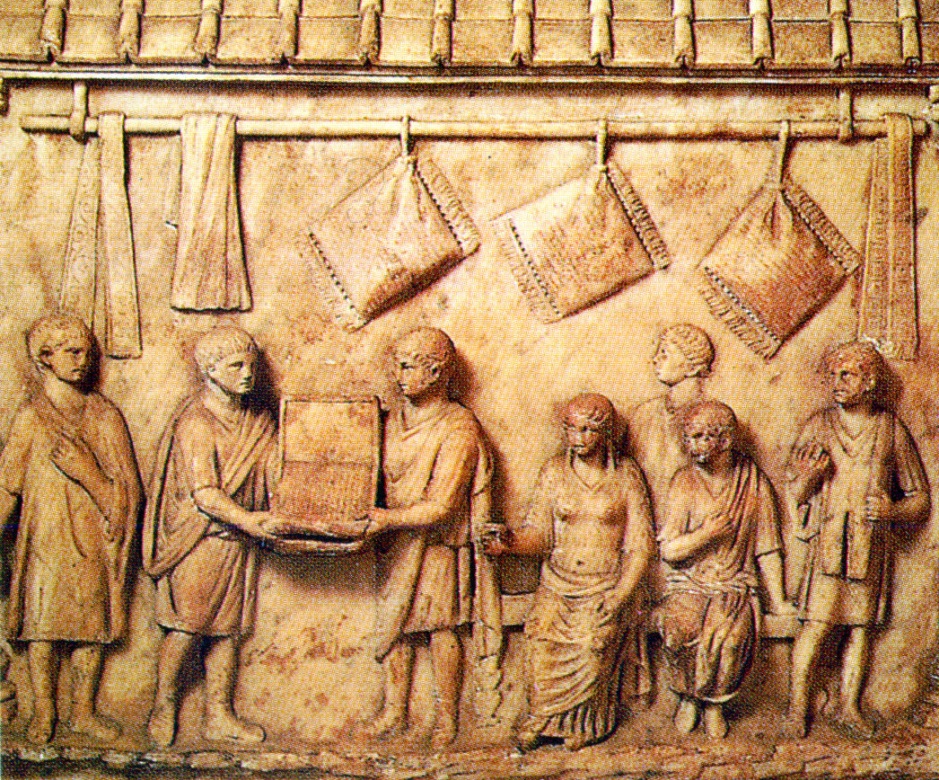 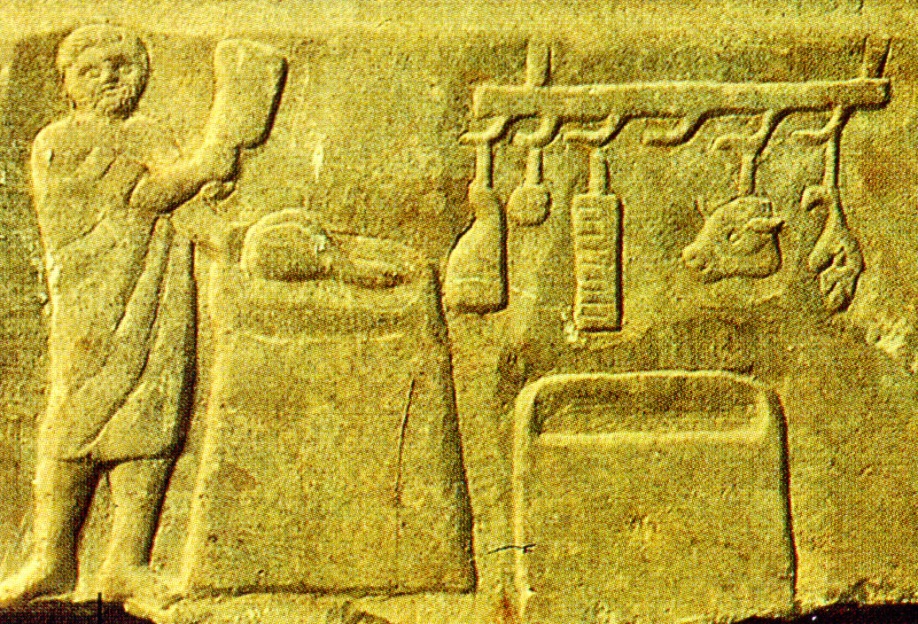 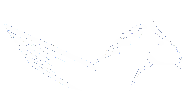 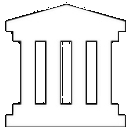 2. Libje as in Romein
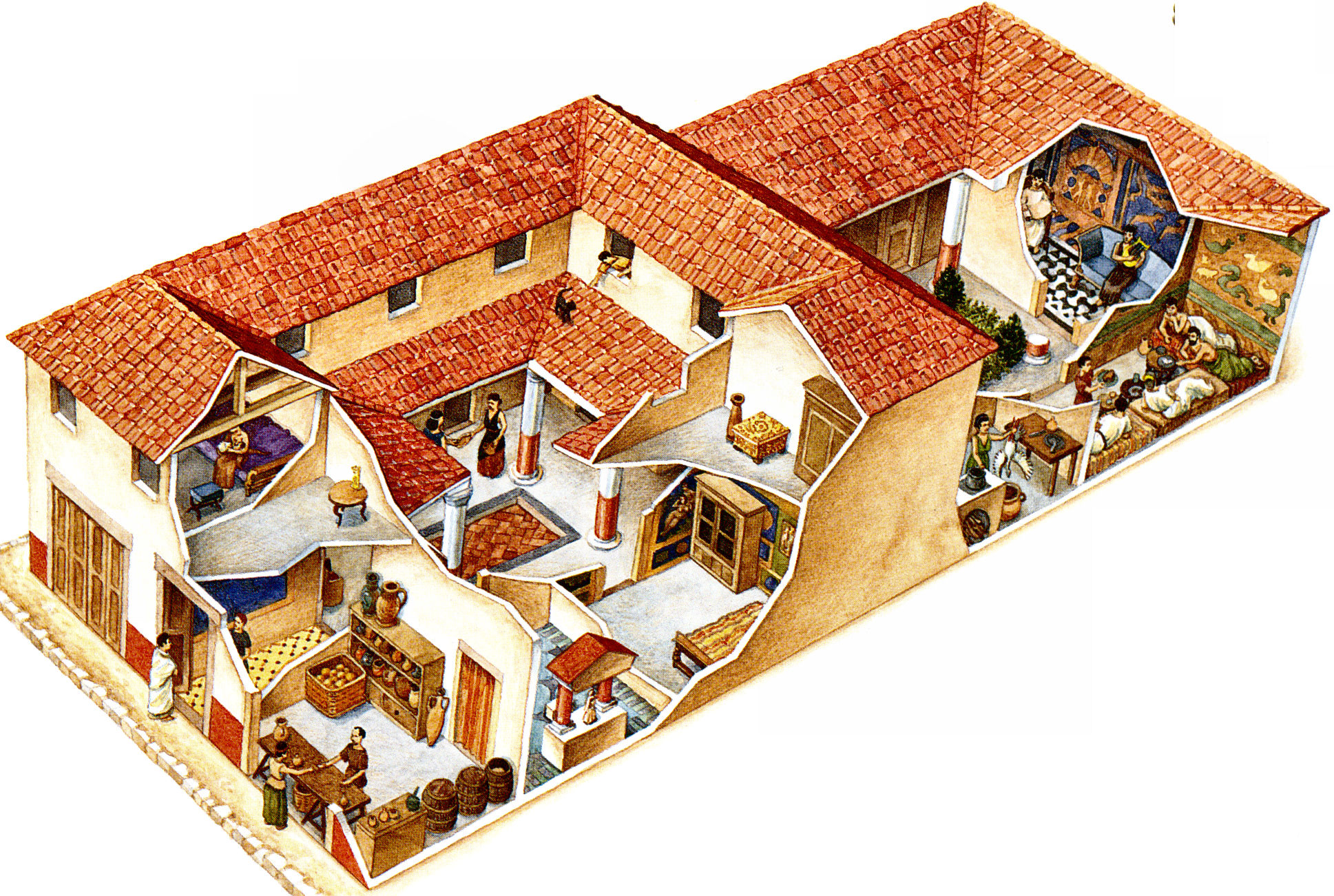 Romeinske filla
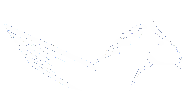 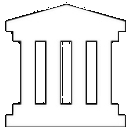 2. Libje as in Romein
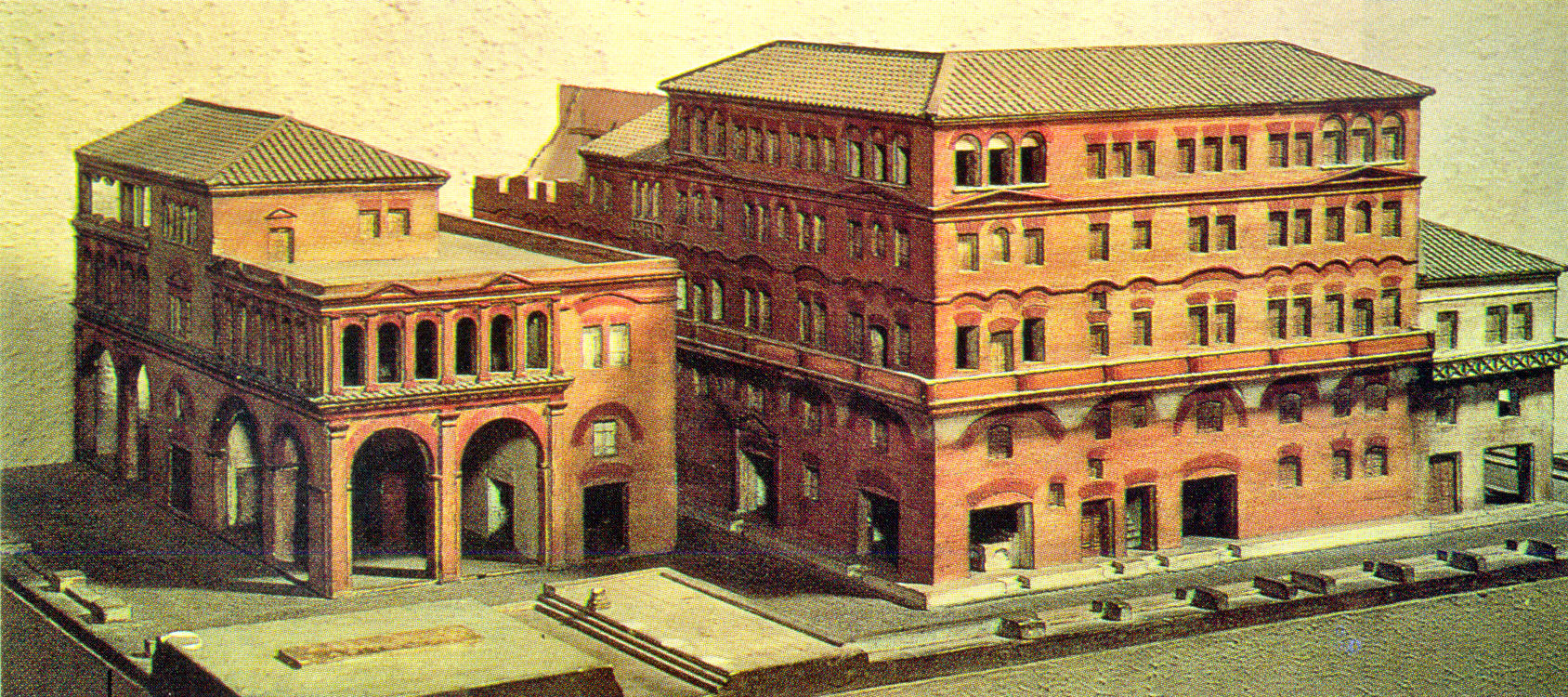 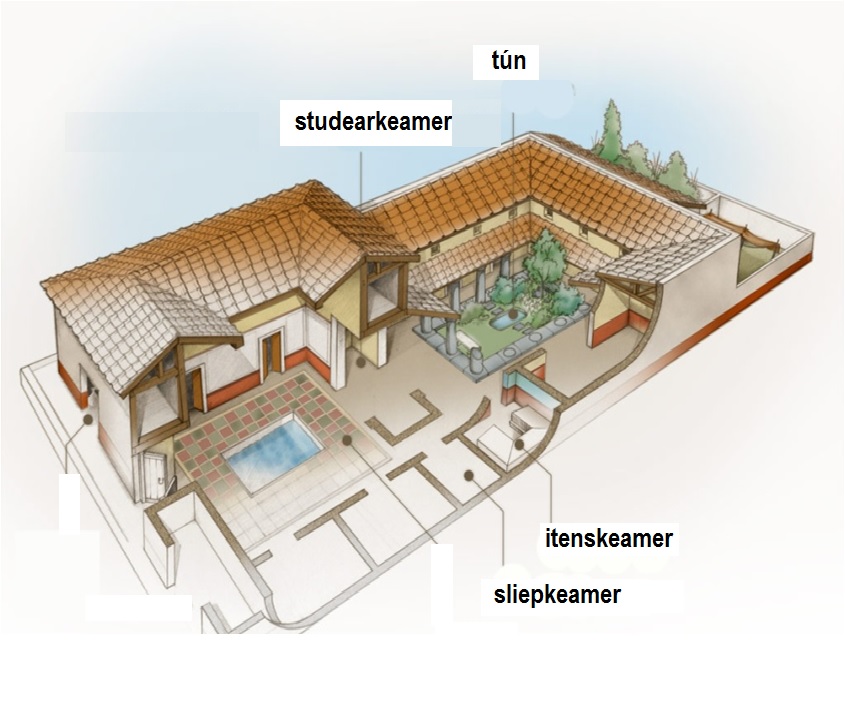 Rome hie ien miljoen ynwenners, mei filla's foar de riken en flats foar de earmen (de plebejers, it plebs).
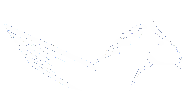 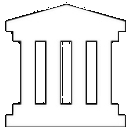 2. Libje as in Romein
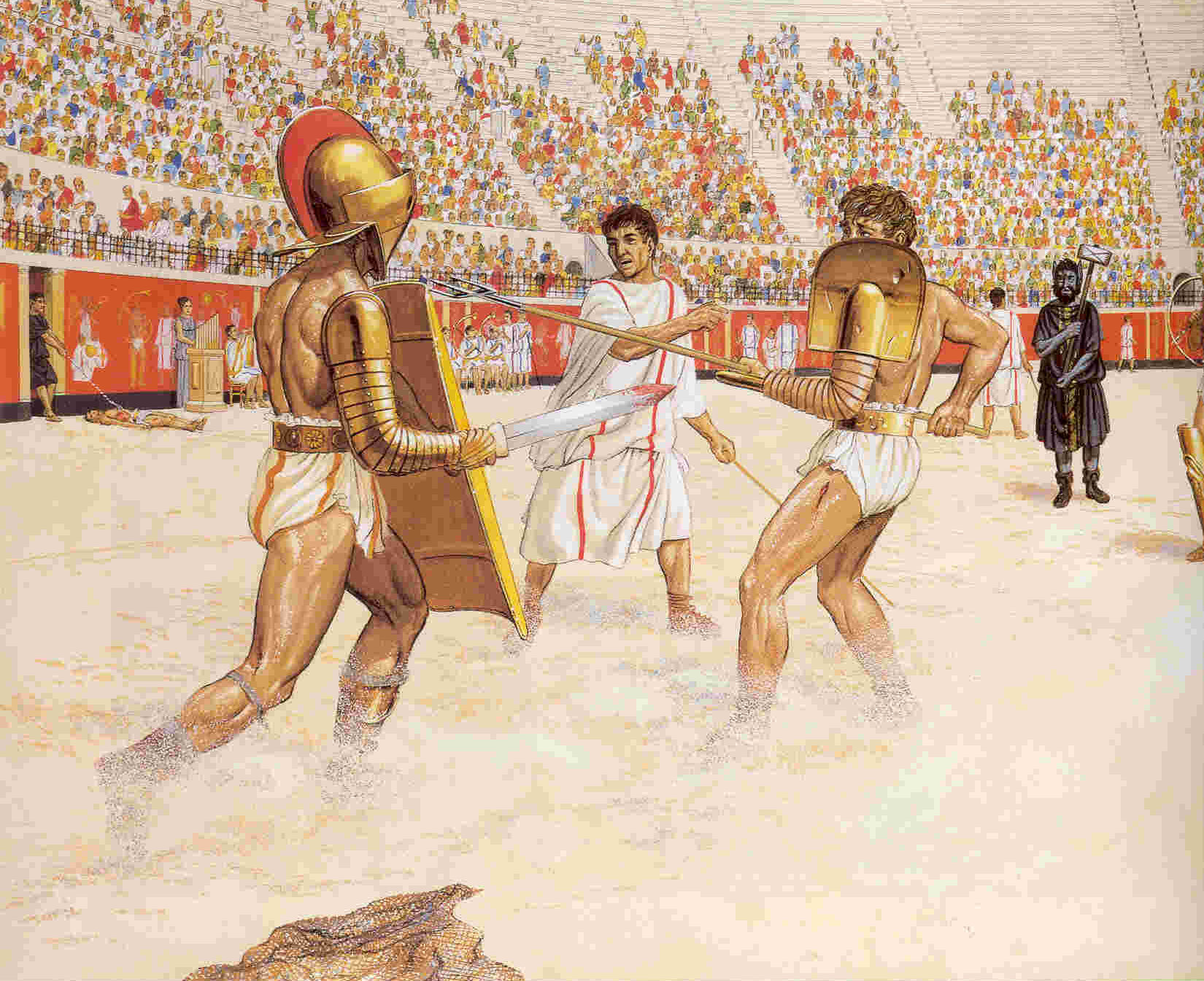 De patrisiërs soargen foar brea en spullen.
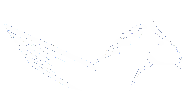 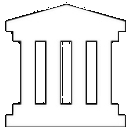 2. Libje as in Romein
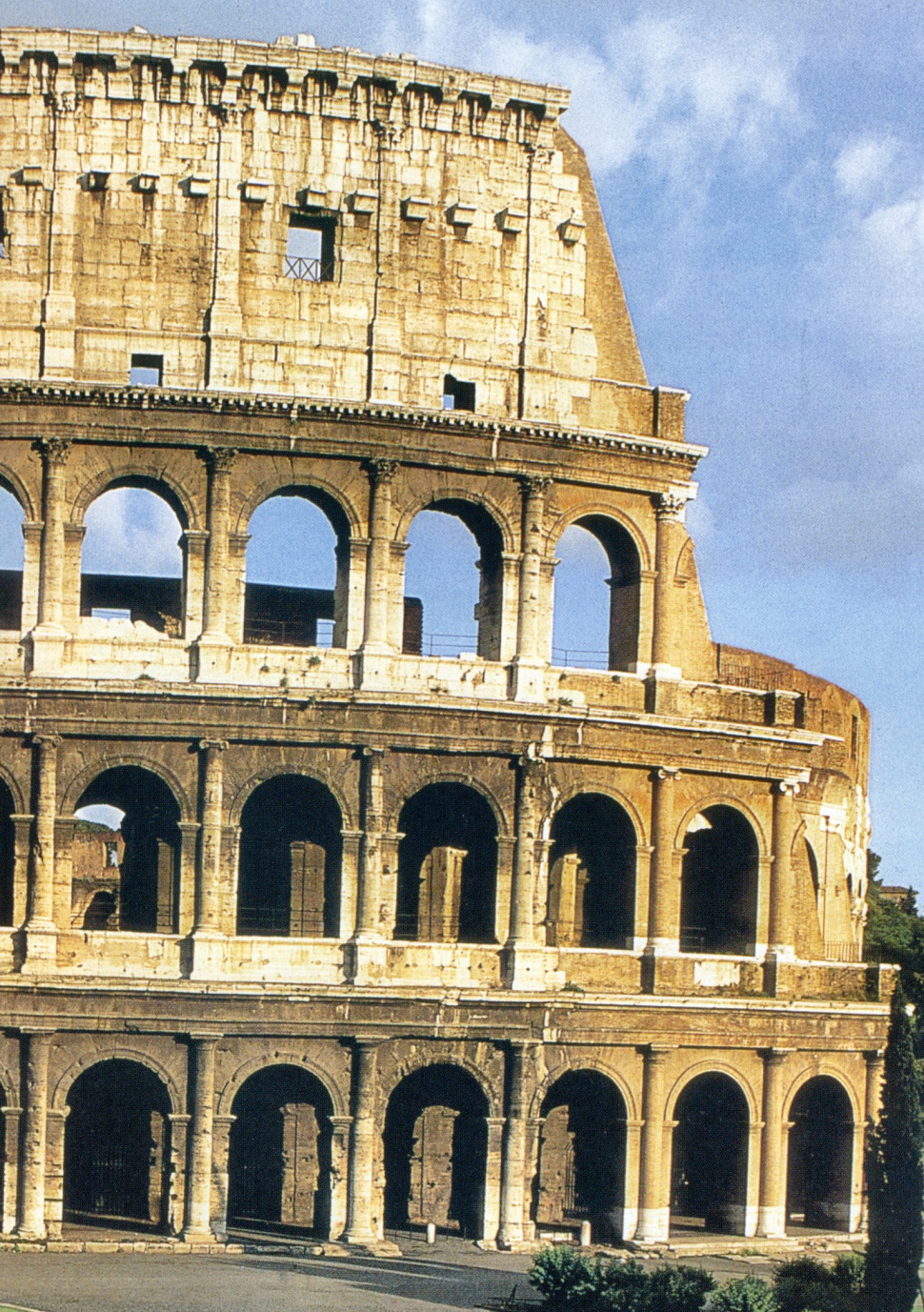 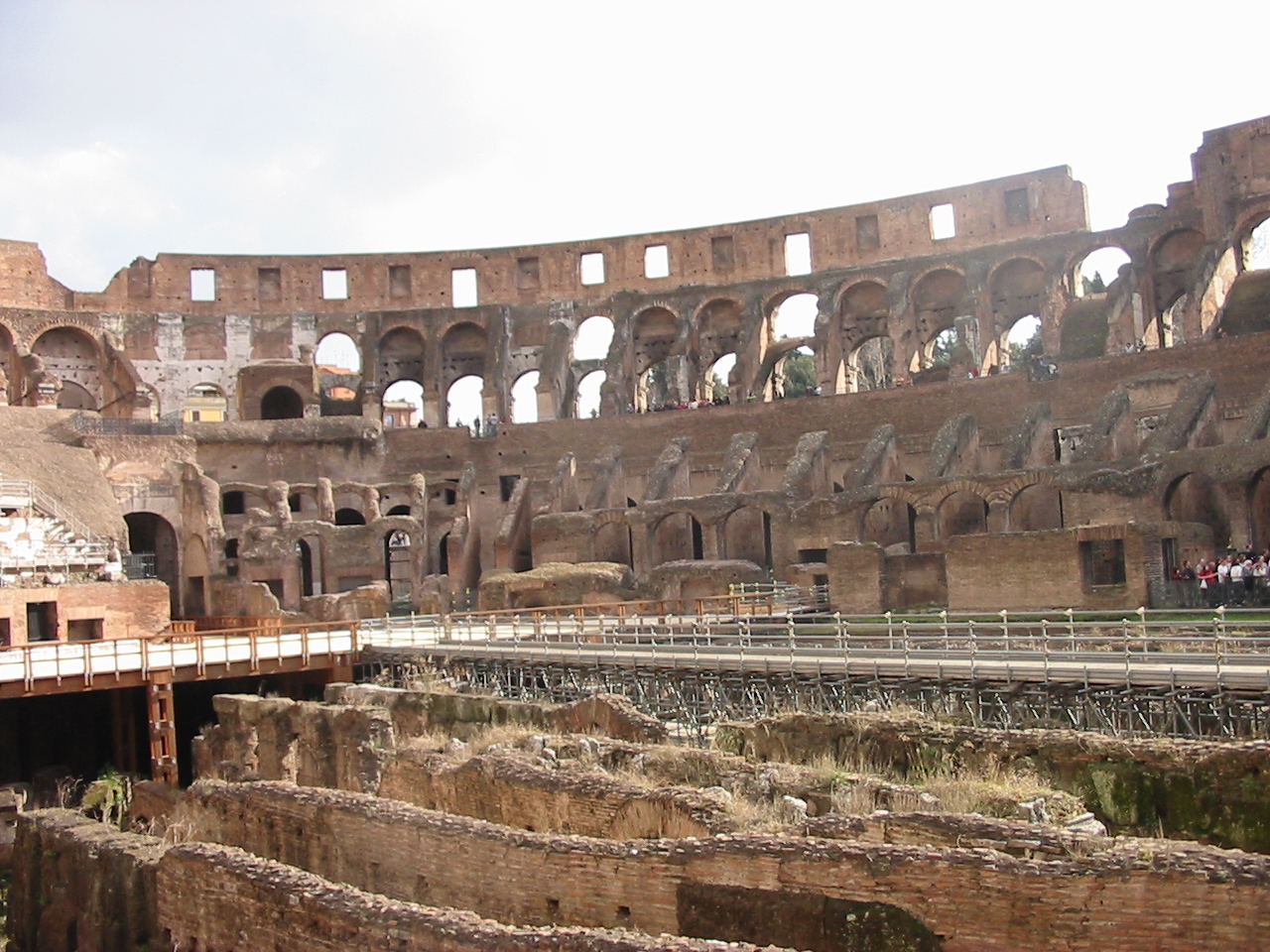 It Kolosseum yn Rome wie de arena foar de gladiatoaren- gefjochten.
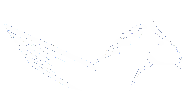 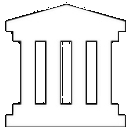 2. Libje as in Romein
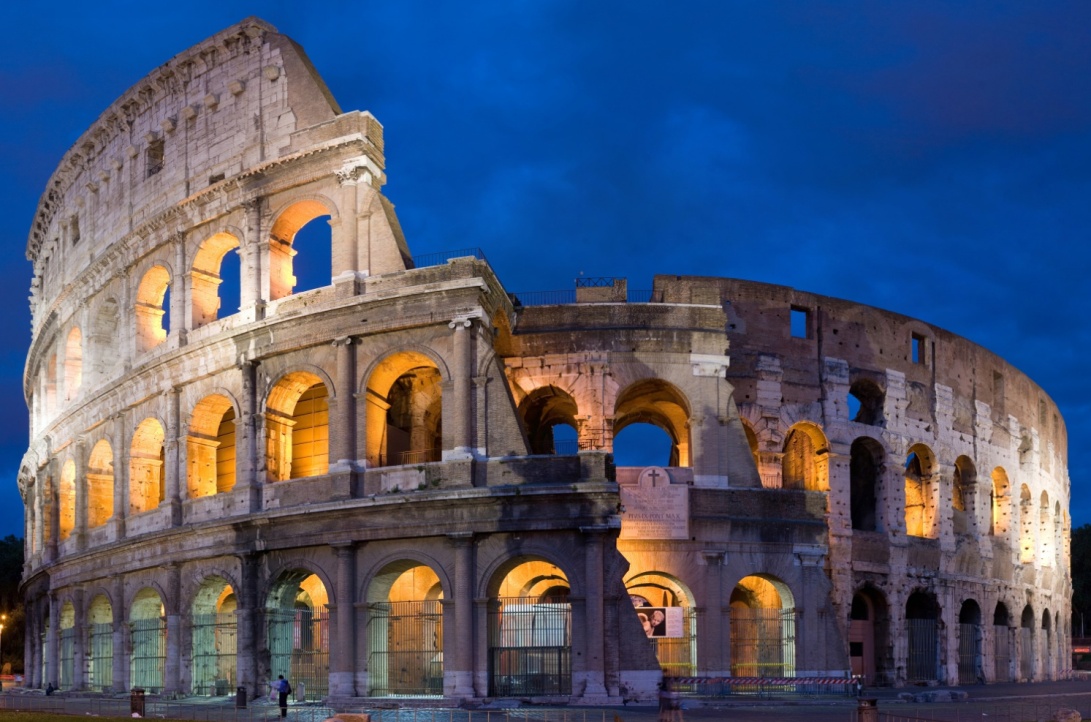 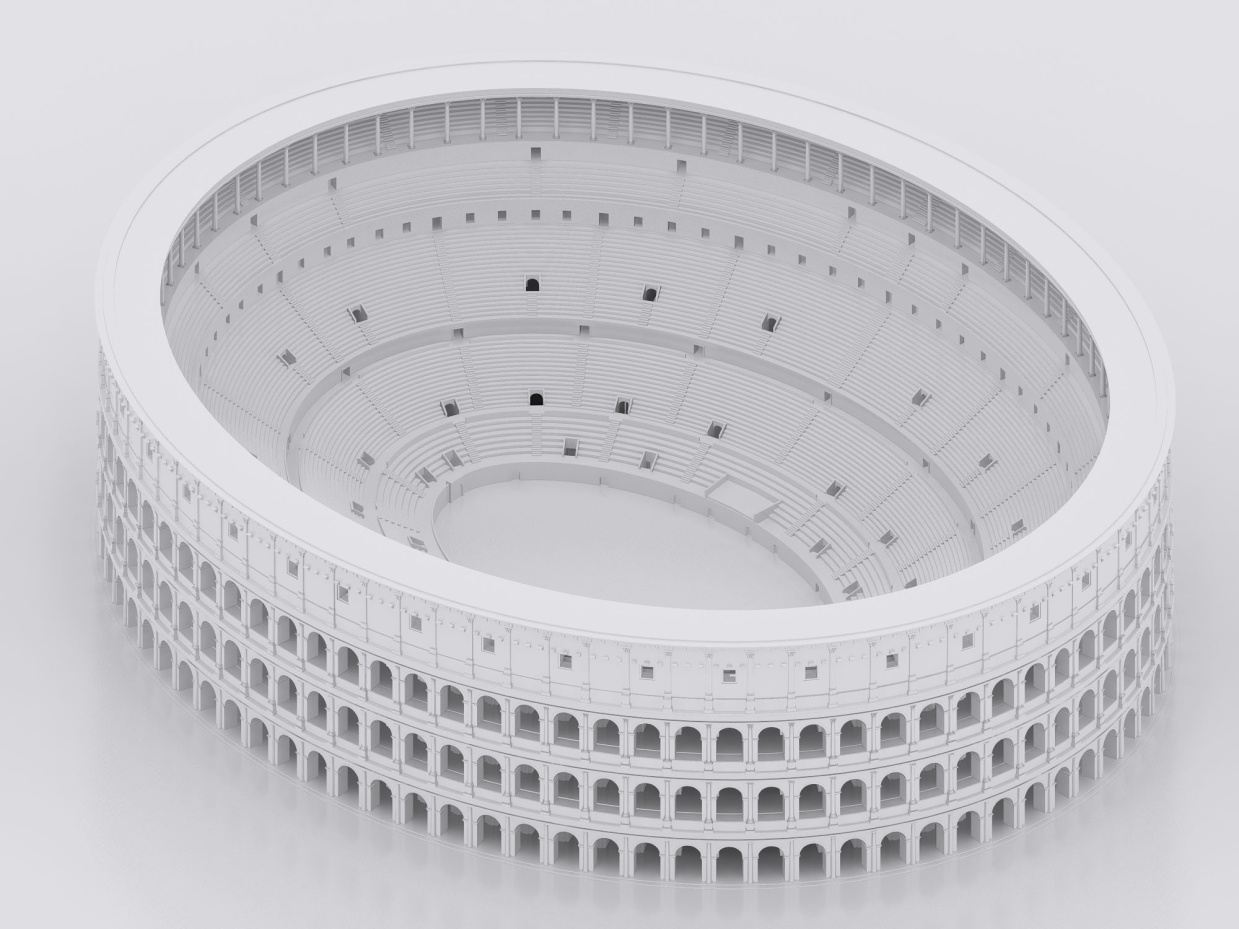 It Kolosseum
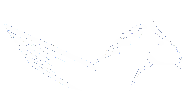 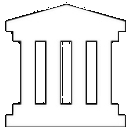 2. Libje as in Romein
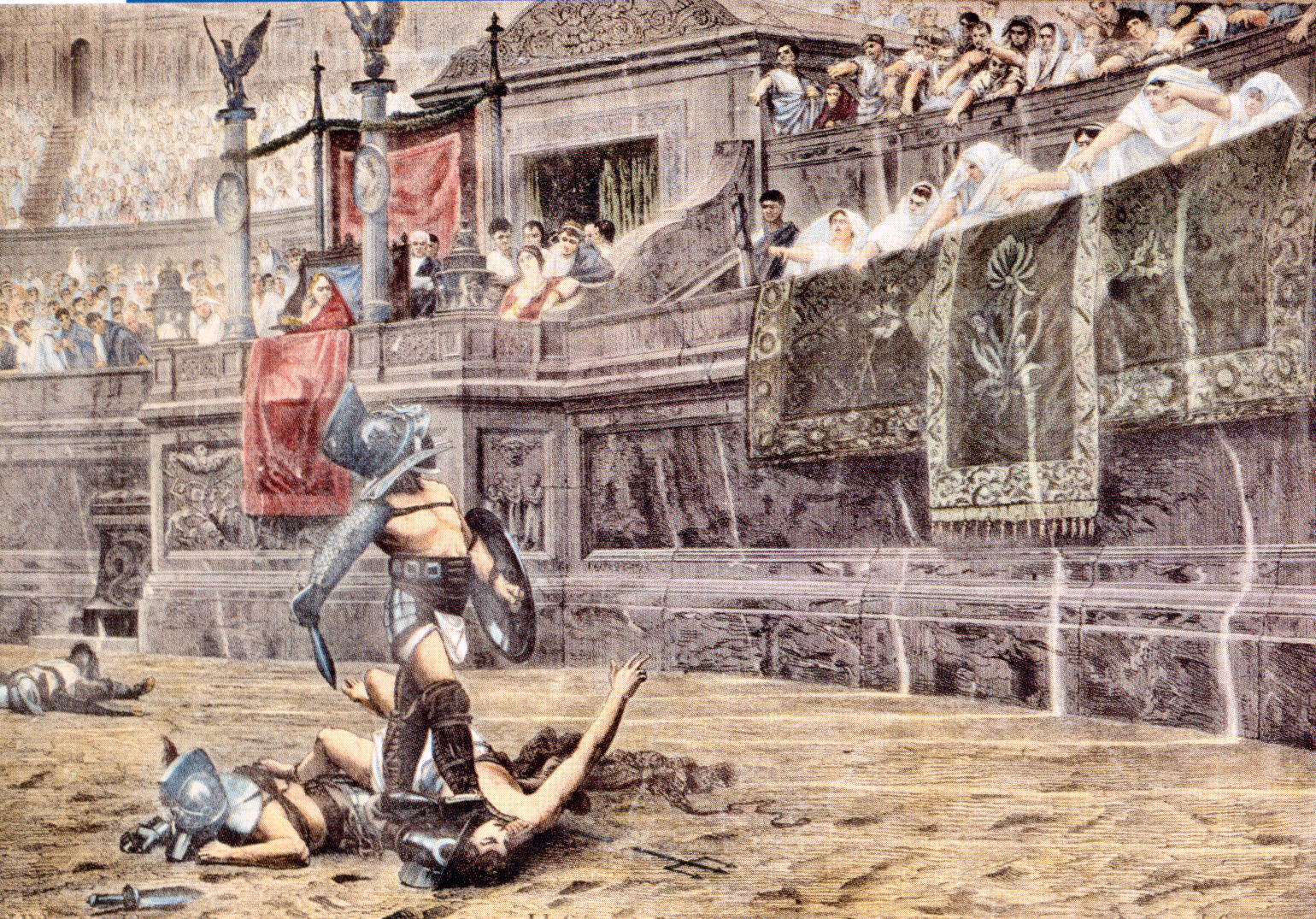 Yn
Gladiatoarengefjochten
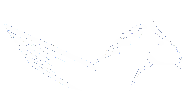 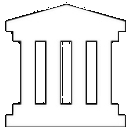 2. Libje as in Romein
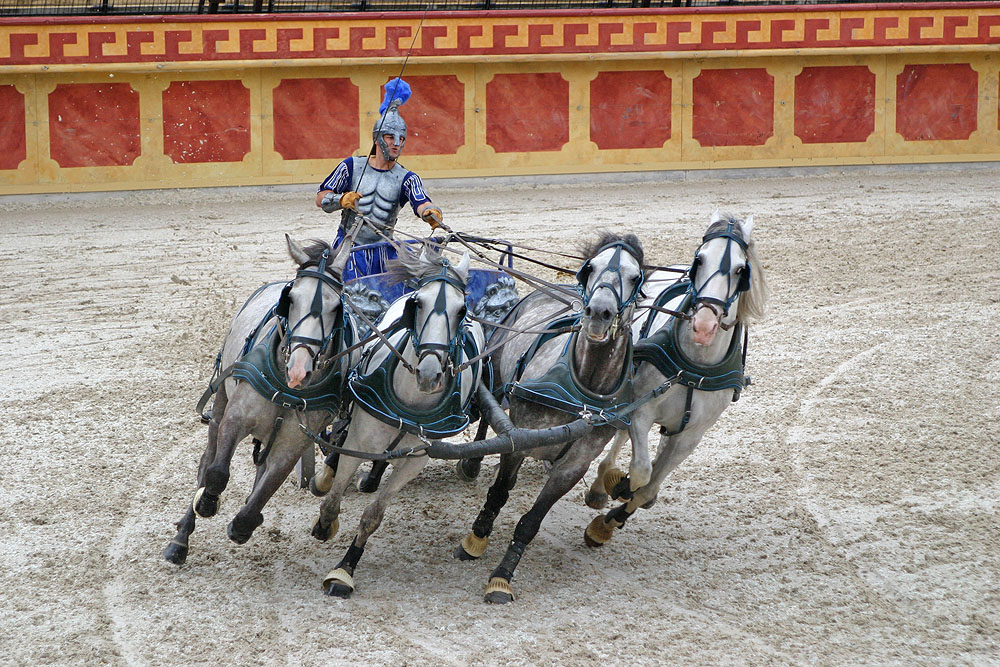 weinmenner
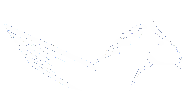 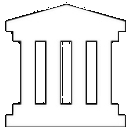 2. Libje as in Romein
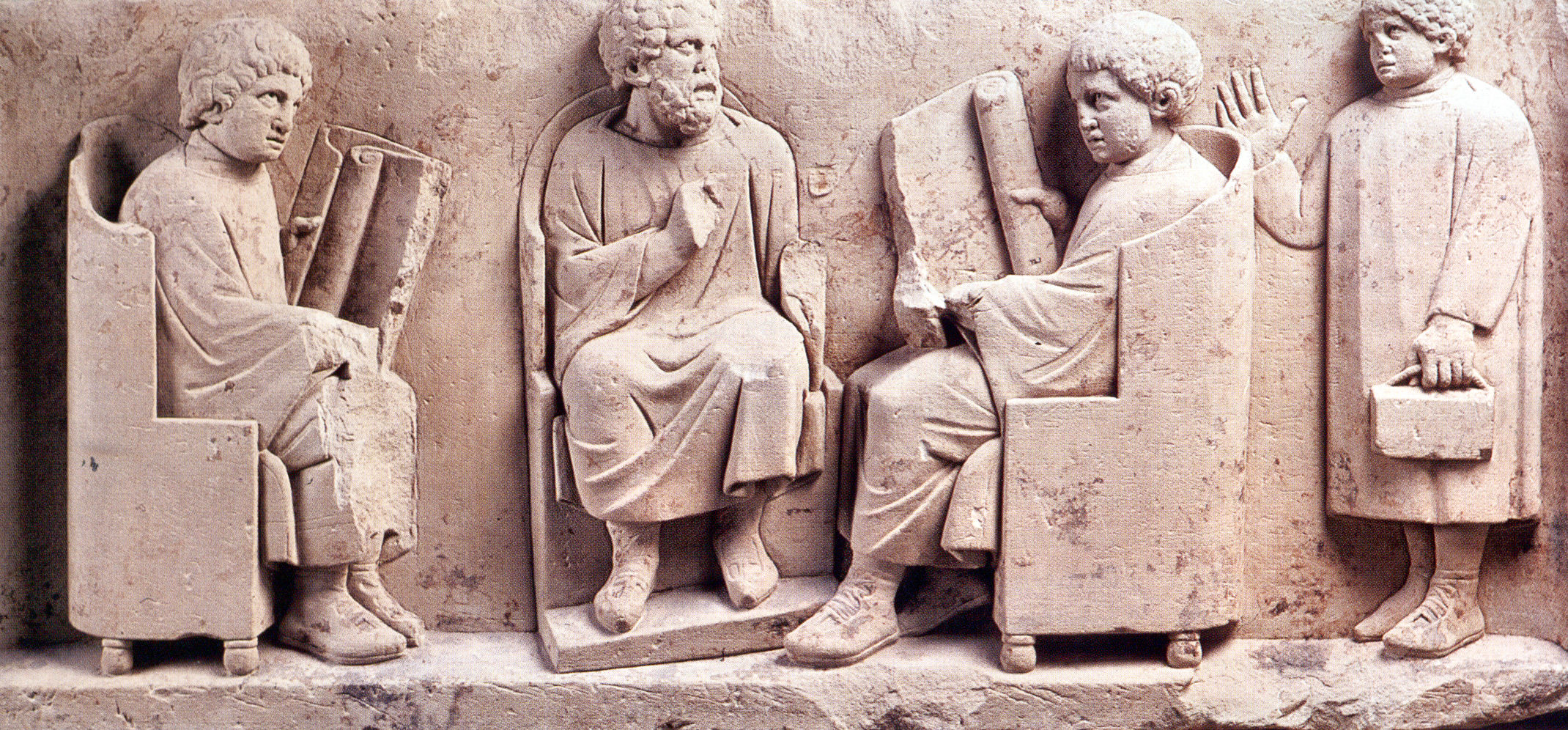 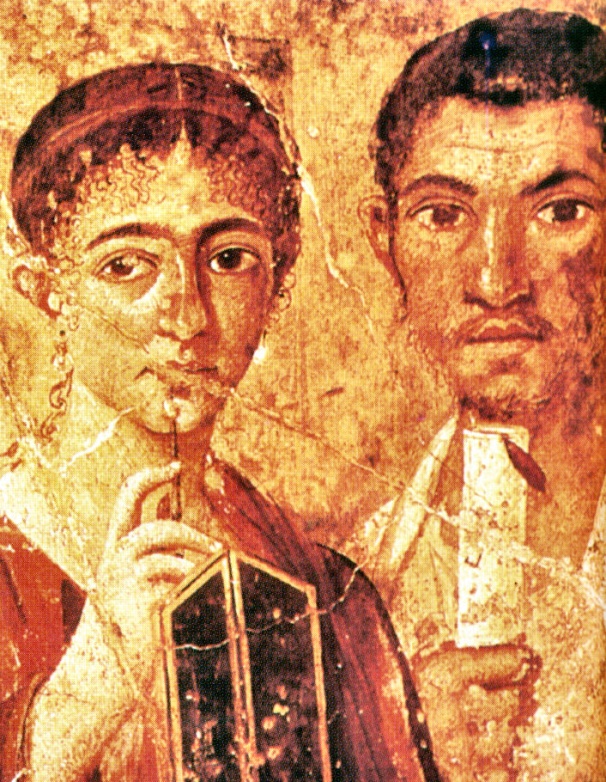 In grut part fan de befolking wie slaaf (yn de stêd Rome sa'n 400.000). 
 Slaven dienen it swiere wurk, mar der wienen ek slaven dy't as dokter wurken.
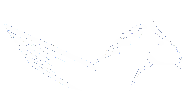 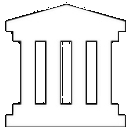 2. Libje as in Romein
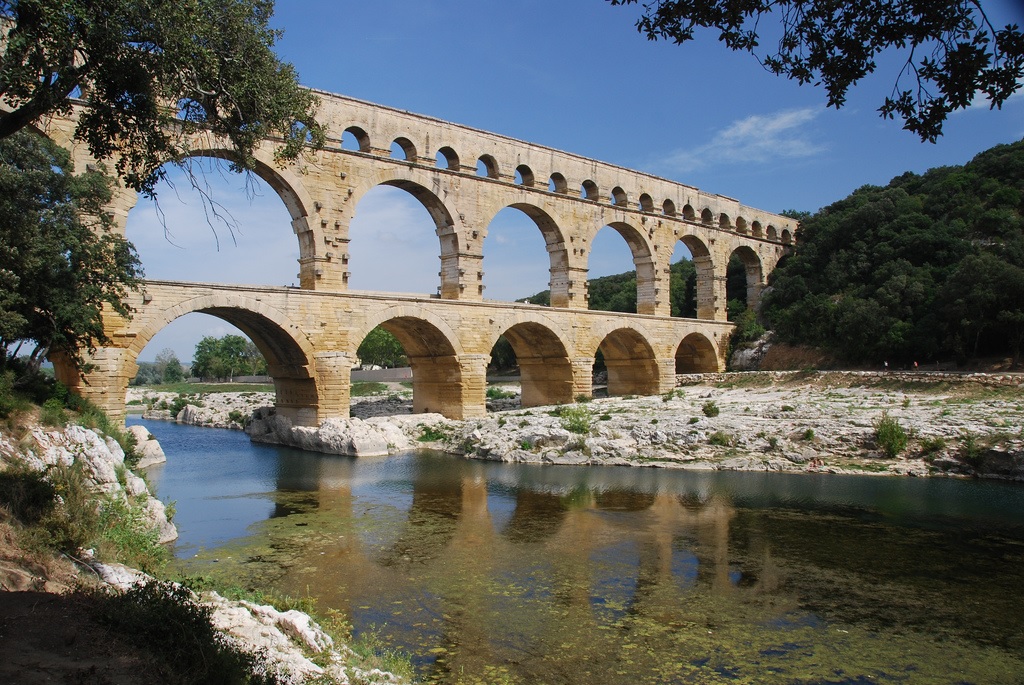 Akwadukt Pont du Gard
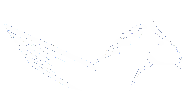 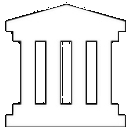 2. Libje as in Romein
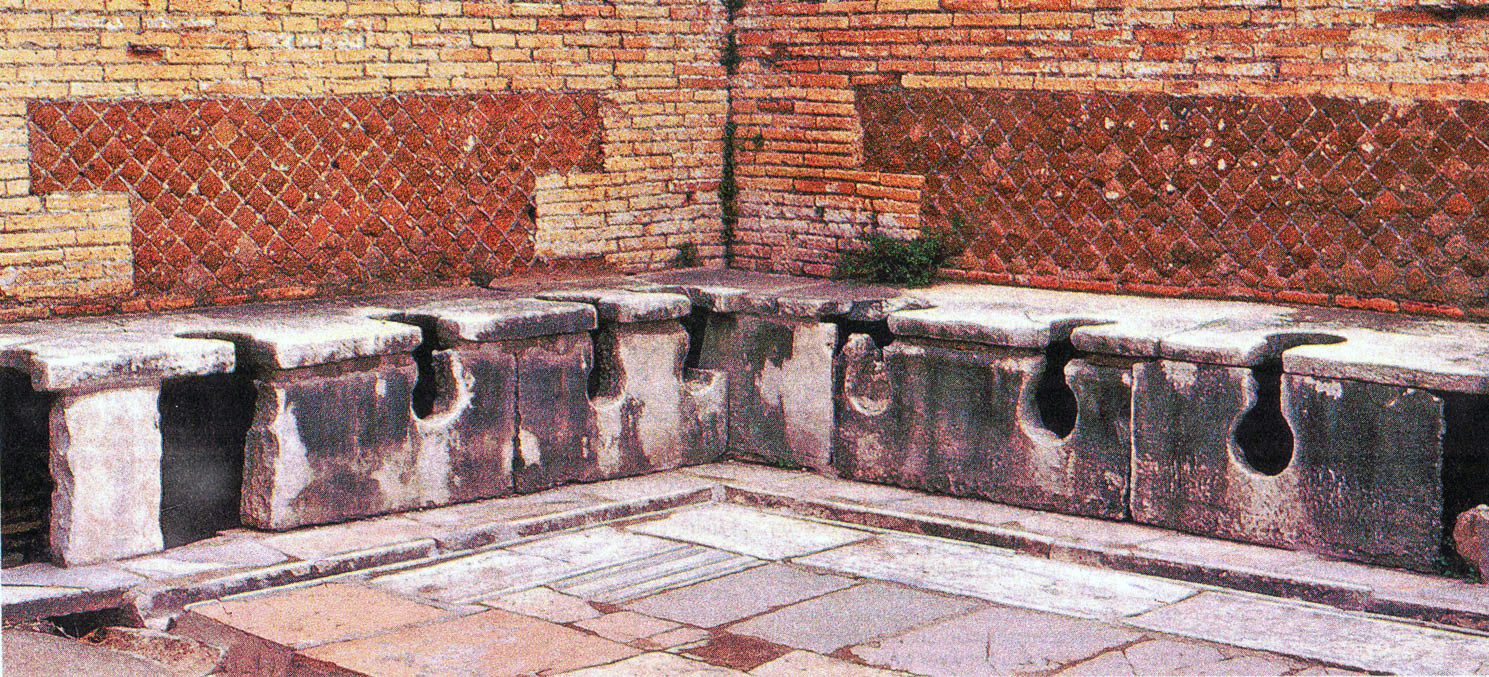 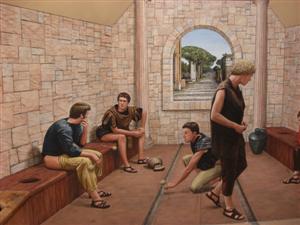 Yn Rome hienen se toiletten mei streamend wetter.
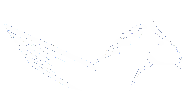 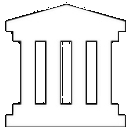 2. Libje as in Romein
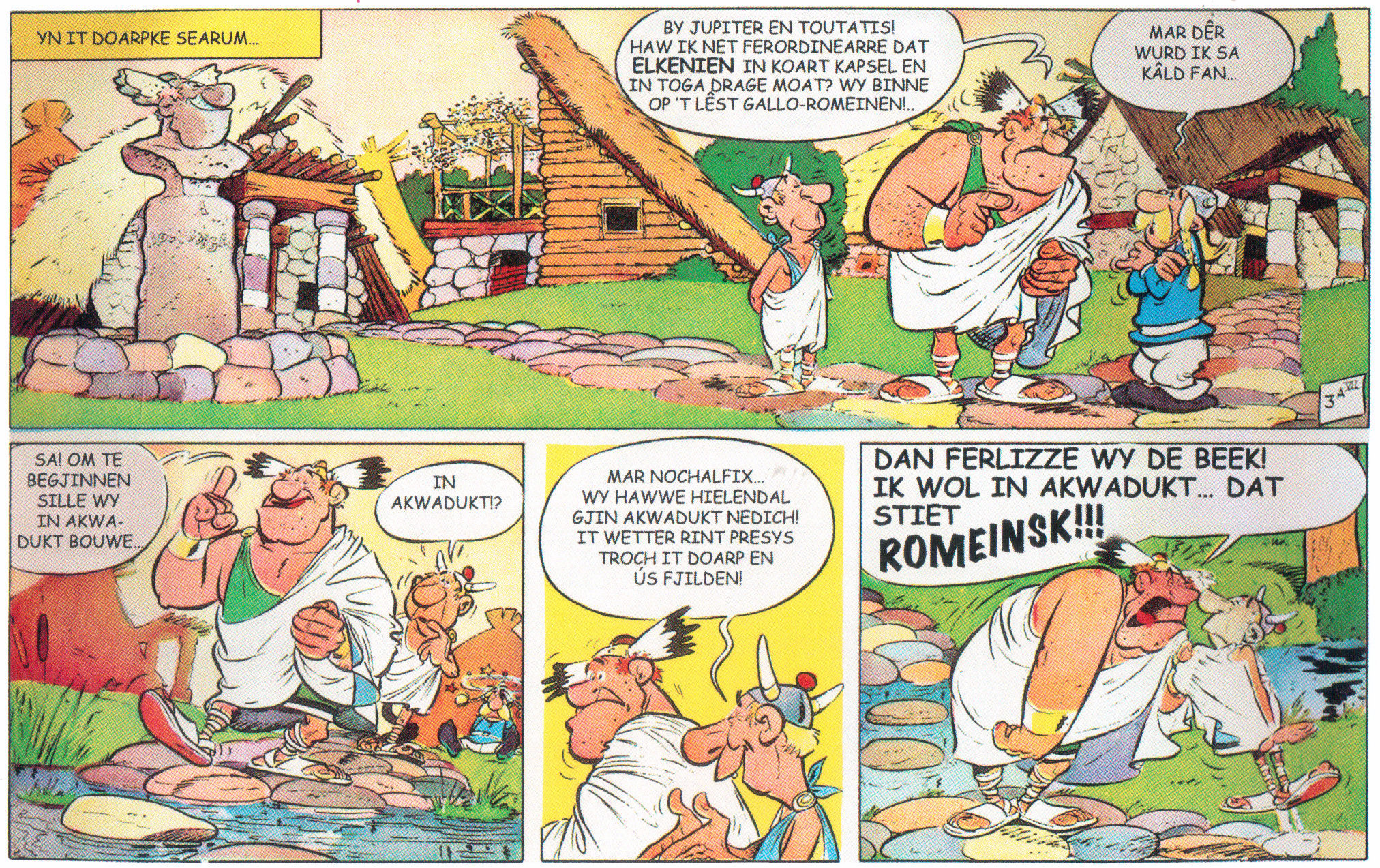 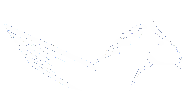 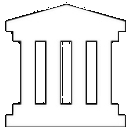 2. Libje as in Romein
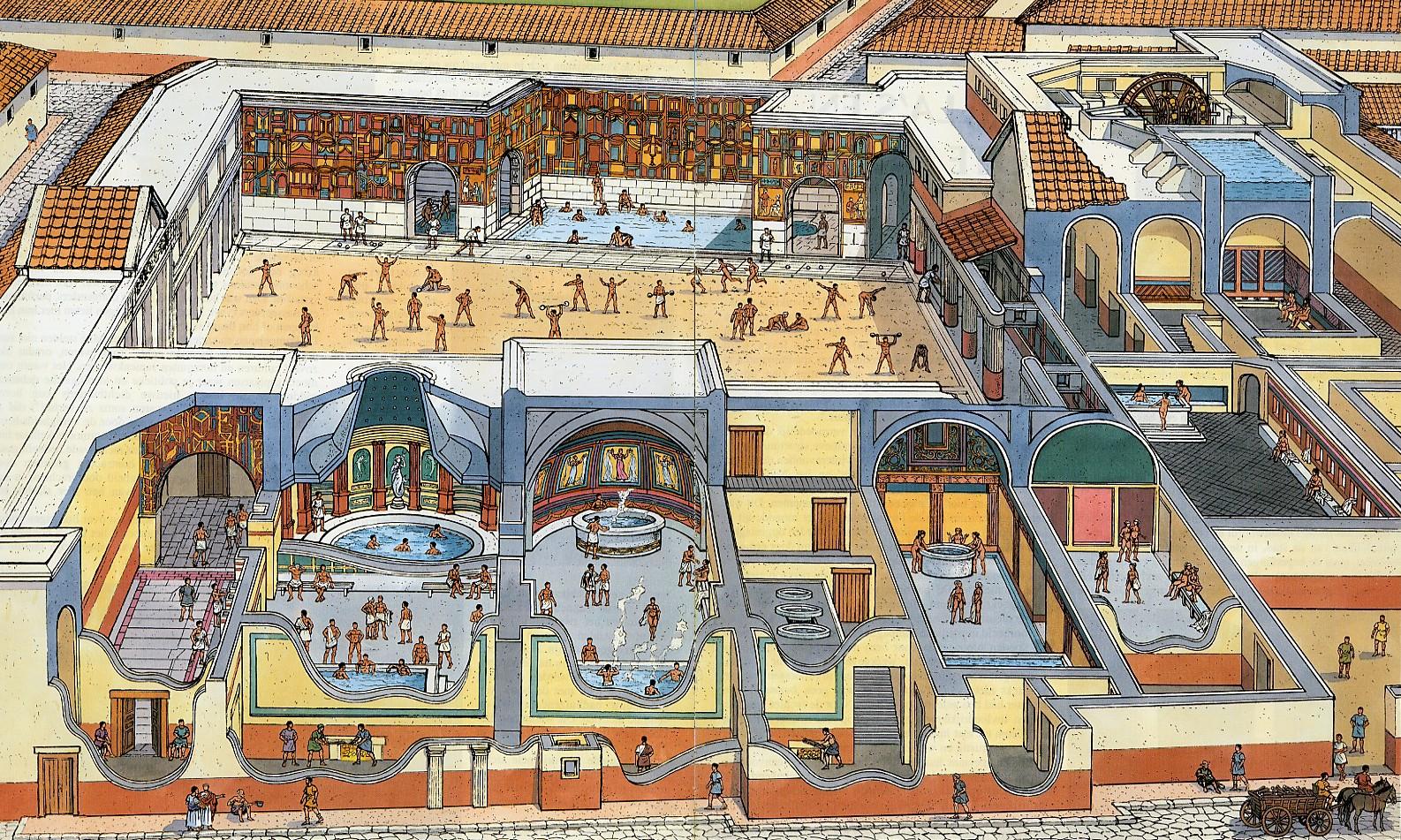 Romeinsk badhûs
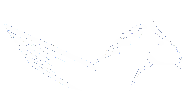 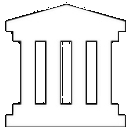 3. De kultuer fan de Romeinen
De Romeinske manier fan libben waard oer it hiele ryk ferspraat. 

 Foar alle ynwenners jilden de Romeinske wetten en in protte minsken sprutsen Latyn.
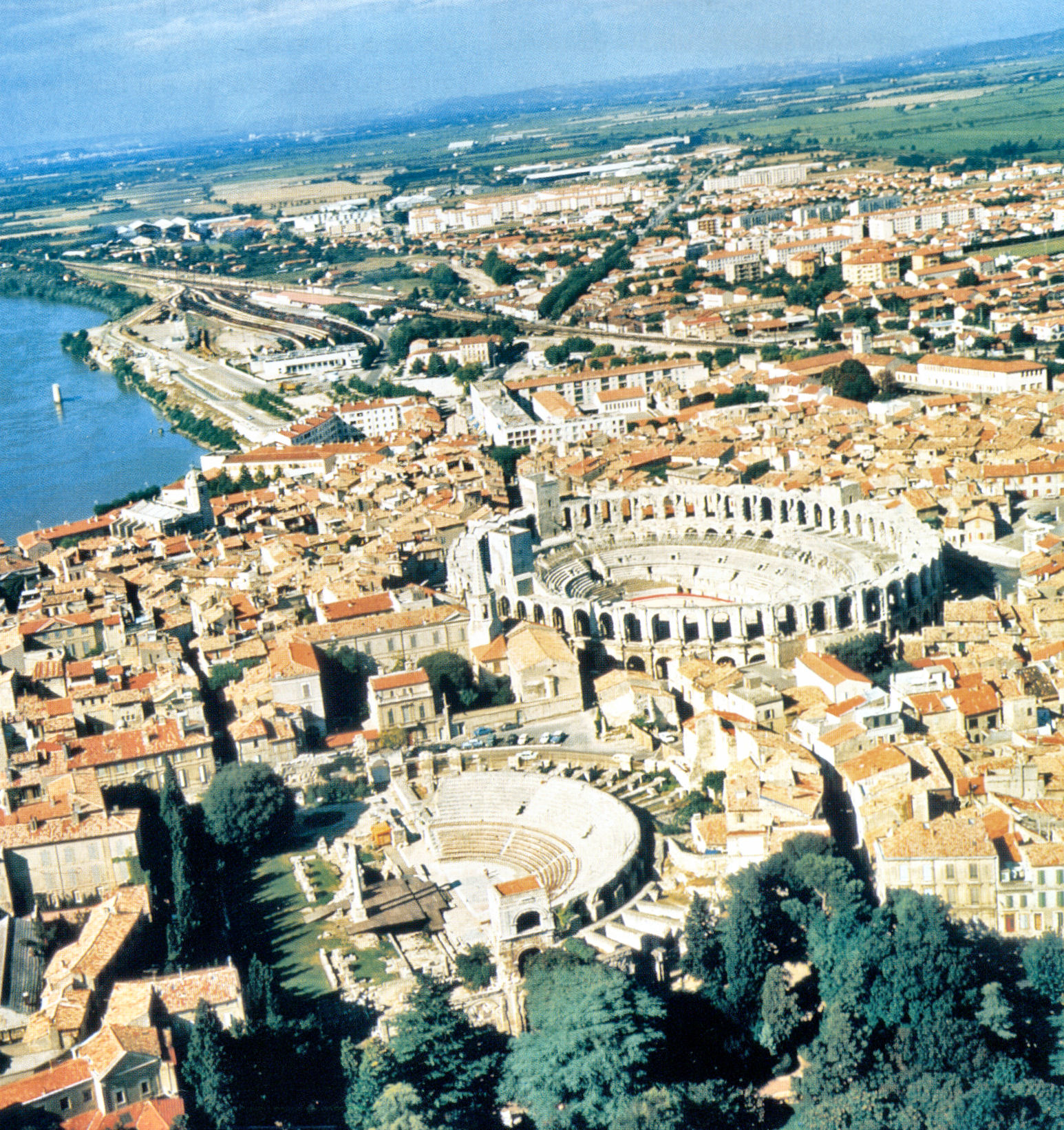 Arles Súd-Frankryk
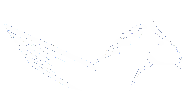 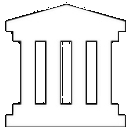 3. De kultuer fan de Romeinen
De Romeinen hienen in goed ûntwikkele rjochtssysteem. 

 Wa't it Romeinske boargerrjocht hie, koe nea sûnder in earlik proses feroardiele wurde. 

 De fertochte koe him troch in advokaat ferdigenje litte.
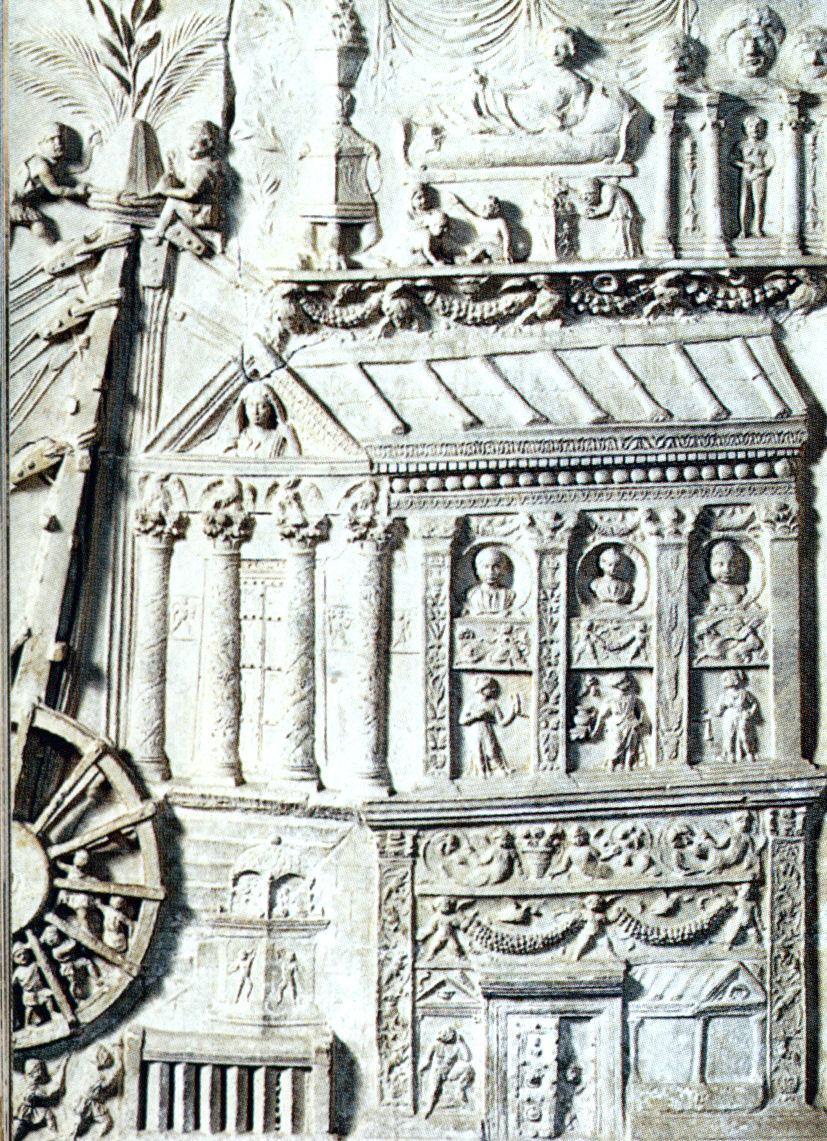 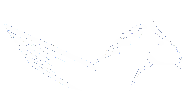 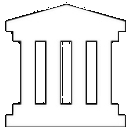 3. De kultuer fan de Romeinen
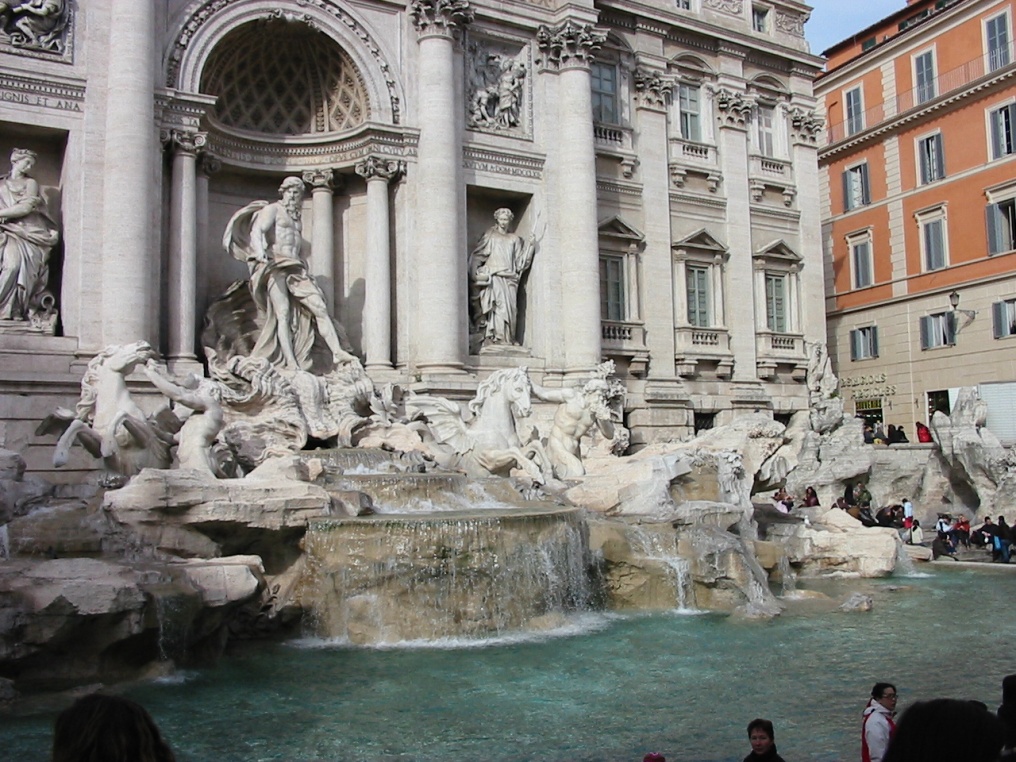 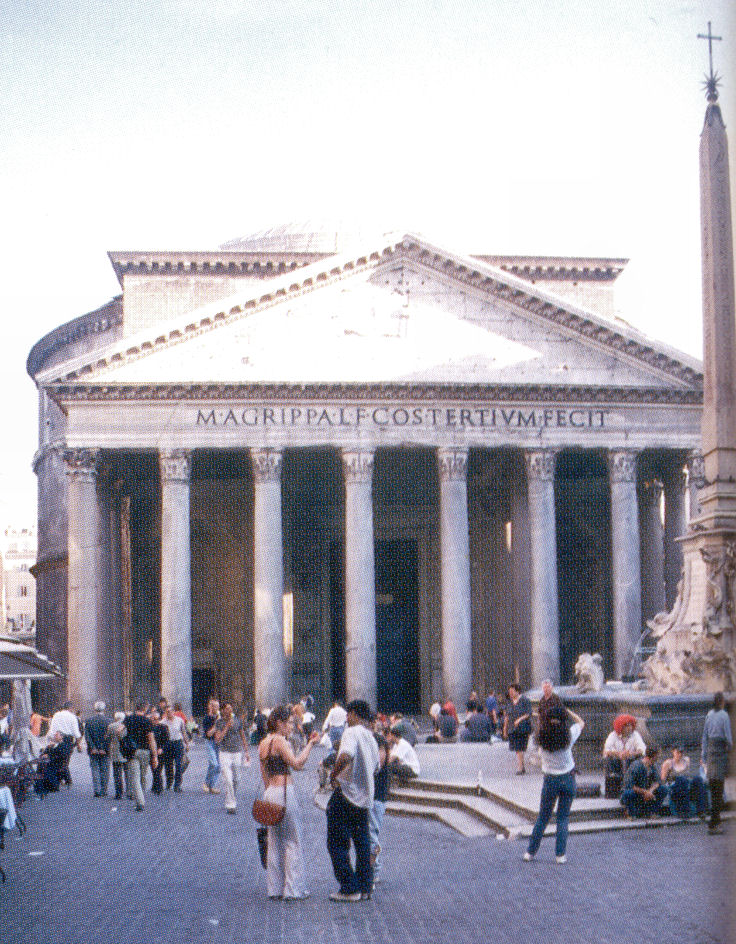 De Romeinen namen in protte fan de Griken oer. 
 
Rome waard in multykulturele stêd.
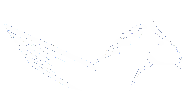 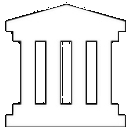 3. De kultuer fan de Romeinen
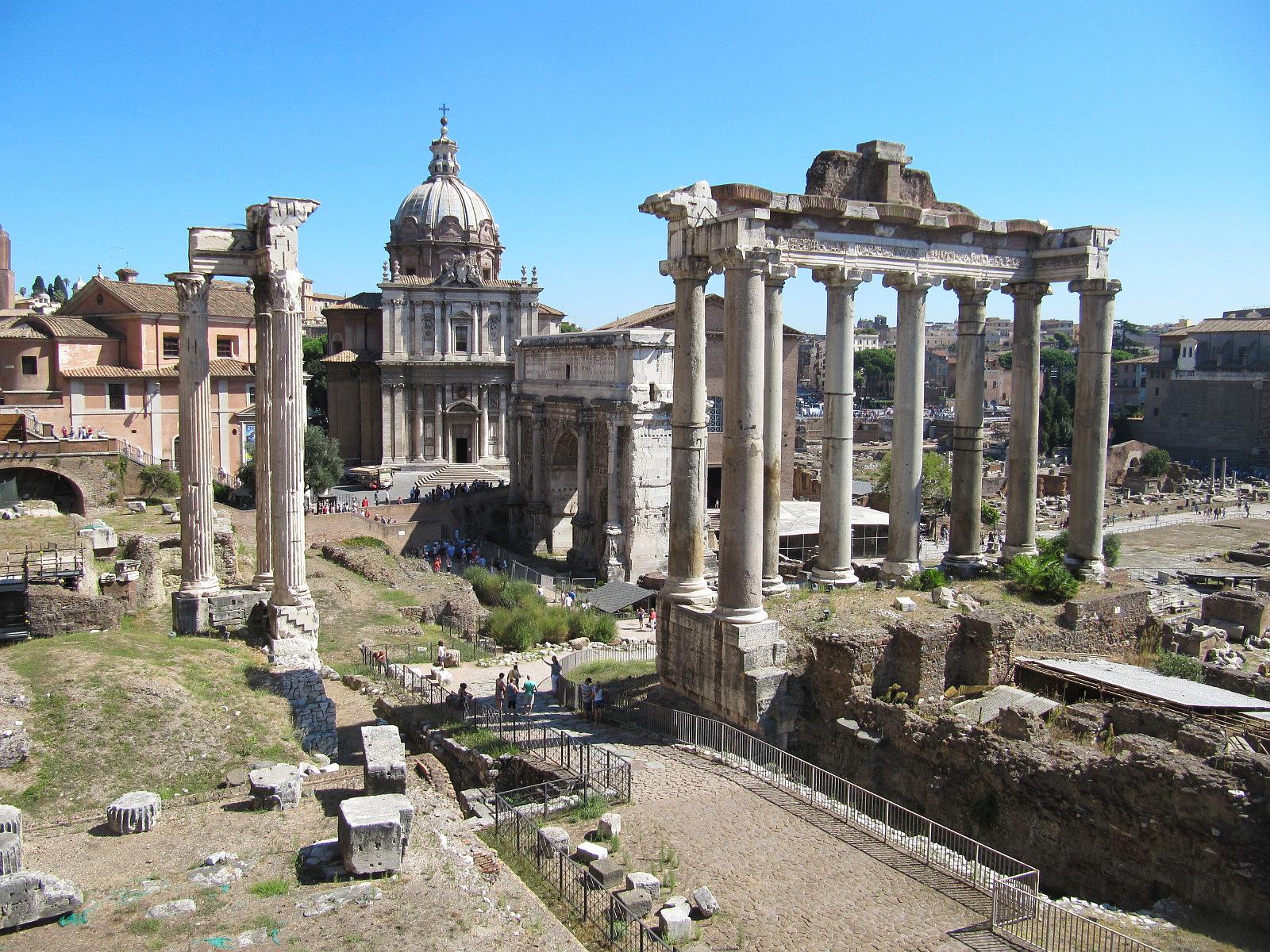 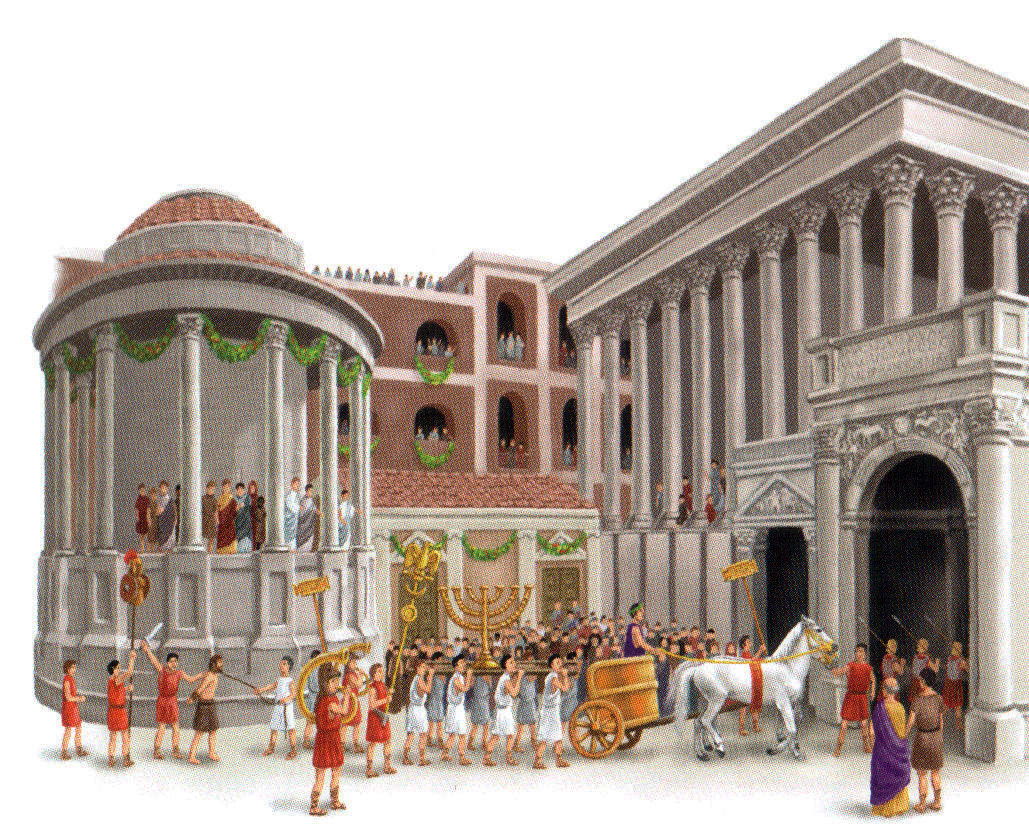 Forum Romanum, it sintrale plein fan Rome
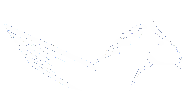 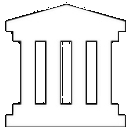 3. De kultuer fan de Romeinen
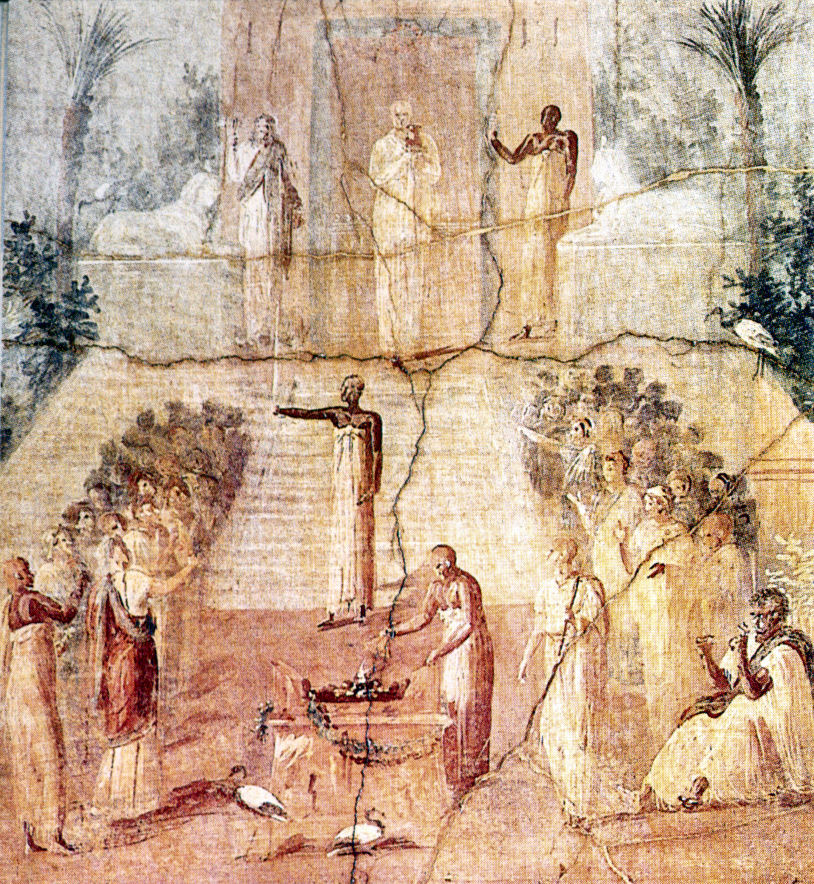 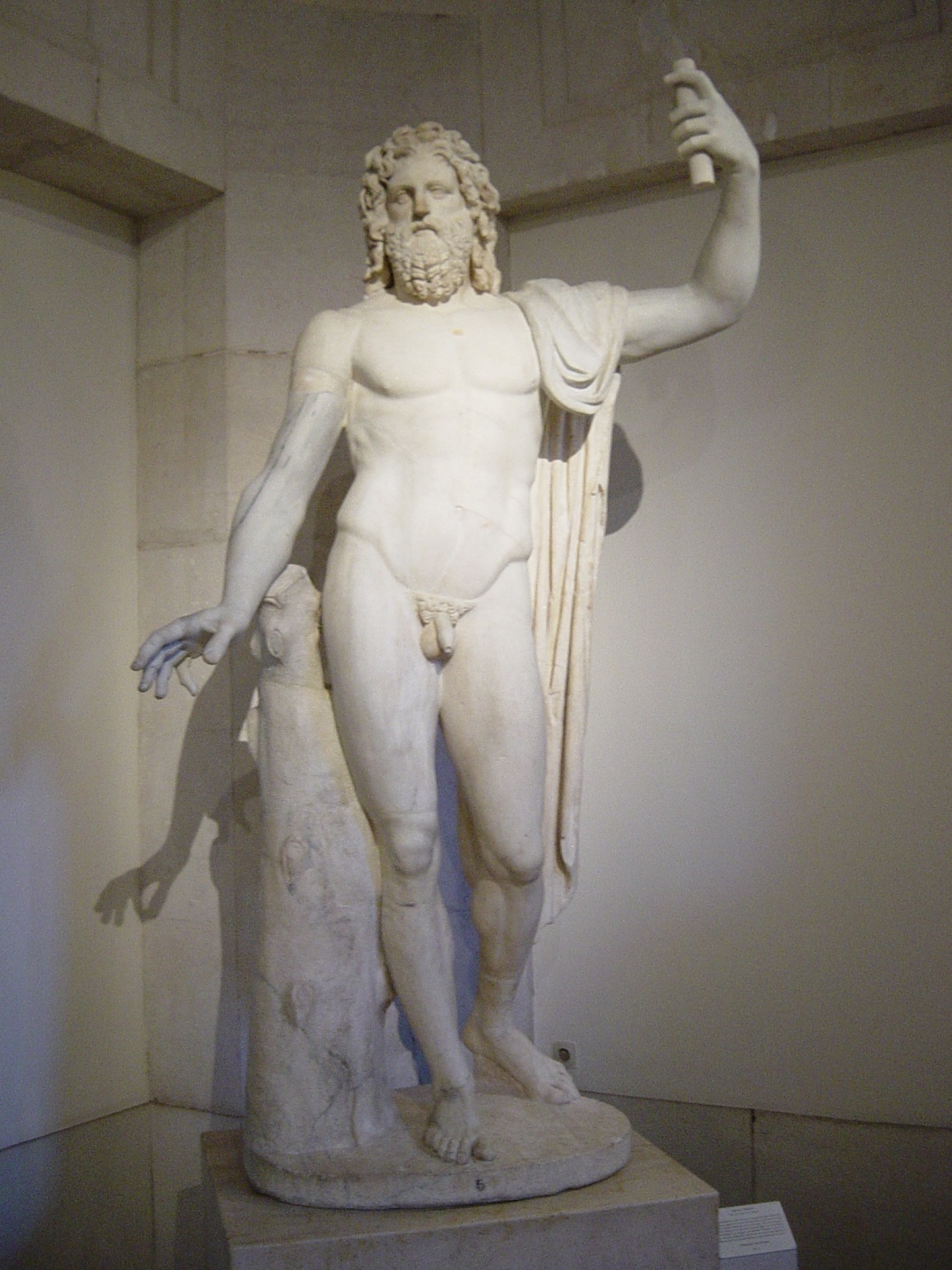 Yn
Jupiter (haadgod)
Ferearing fan Isis (skildering út Pompeï)
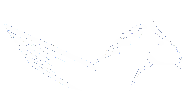 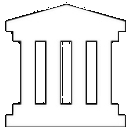 3. De kultuer fan de Romeinen
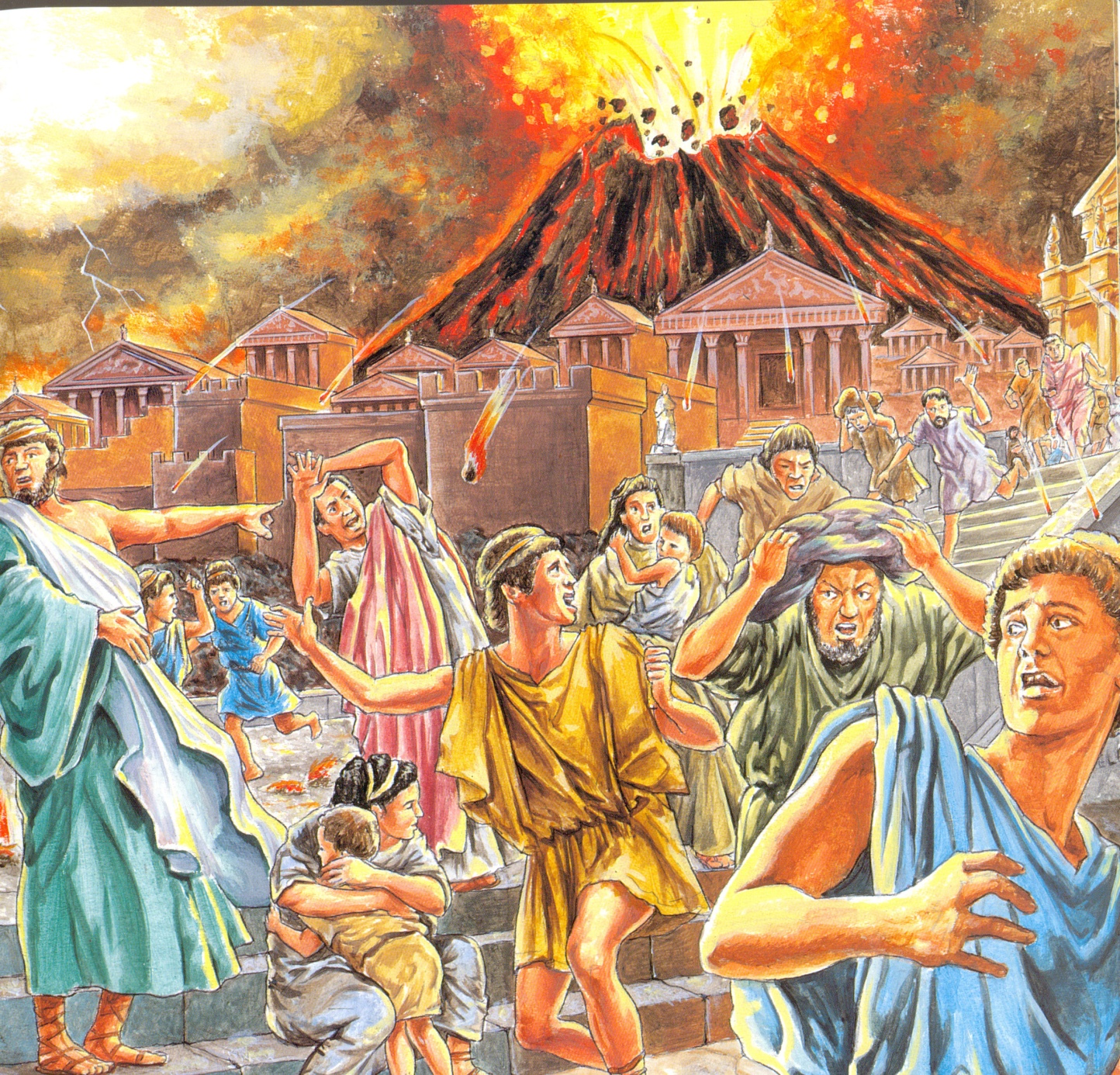 Yn it jier 79 wie de útbarsting fan fulkaan de Fesuvius. 

 Pompeï en Herculaneum waarden ûnder in laach jiske bedobbe. Dêrom witte wy no in soad oer hoe’t de Romeinen libben.
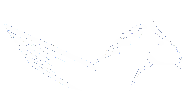 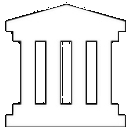 3. De kultuer fan de Romeinen
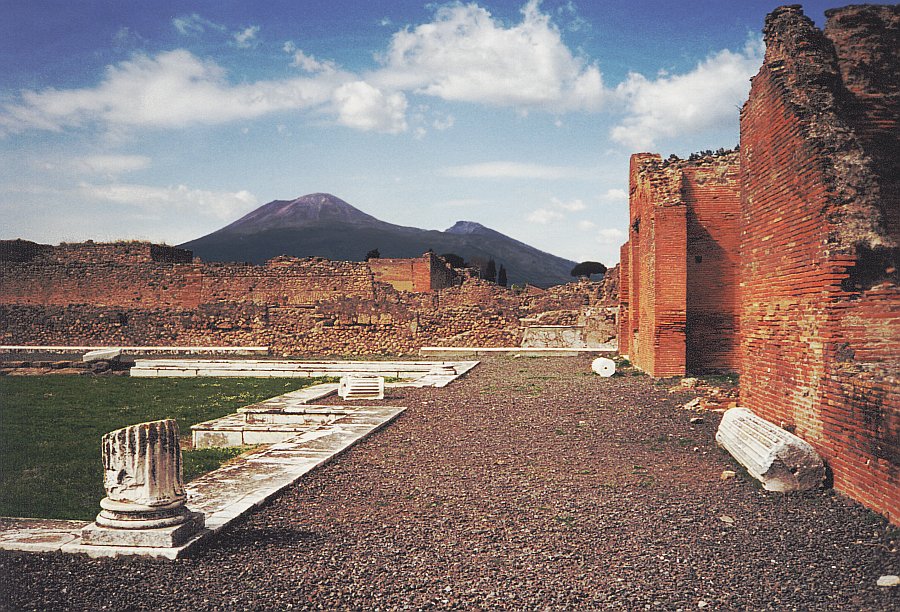 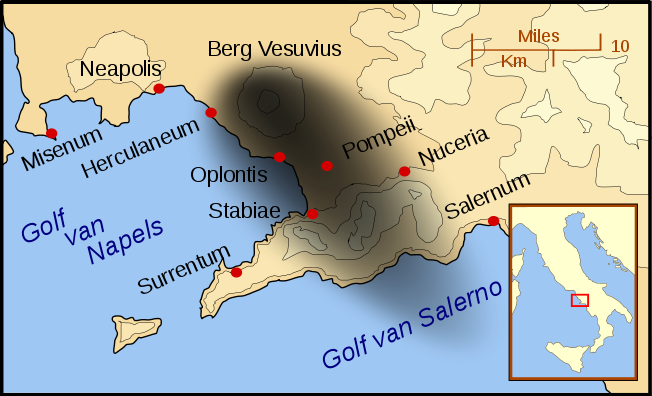 Yn
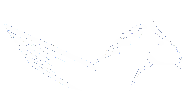 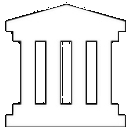 3. De kultuer fan de Romeinen
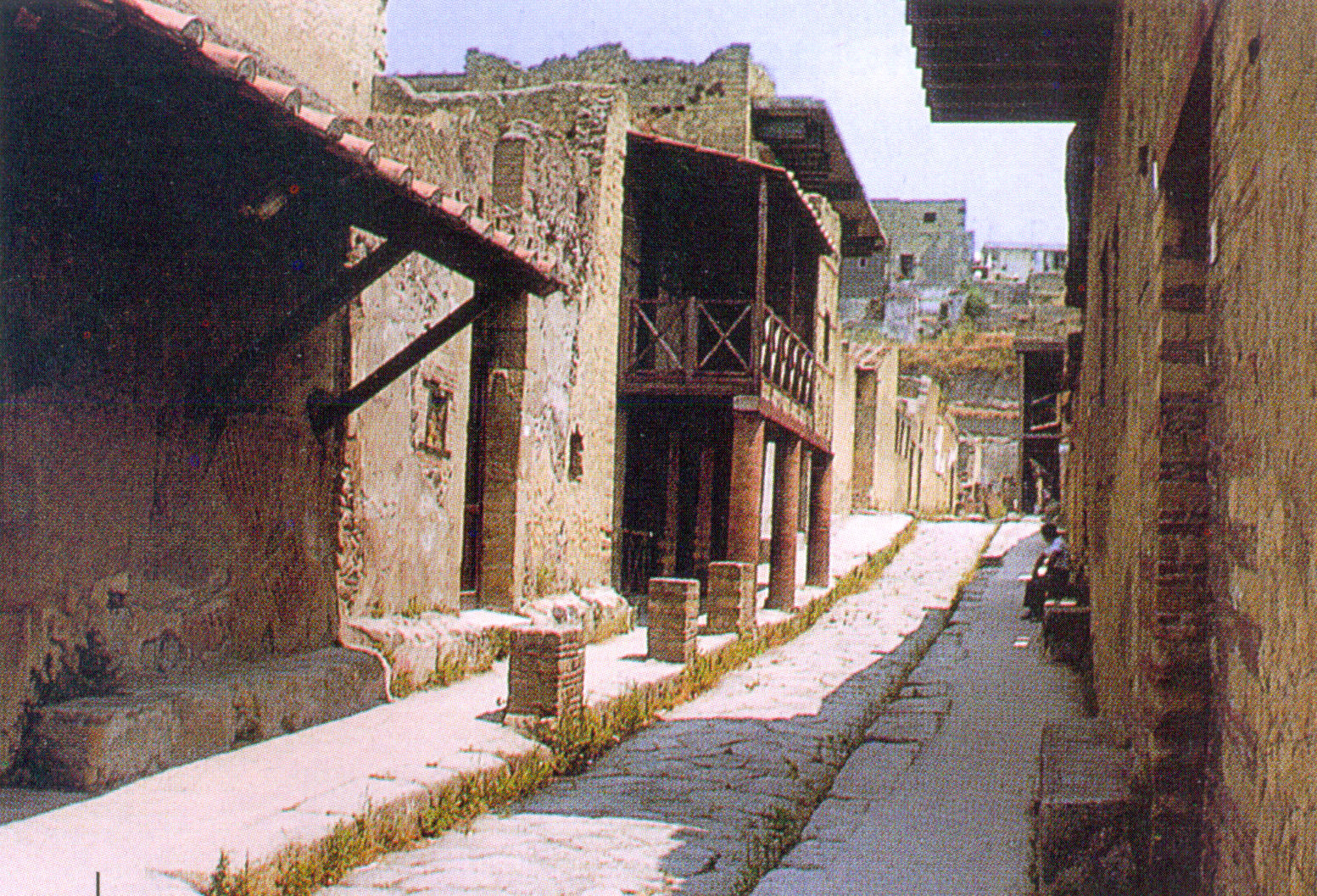 Yn
Herculaneum
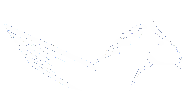 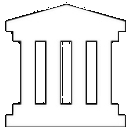 4. It Kristendom
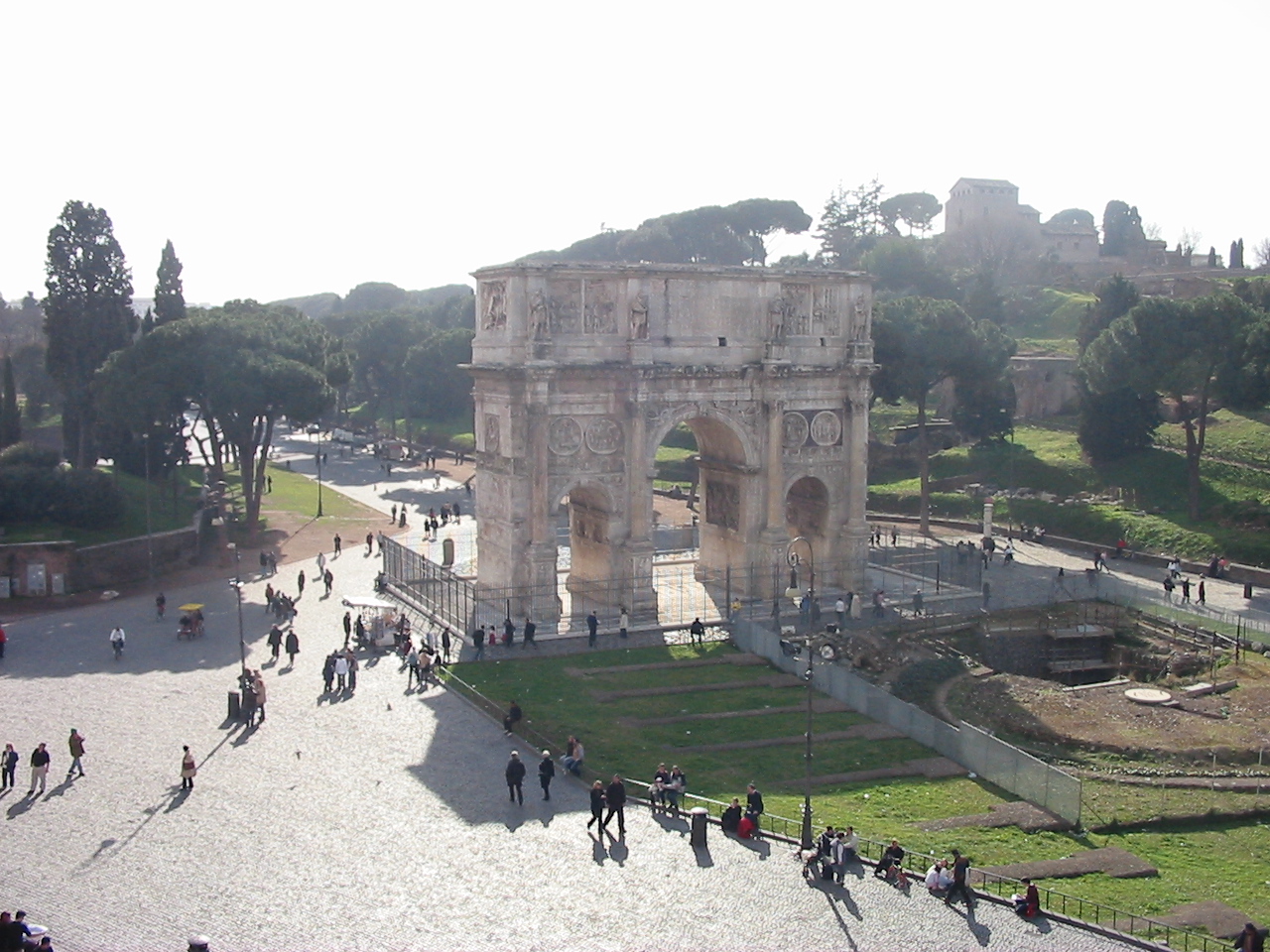 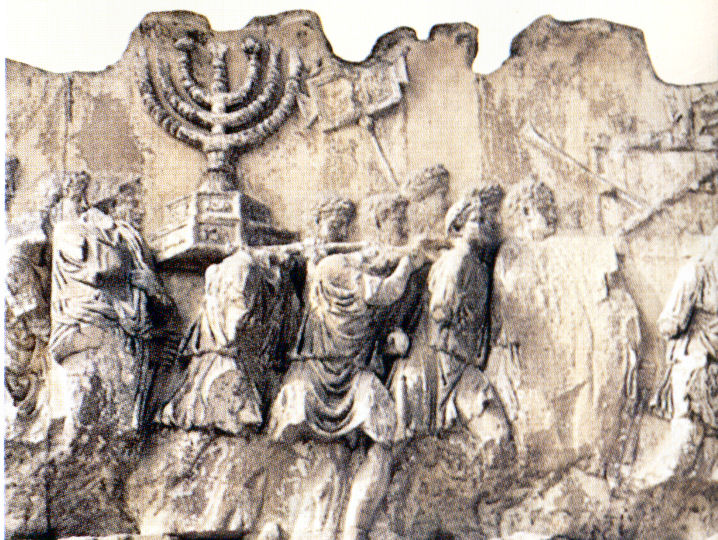 Yn it jier 66 kamen de Joaden yn opstân tsjin de Romeinen. 
 Op de triomfbôge fan Titus sjochst Joadske timpelfoarwerpen.
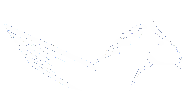 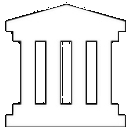 4. It Kristendom
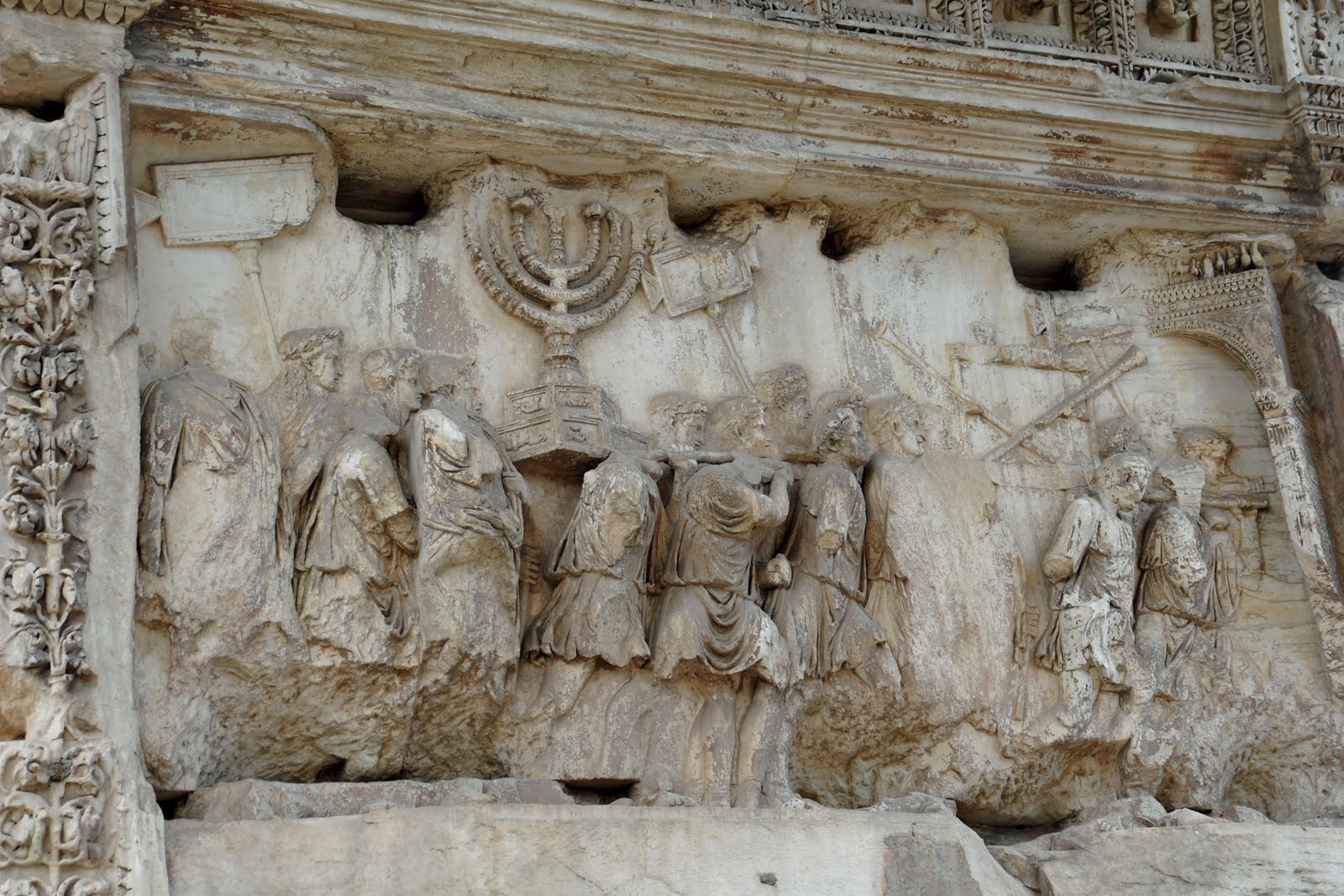 Hokker timpelfoarwerpen werkenst do?
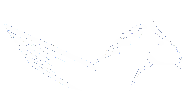 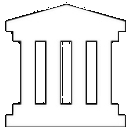 4. It Kristendom
Jezus waard berne ûnder it bestjoer fan keizer Augustus. 

 Nei it Pinksterfeest fersprate it leauwen ek nei Rome. 

 Keizer Nero ferfolge de kristenen. 

Keizer Konstantijn joech de kristenen godstsjinstfrijheid. 

 Doe waarden alle oare godstsjinsten ferbean.
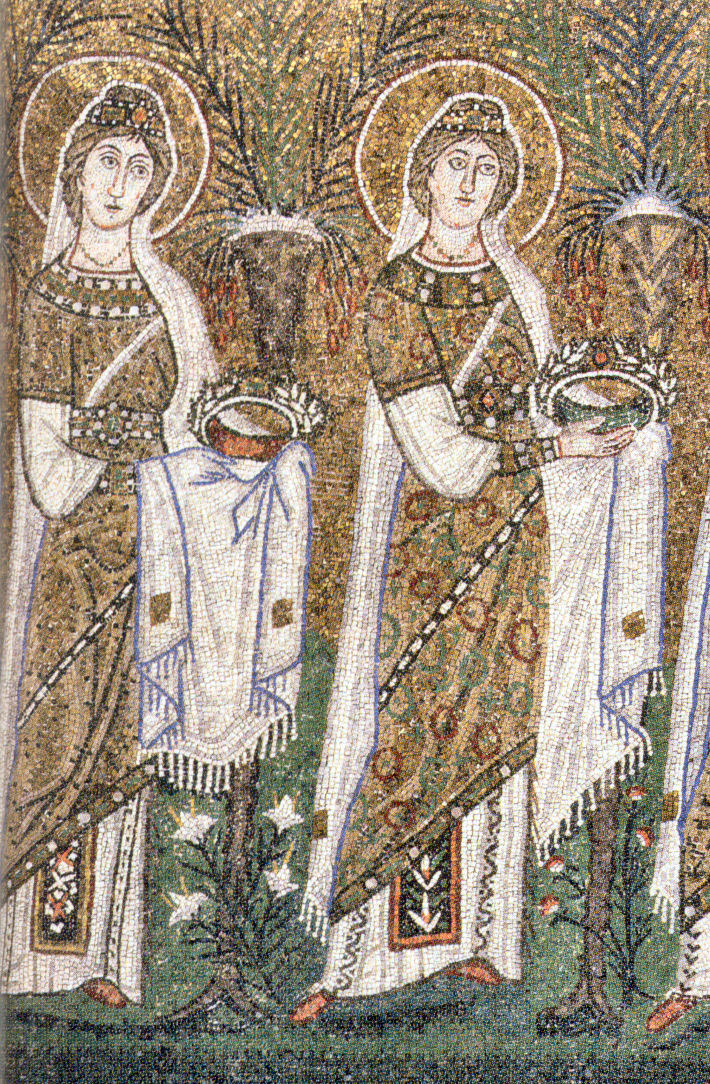 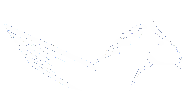 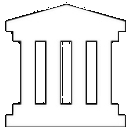 4. It Kristendom
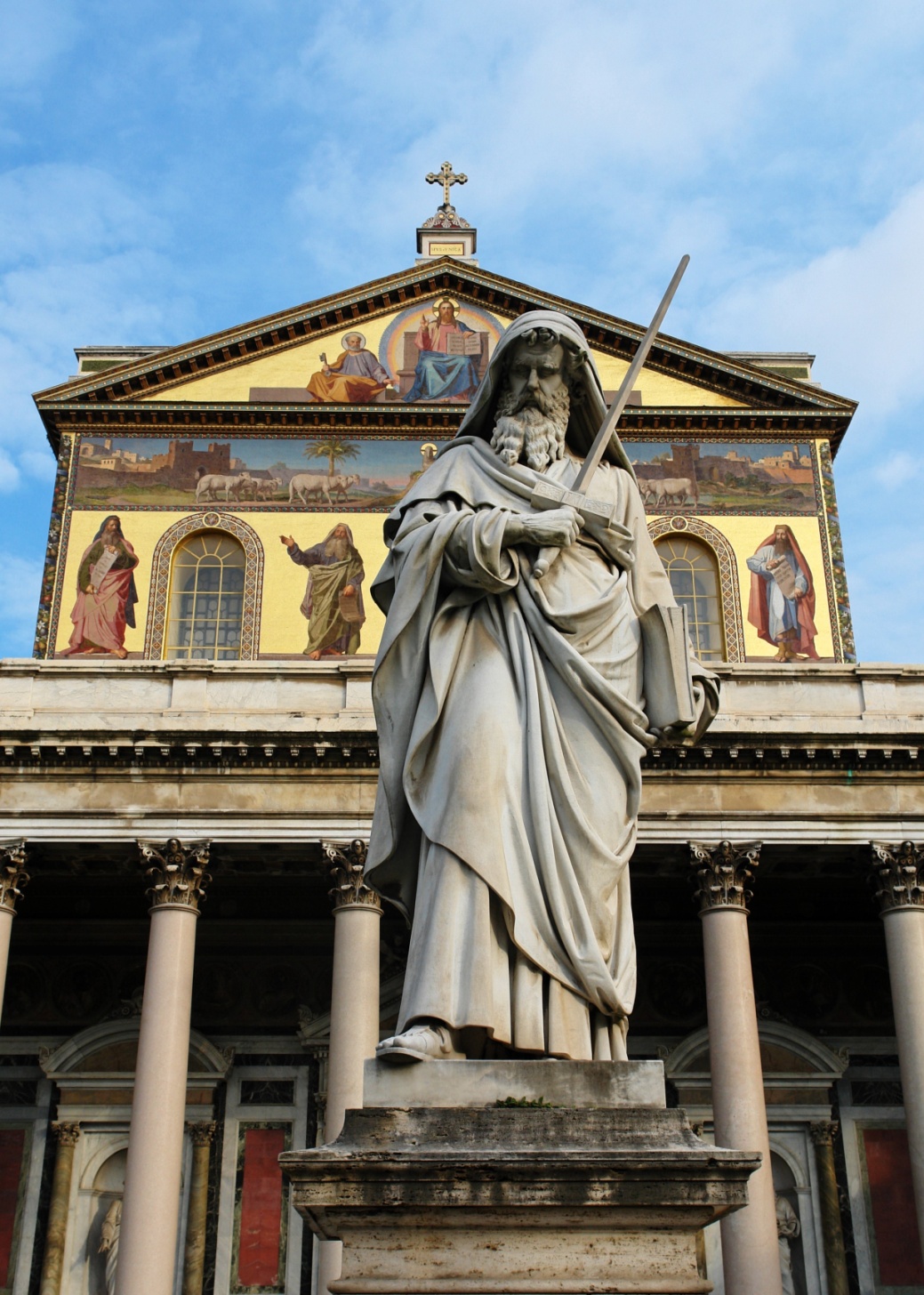 Dit is in byld fan Paulus foar de basilyk yn Rome, mei it swurd dat him deade hawwe soe, yn de iene hân en de bibel yn de oare hân.

Paulus wie in Joadske skriftgelearde dy’t it evangeelje nei Lyts-Azië, Grikelân en Rome brocht. Yn syn reizen stichte hy kristlike gemeenten dêr’t hy kontakt mei hold middels brieven. In tal fan dy brieven steane yn de bibel.
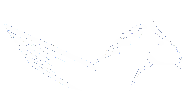 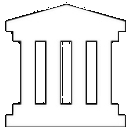 4. It Kristendom
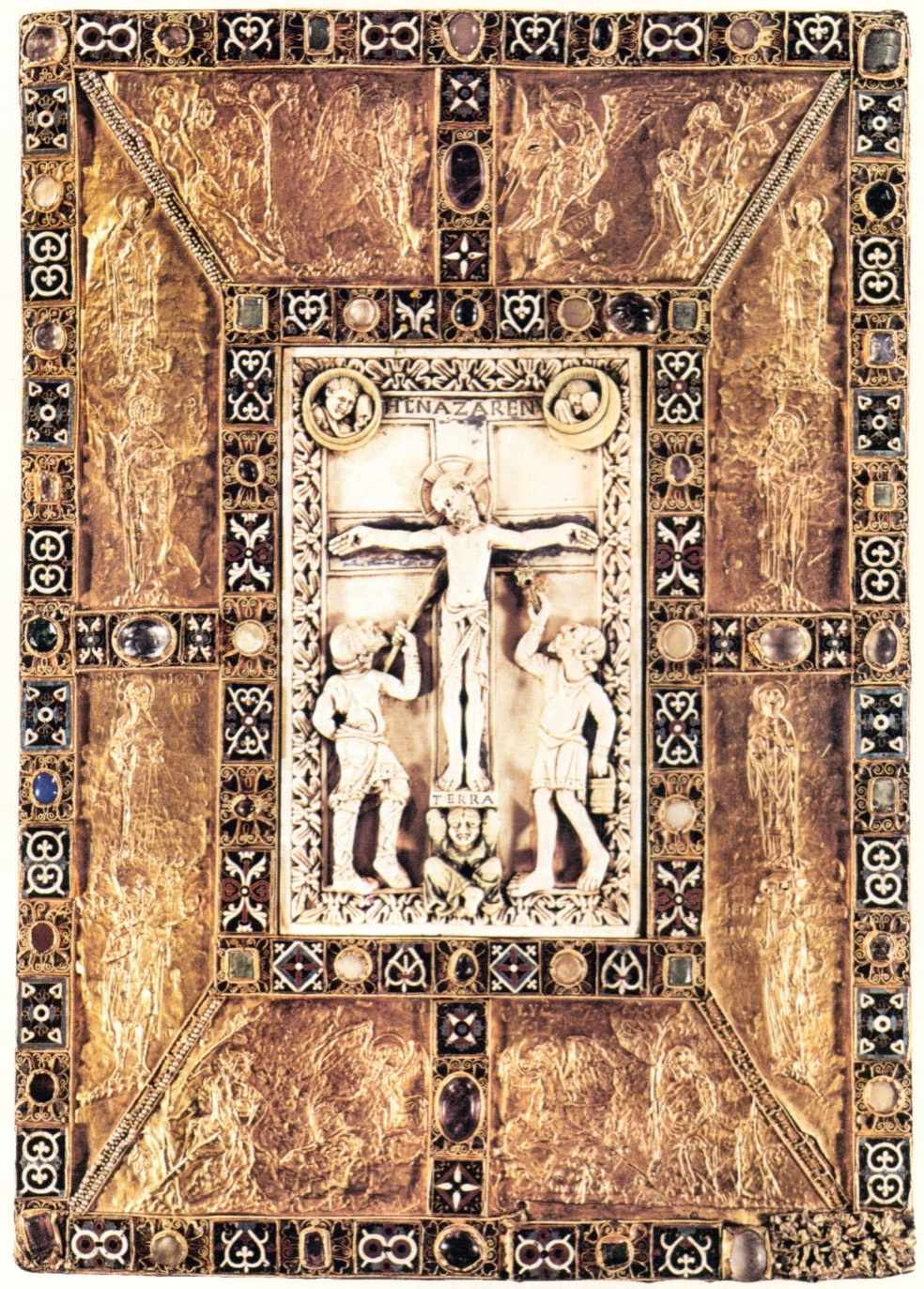 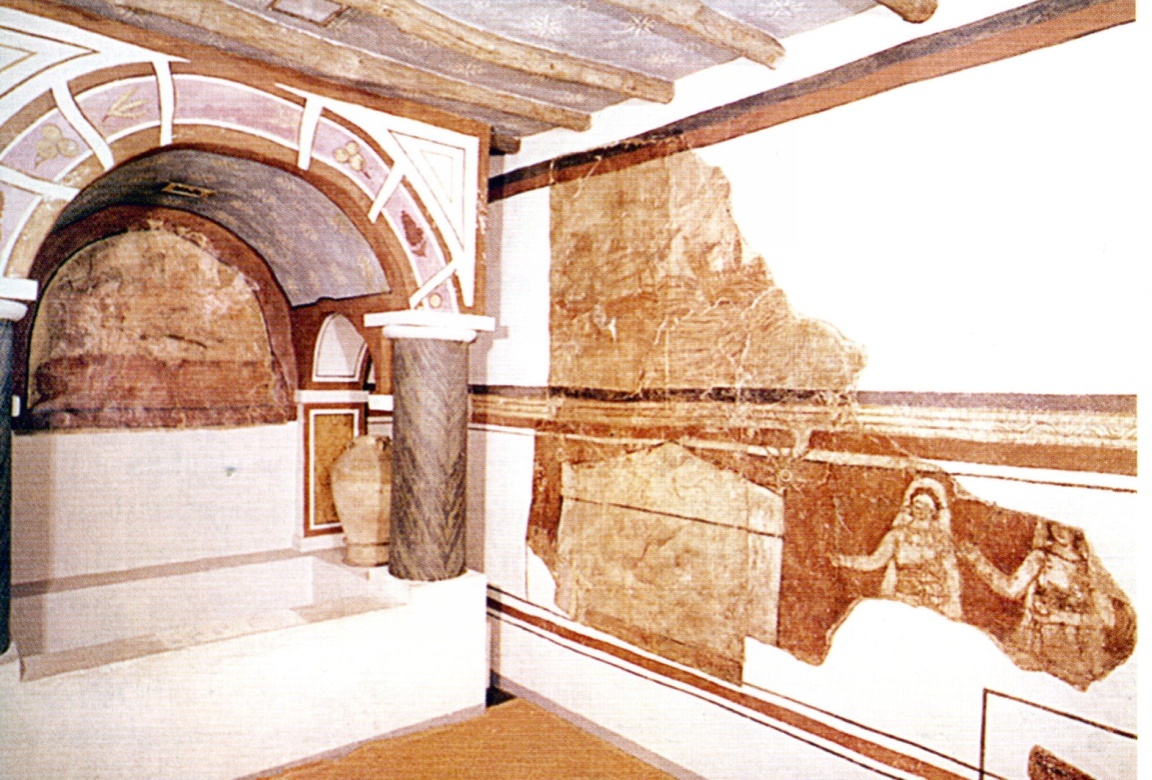 Tsjerke út ± 220 nei Kristus
It Kristendom waard ferspraat nei alle lannen fan it Romeinske ryk.  

 Sa waard ek Nederlân, oant de rivieren ta, kristlik.
Bibel út 1080
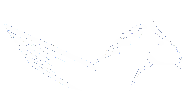 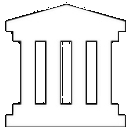 4. It Kristendom
Grêfdeksel Maastricht 5e ieu nei Kristus. Hokker kristlike symboalen werkenst?  

 Nei it jier 350 ferswakke it Romeinske Ryk. 

 Yn 476 waard Rome troch Germaanske stammen ferovere.
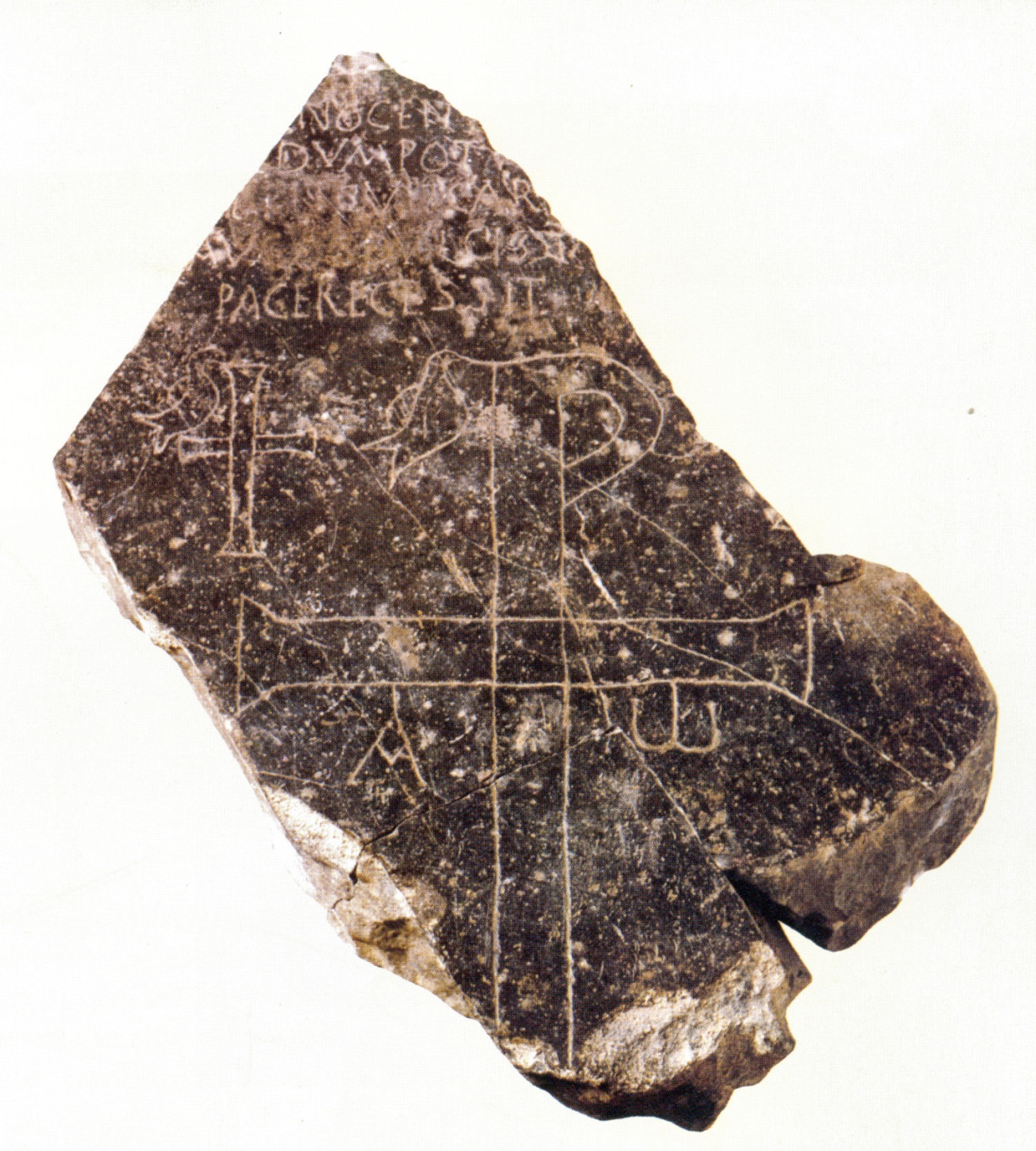 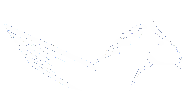 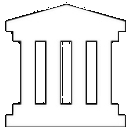 5. De Romeinen en de Germanen
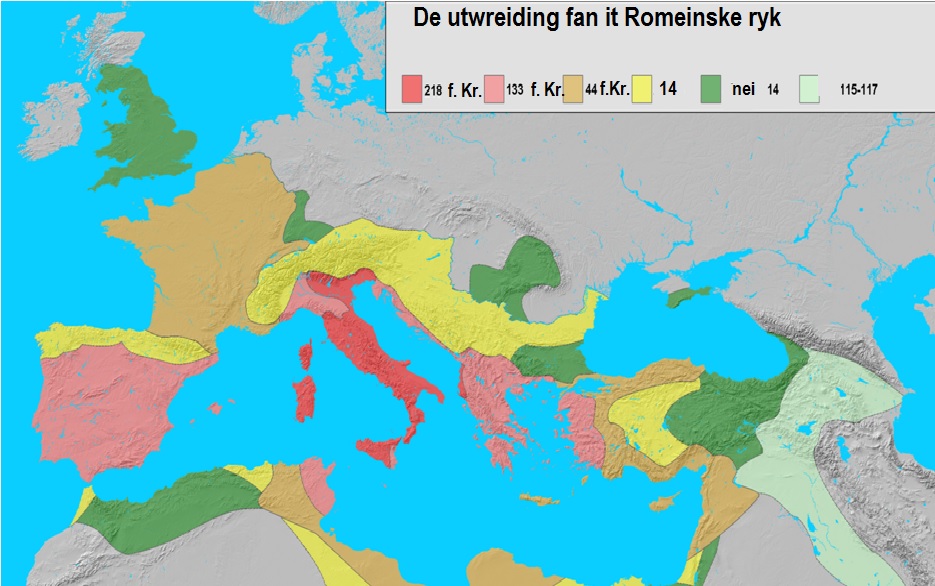 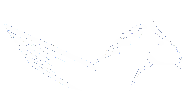 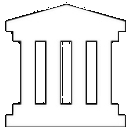 5. De Romeinen en de Germanen
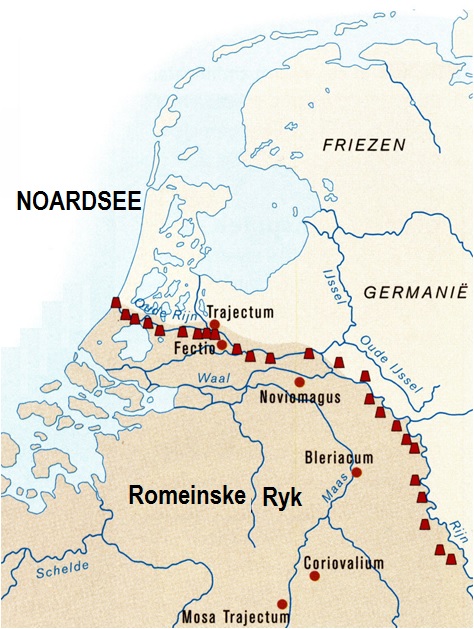 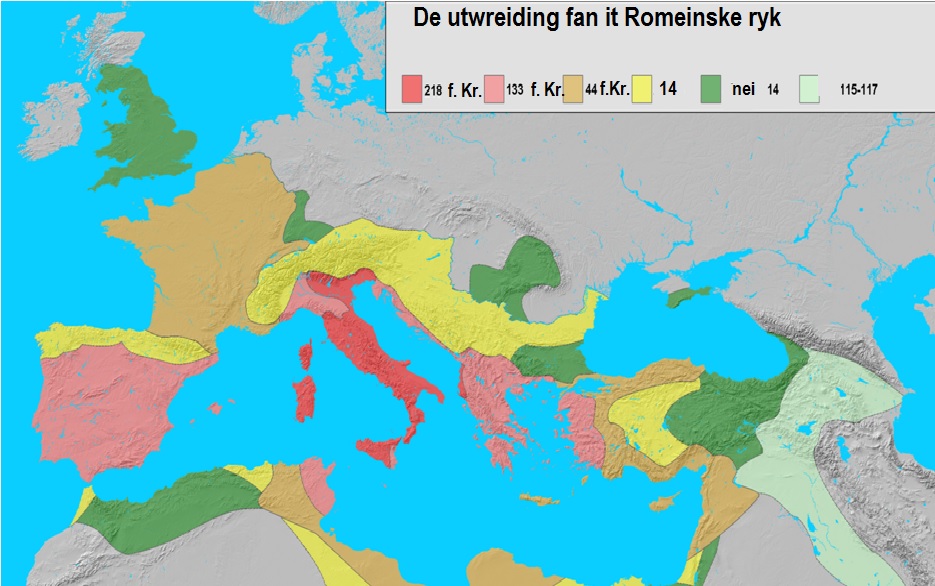 Sa om ende by 50 foar Kristus kamen de Romeinen yn ús lân.

 De grins fan it ryk, de limes, rûn dwers troch ús lân.
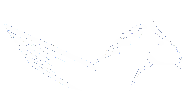 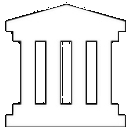 5. De Romeinen en de Germanen
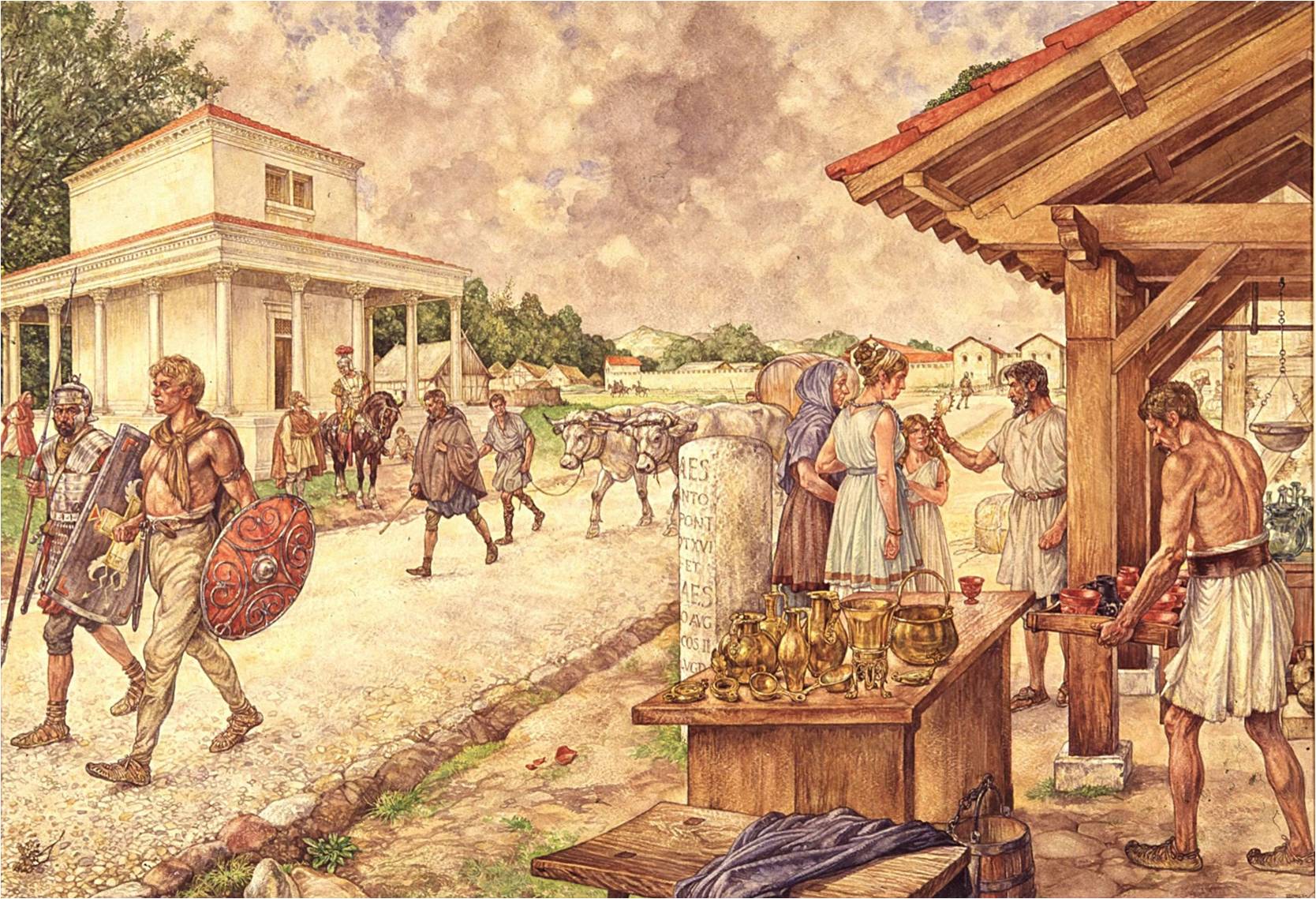 Yn
Romeinsk legerplak by Valkenburg
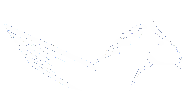 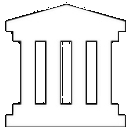 5. De Romeinen en de Germanen
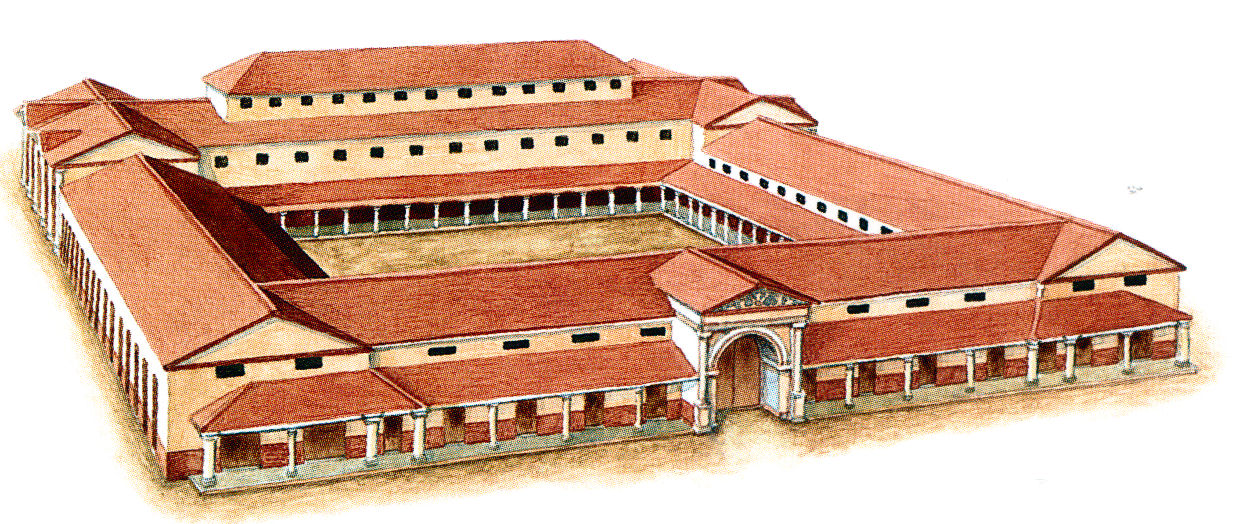 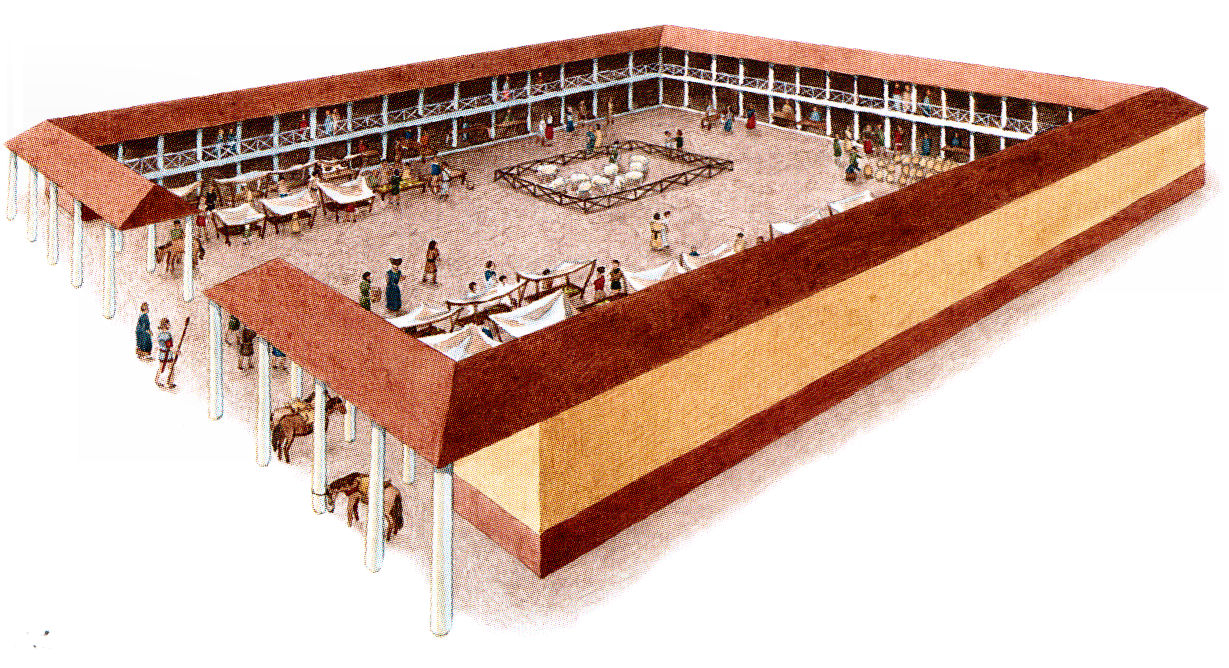 It kamp Noviomagus lei by Nijmegen oan de Waal. 
 Der wennen sawat 6000 soldaten.
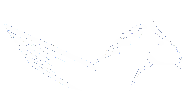 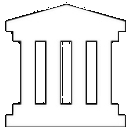 5. De Romeinen en de Germanen
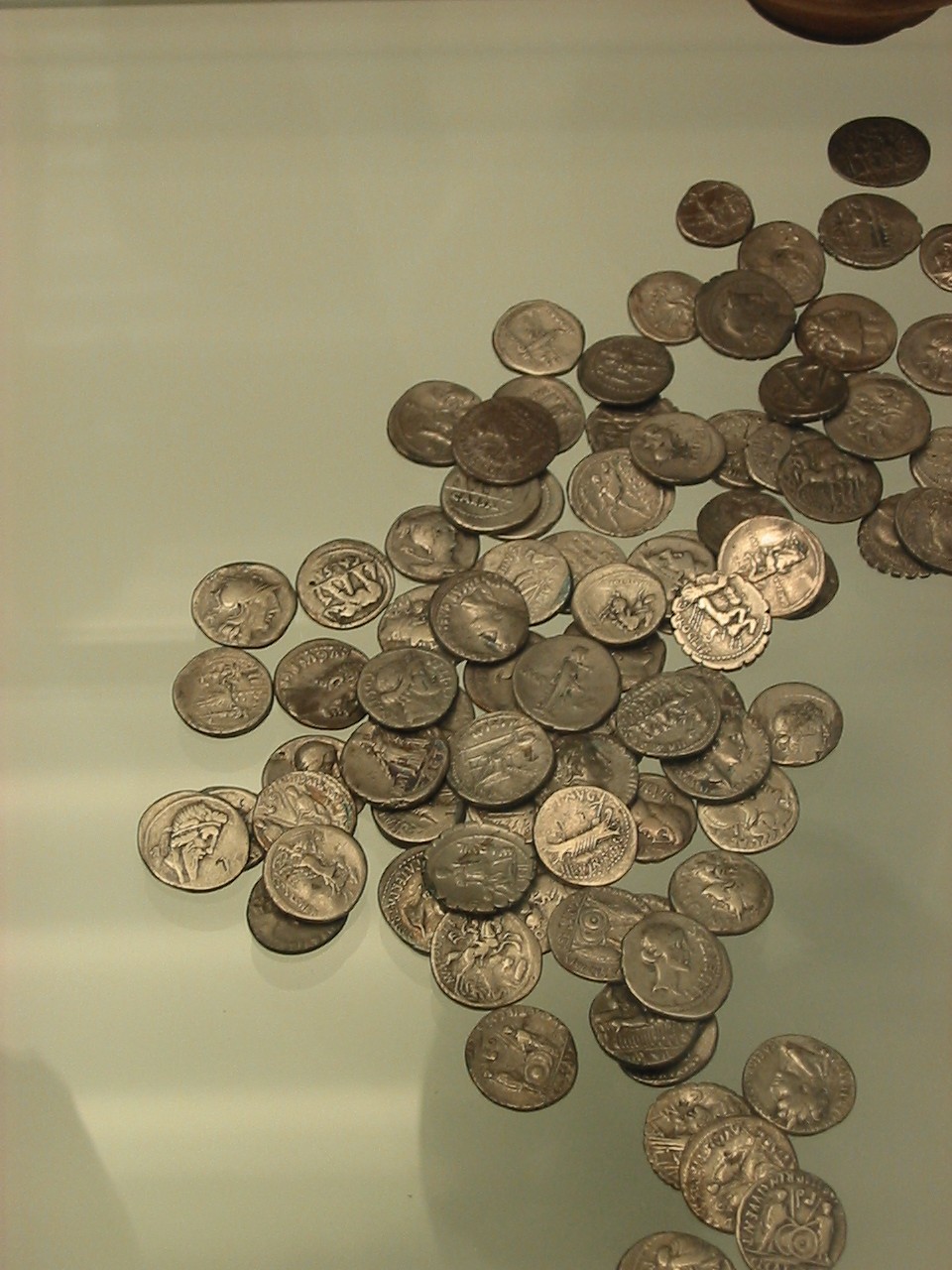 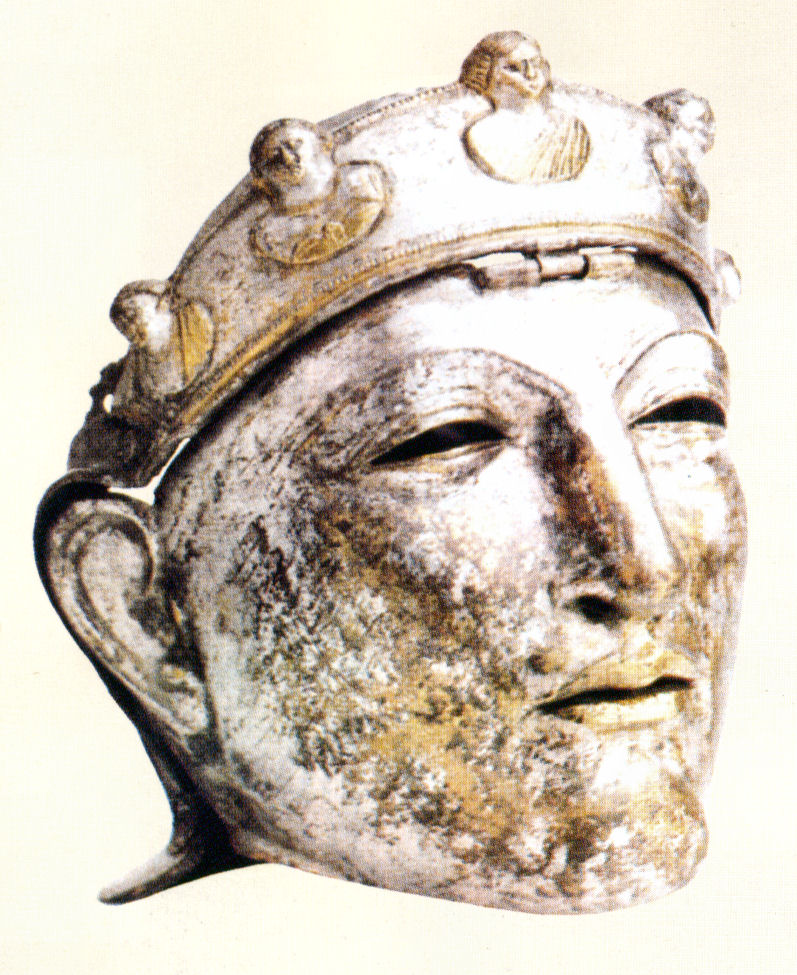 Romeinske helm ± 100 nei Kristus
Romeinske munten (Nijmegen)
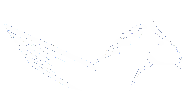 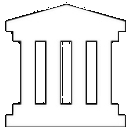 5. De Romeinen en de Germanen
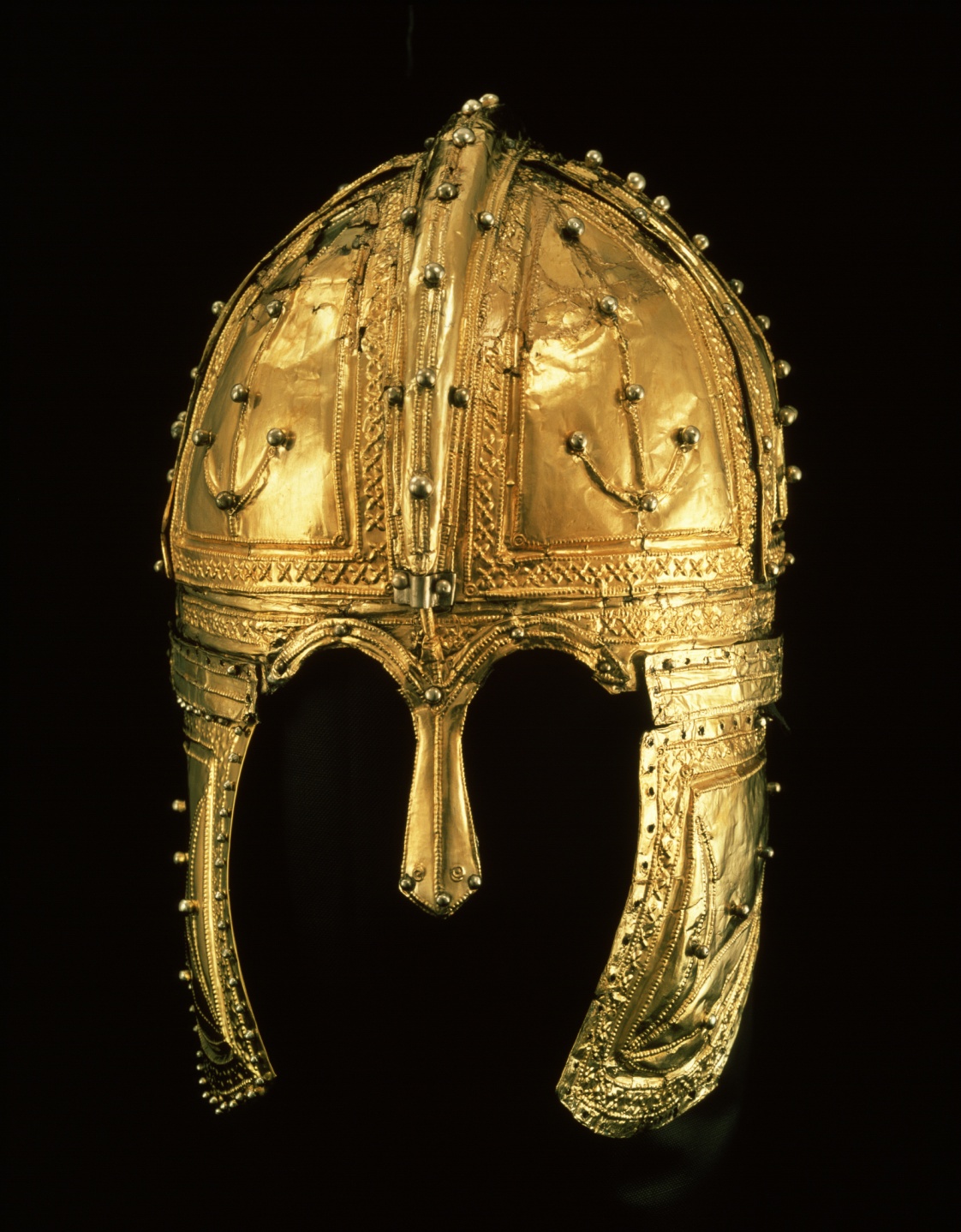 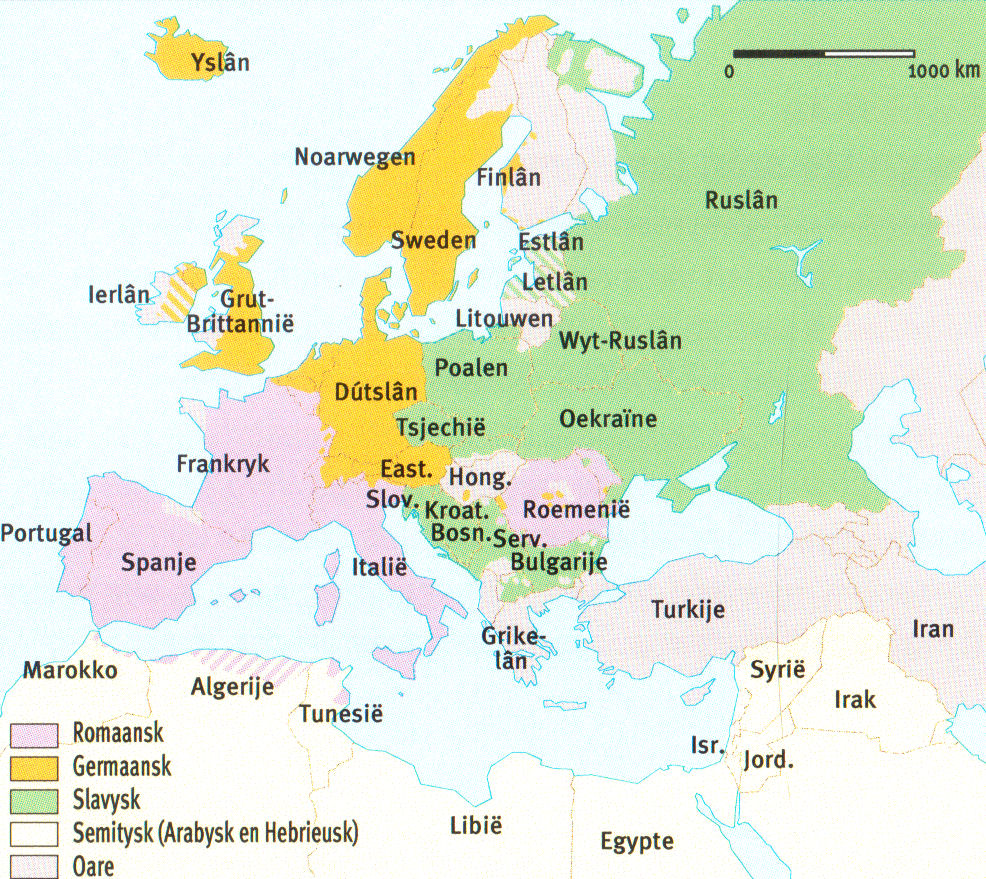 taalgroepen
Yn 1910 fûn in turfstekker yn Deurne (Brabân) dizze Romeinske helm.
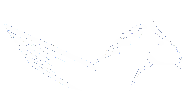 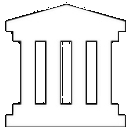 5. De Romeinen en de Germanen
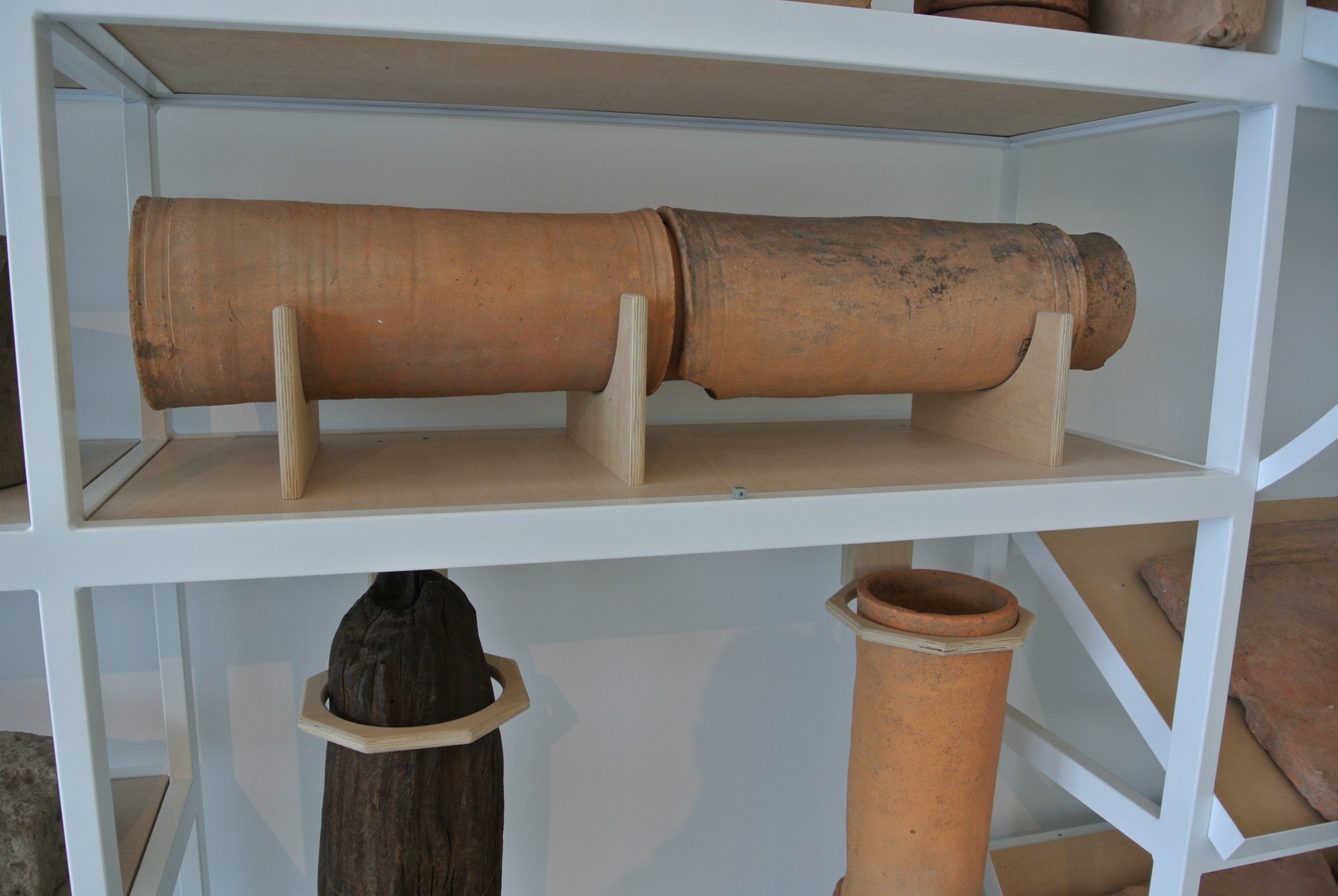 Romeinske buizen
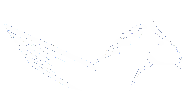 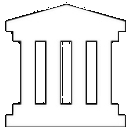 5. De Romeinen en de Germanen
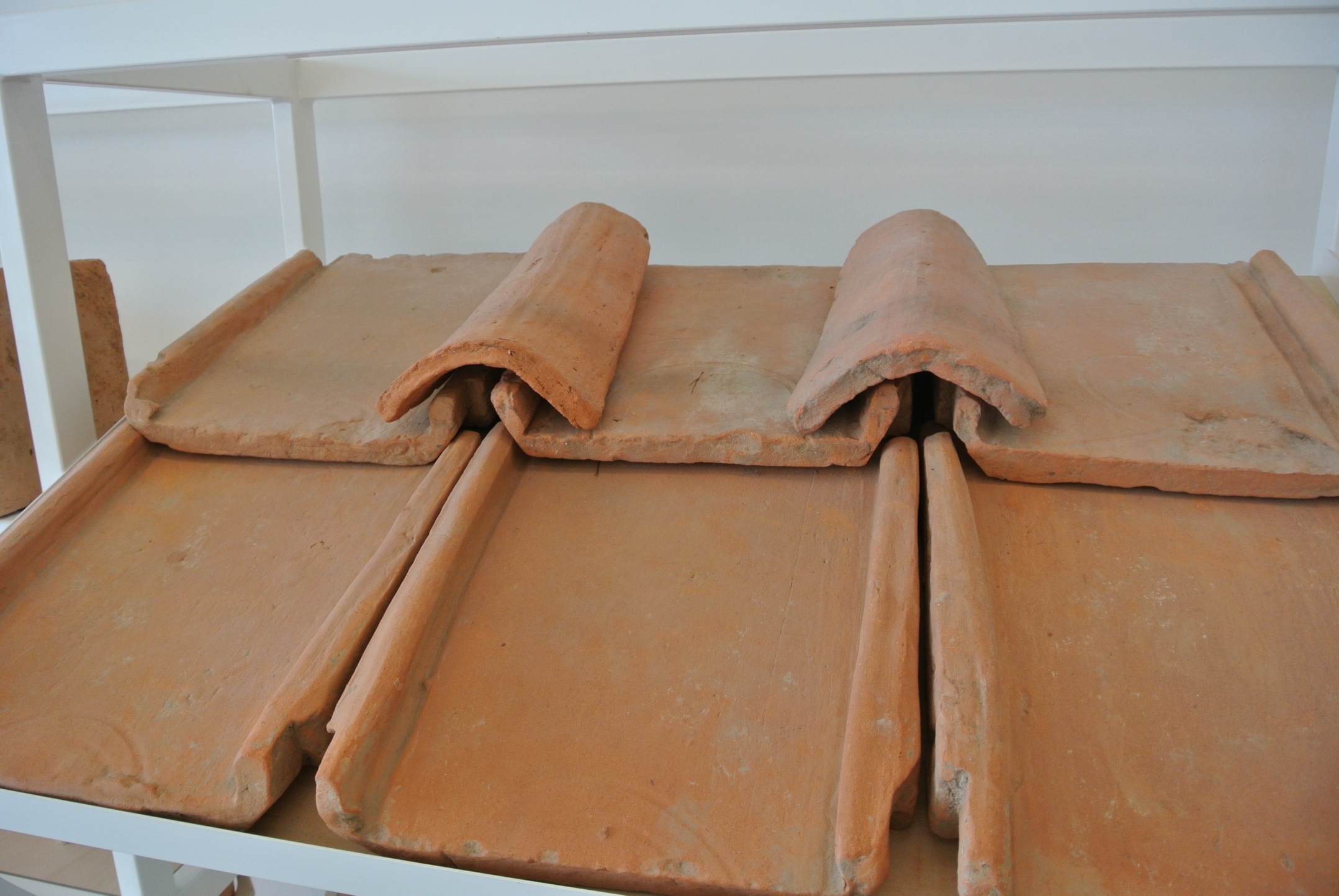 Romeinske dakpannen (Nijmegen)
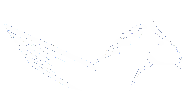 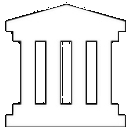 5. De Romeinen en de Germanen
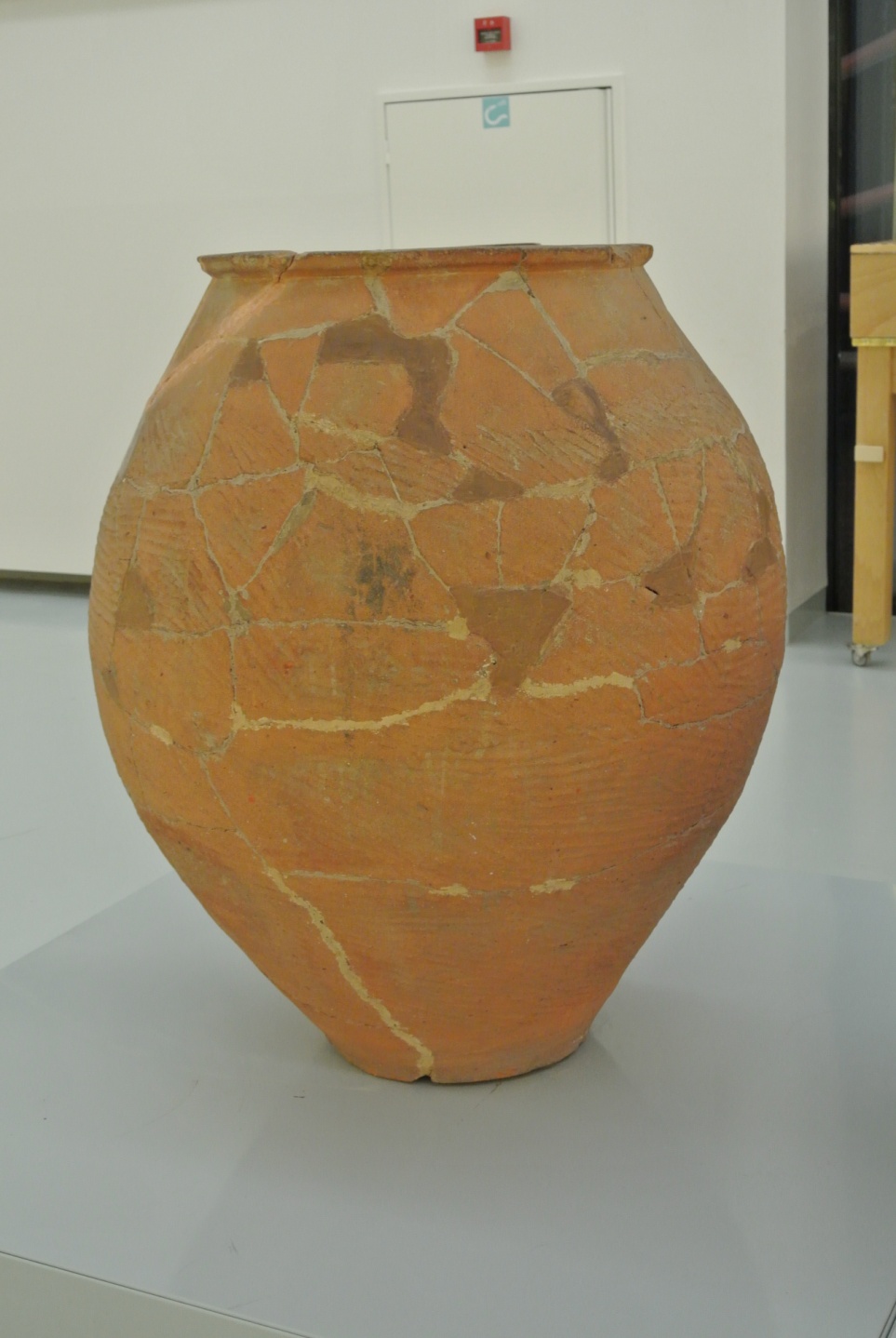 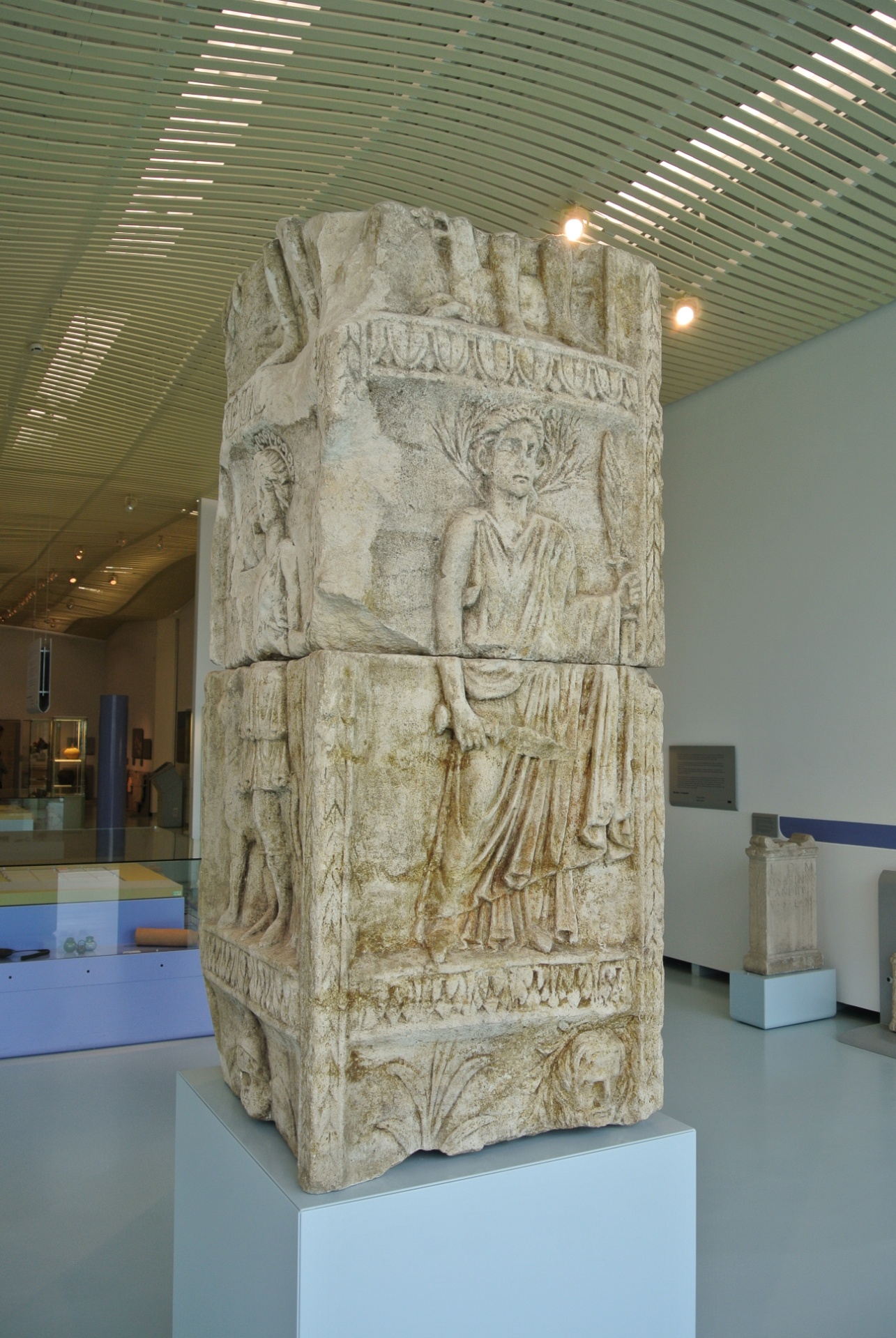 Faas yn Nijmegen
Goadenpylder yn Nijmegen
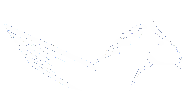 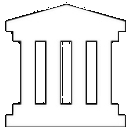 6. De stien fan Hludana
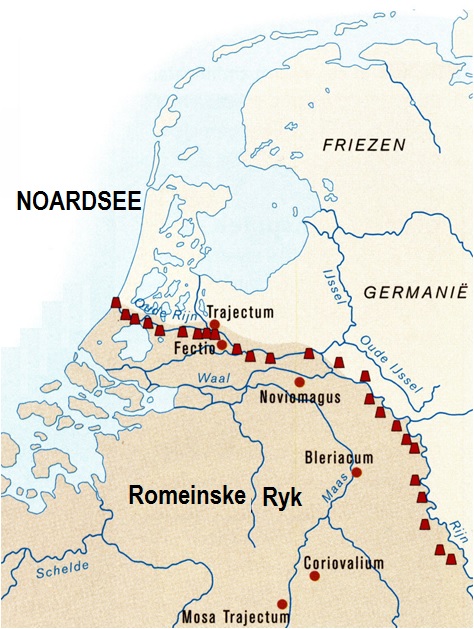 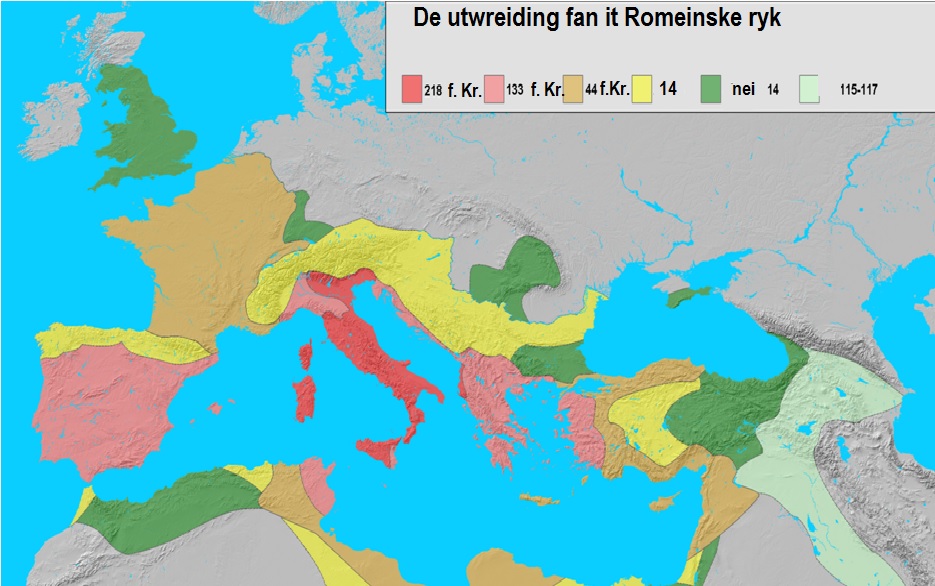 Yn it jier 52 foar Kristus ferovere Julius Caesar Gallië (Frankryk, België en SúdNederlân). 
 De Ryn waard de grins túsken de Romeinen en de Friezen.
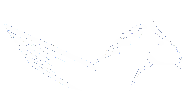 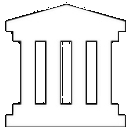 6. De stien fan Hludana
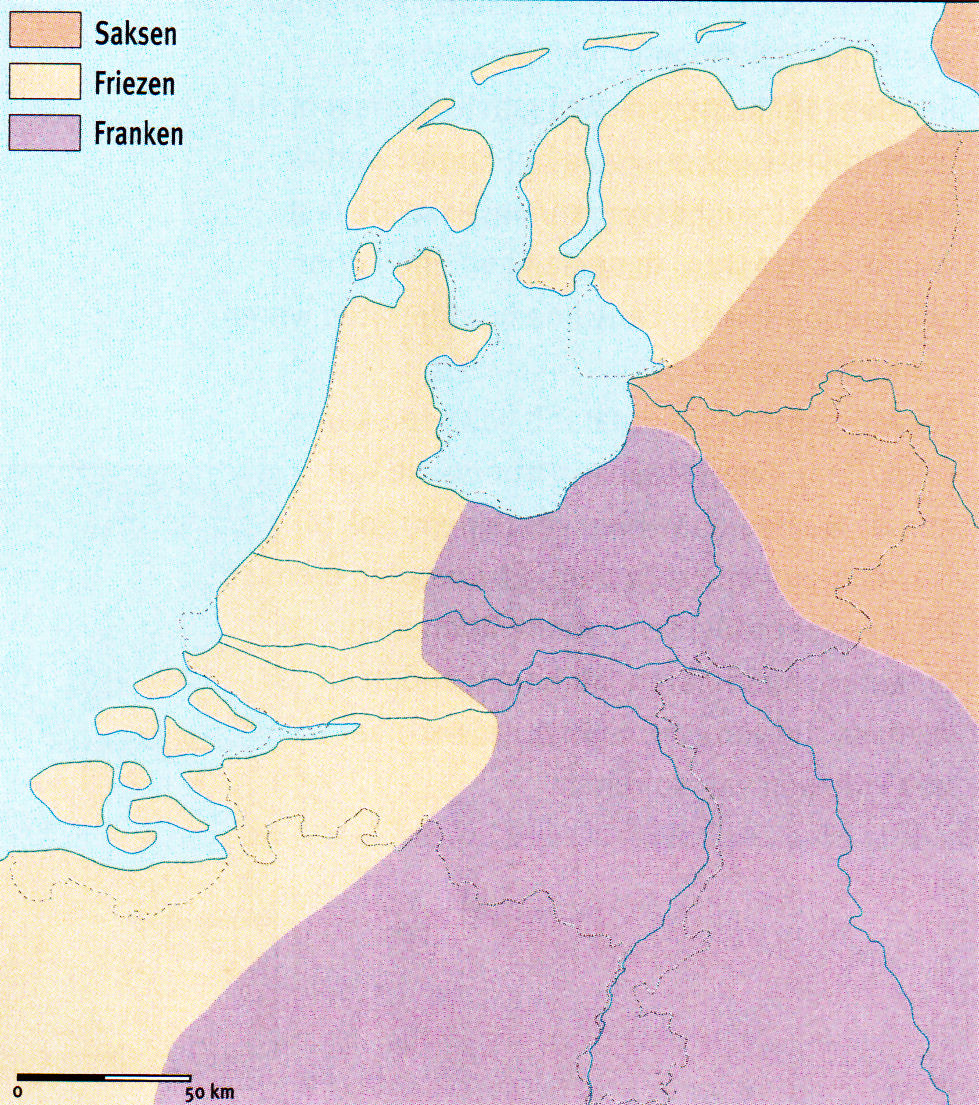 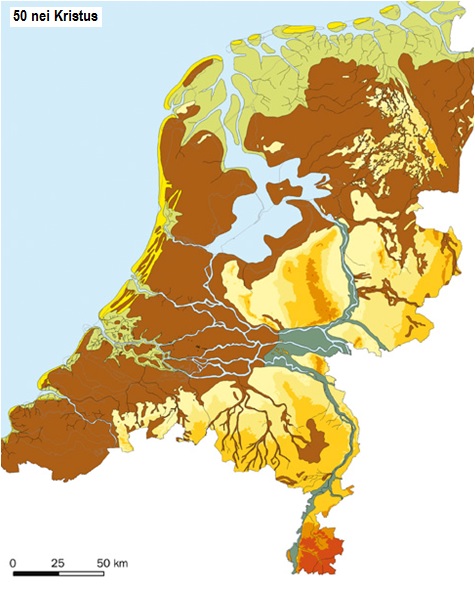 Yn
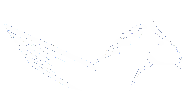 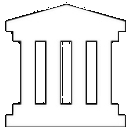 6. De stien fan Hludana
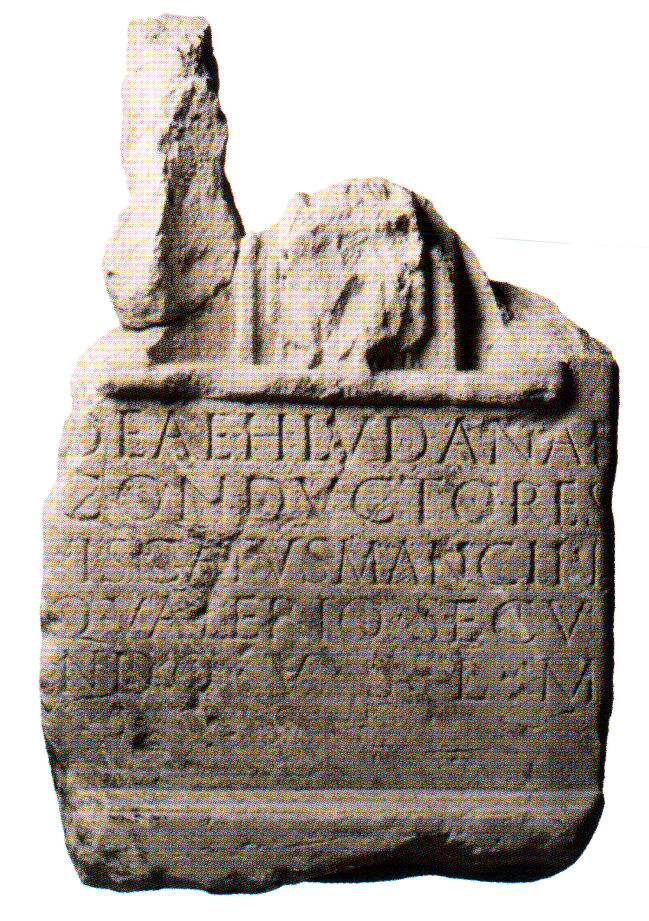 Fryslân lei bûten de limes, mar de Friezen moasten wol oksehûden oan de Romeinen betelje en der fochten ek Friezen yn it Romeinske leger.
 
 Yn Bitgum waard in stien foar de goadin Hludana fûn. 

 De Friezen learden in protte fan de Romeinen. 

 It oernimmen fan Romeinske gewoanten wurdt Romanisearring neamd.
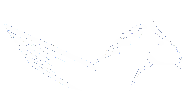 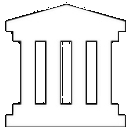 6. De stien fan Hludana
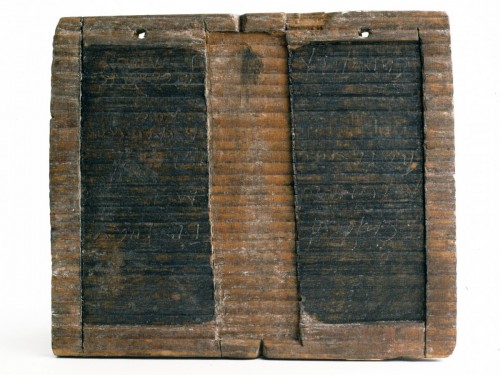 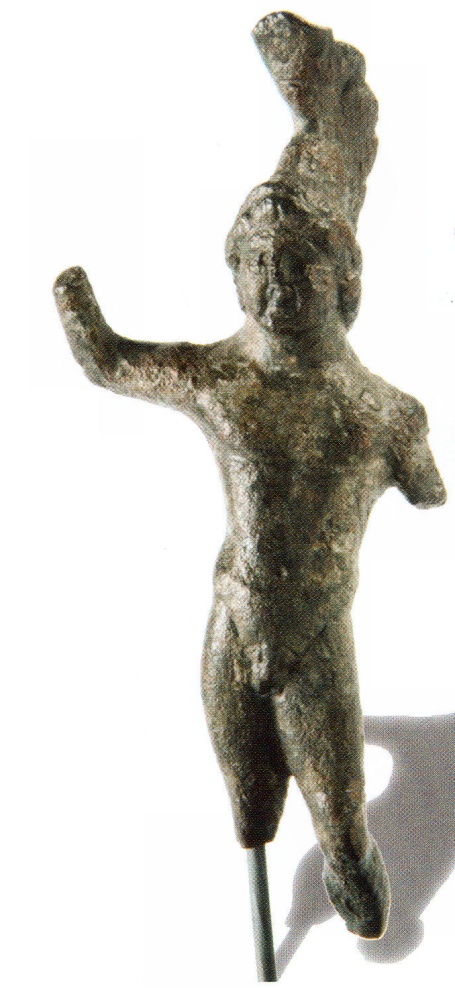 De Romeinen learden de Friezen it skriuwen, dêrmei begjint de histoarje fan Fryslân.
 It plankje fan Tolsum, mei in tekst út 28 nei Kristus oer in jildliening, is de âldst  skreaune tekst dy’t yn Nederlân fûn is.
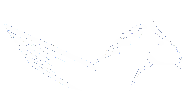 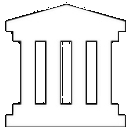 6. De stien fan Hludana
De Romeinen skreaunen oer de Frisii.

De Frisii wienen by de Romeinen de stammen dy't noard fan de Ryn wennen. Se wienen wol ferslein troch de Romeinen, mar it gebiet waard net oan it Romeinske Ryk tafoege, om't de Ryn de grins waard.

 It is net wis oft de Friezen fan no ôfstamme fan de Frisii.
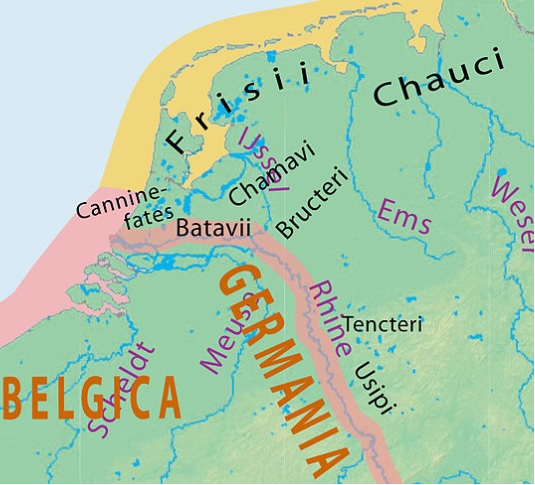 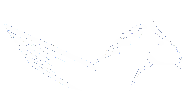 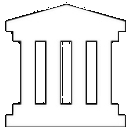 7. De terpbewenners
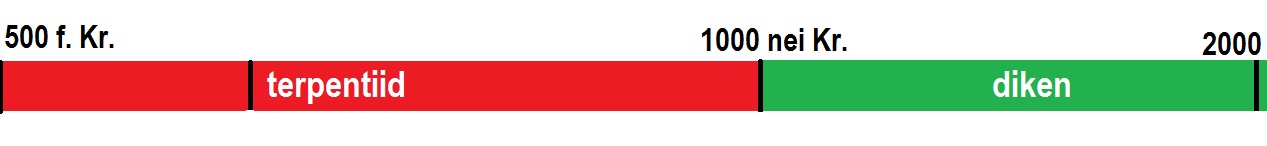 Yn de terpetiid hie Fryslân noch gjin seediken. De terpetiid wie fan 500 foar Kristus oant 1000 nei Kristus.
 
De Friezen wennen op terpen dy’t by hege floed mar krekt boppe it wetter útkamen.

De terpen binne yn de rin fan de jierren faak ferhege.
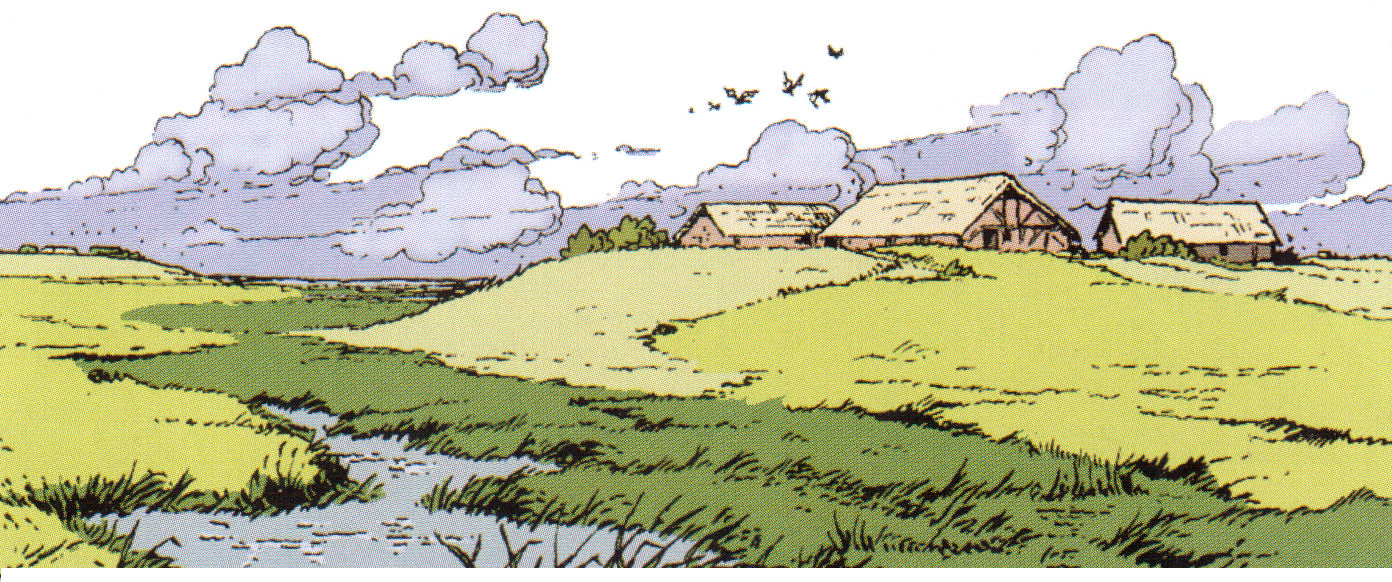 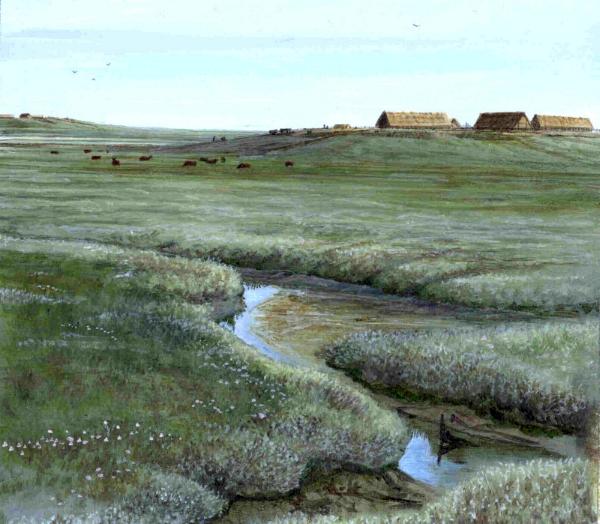 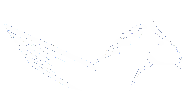 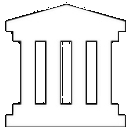 7. De terpbewenners
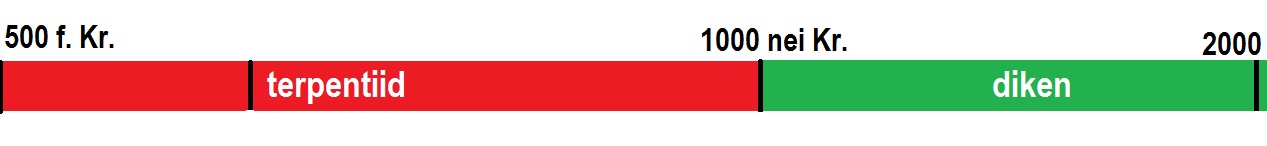 Twa kear deis strûpt it lân dêr foar in grut part ûnder troch it wetter fan de Oseaan en it is net goed te sjen wat lân is of see.
  Dêr besiket in machteleas folk yn libben te bliuwen troch huzen te bouwen op steile hichten. Dy binne mei de hannen opsmiten ta in hichte dy’t krekt boppe de heechste floed útstekt.
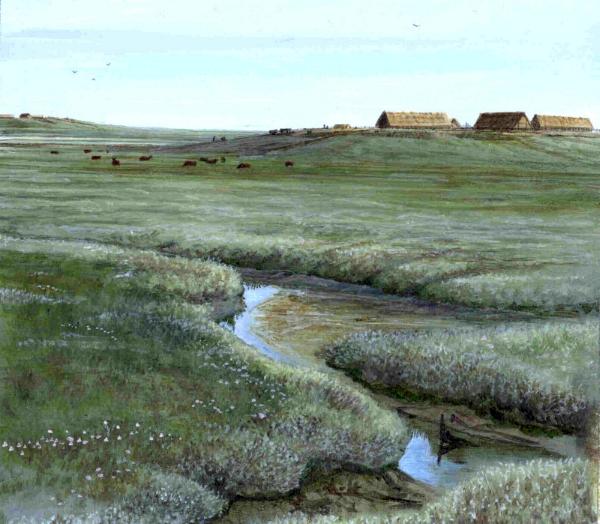 Tekst fan Plinius de Âldere út 77 nei Kristus
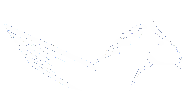 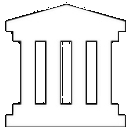 7. De terpbewenners
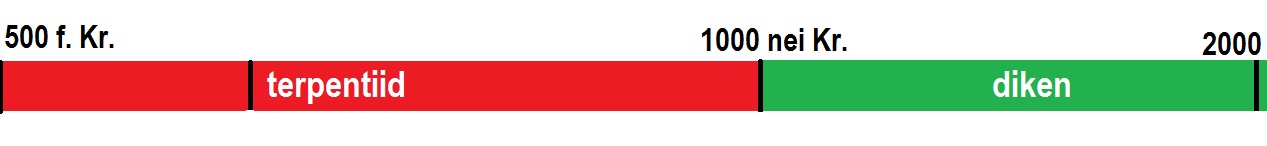 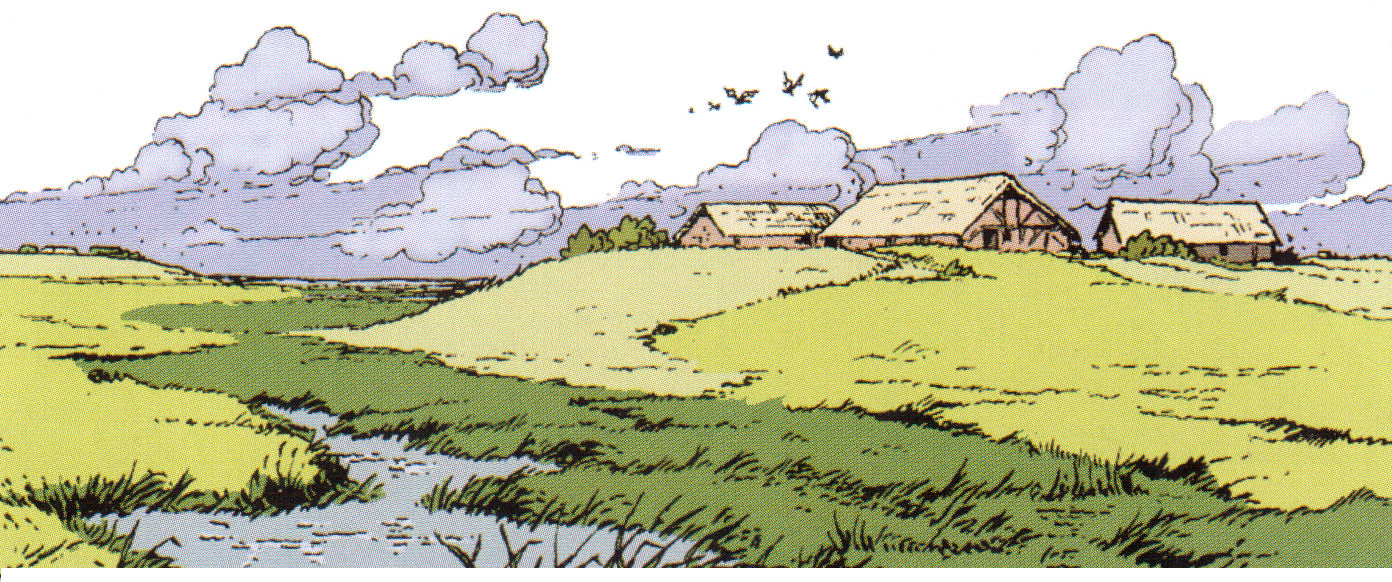 Tekst fan Plinius de Aldere út 77 nei Kristus
By floed lykje de bewenners op seelju en by eb op skipbrekkelingen. Se libje fan fisk dy’t se mei harren netten yn it slyk fange. Se ferwaarmje harren ferklamme liif troch modder te ferbaanen. Se drinke oars net as reinwetter, dat se yn in kûle foar harren wenning bewarje.
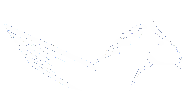 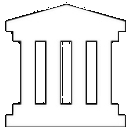 7. De terpbewenners
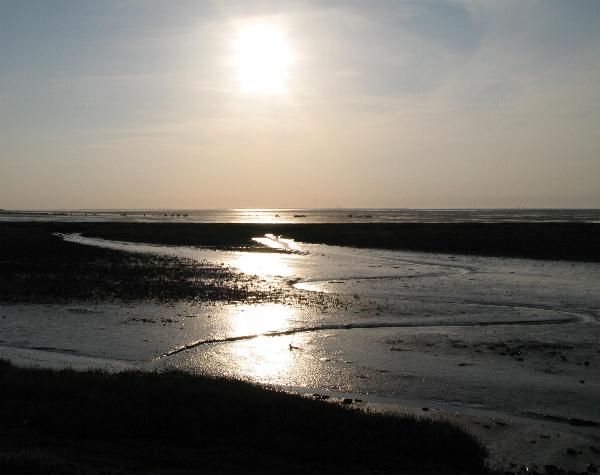 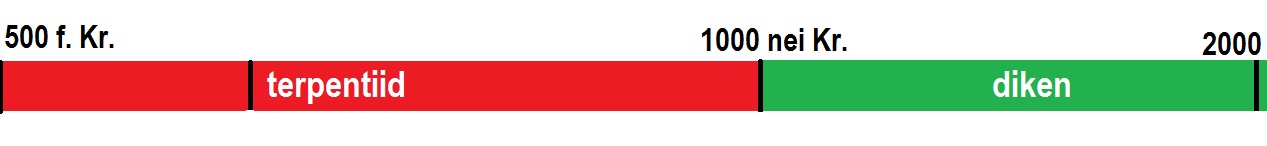 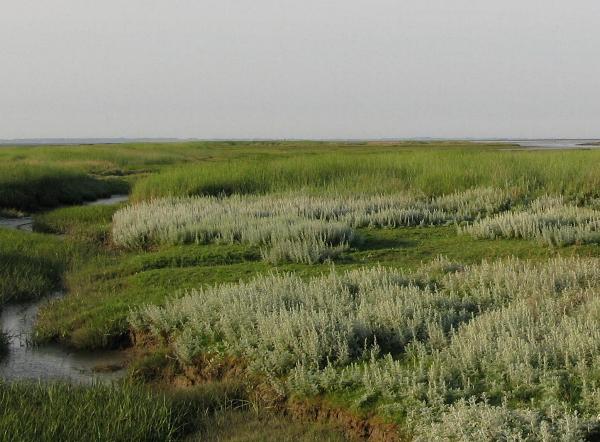 It waad by Peazens-Moddergat
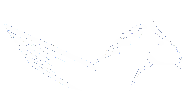 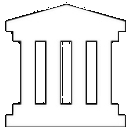 7. De terpbewenners
Dêr stoart twa kear yn in dei en nacht de Oseaan mei syn tij oer in ûnmjitlike flakte en dêrby kin de natuer syn ieuwen âlde striid net ferbergje oft dit gebiet no by de see oft it lân heart. Dêr bewennet dit earmoedige ras ophege stikken grûn of ferhegingen wat se mei de hân dien ha om boppe it heechst bekende tij te bliuwen. Libjend yn hutten dy't hja boud ha op dy ferhege stikken grûn, lykje hja seelju yn skippen as it wetter harren besingelt, mar op skipbrekkelingen as it wetter wer fuort giet. En de fisk dy't se besykje te fangen, mar dy't ek  mei it wetter fuort wol mei it ôfrinnende tij wêrtroch dat tige muoisum giet. It is foar harren net mooglik om keppels fee te hâlden, en te libjen op molke sa as de oare stammen wol dogge. Se kinne sels net iens mei wylde bisten fjochtsje om't de bosken sa fier fuort binne. Hja flechtsje tou fan sigge en bizen út de sompe om dêrmei netten te meitsjen om fisk te fangen. En se grave modder op mei harren hannen en droegje it yn 'e wyn wat se brûke as brânje (turf) om iten te meitsjen en om harren lichem te waarmjen, beferzen yn de noarde wyn. Har ienige drinken komt fan reinwetter wat se opslaan yn fetten, bewarre yn it foarhôf  fan harren wenning. (Út de fryske wikipedia)
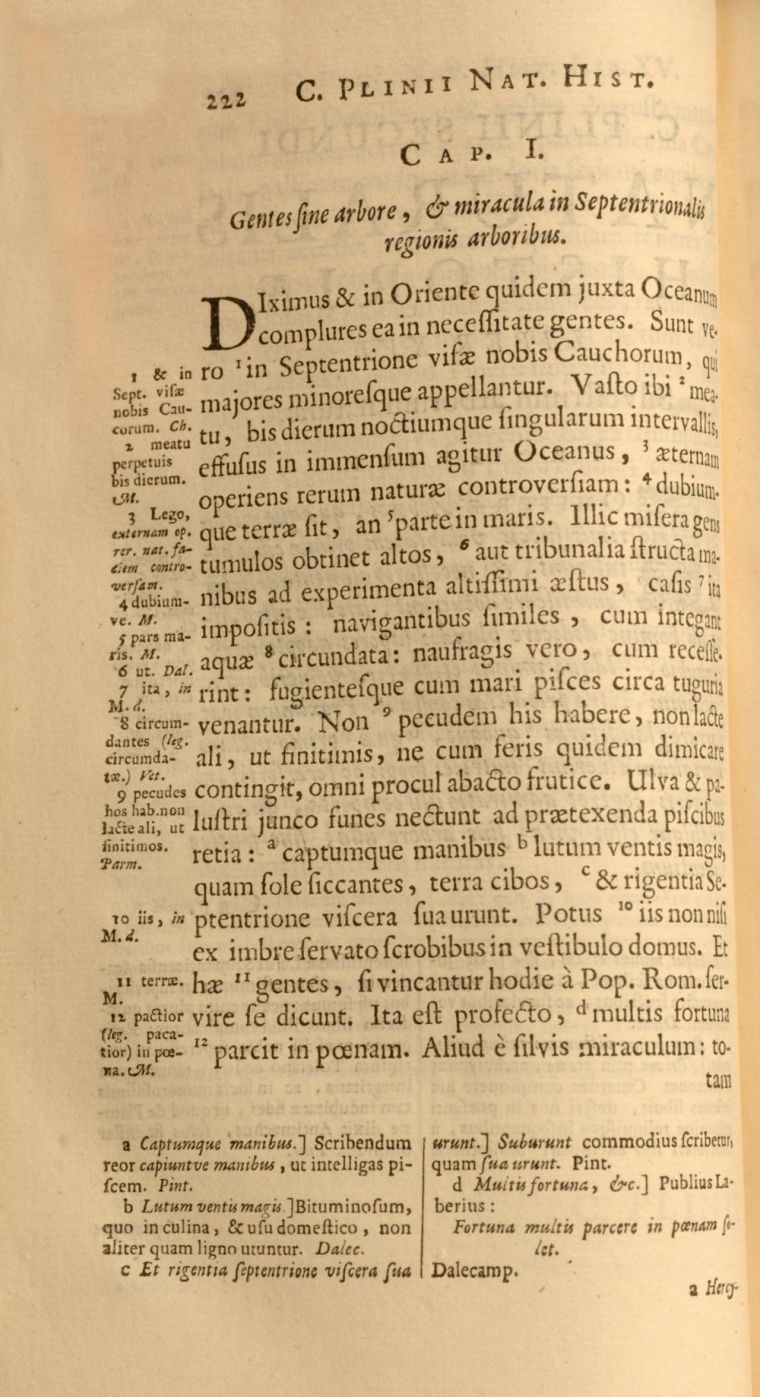 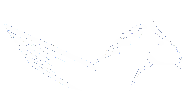 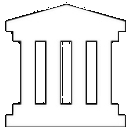 7. De terpbewenners
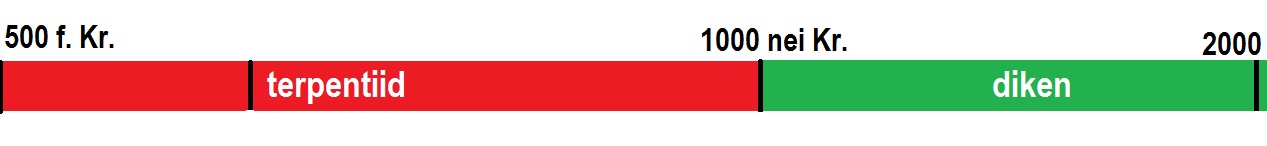 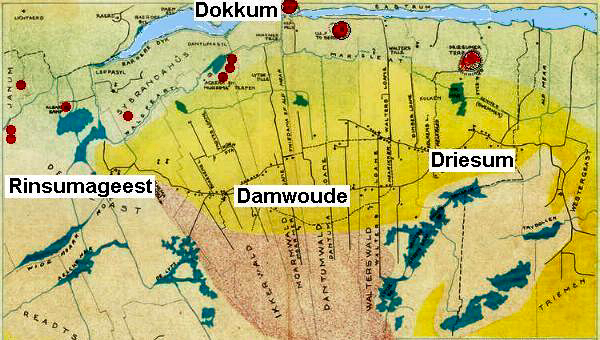 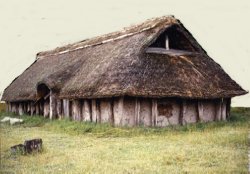 Yn Nederlân wienen 1190 terpen. Tsien dêrfan leine yn Dantumadiel.
Op de terpen stienen buorkerijen.
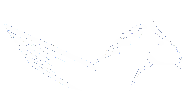 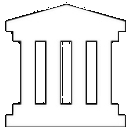 7. De terpbewenners
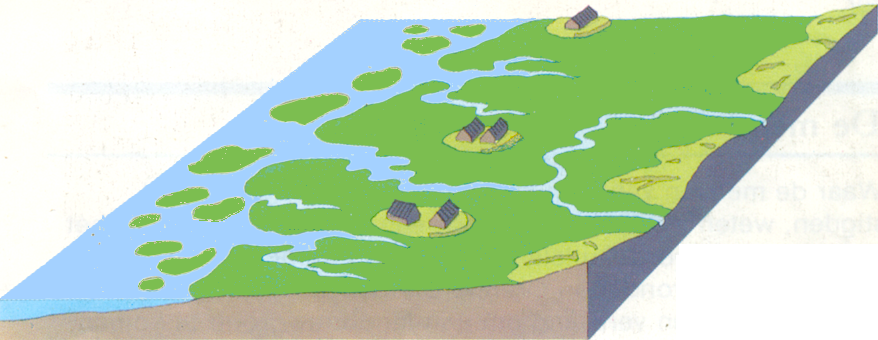 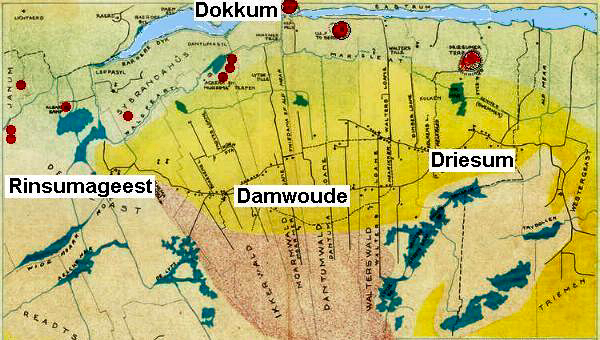 De earste terpen wienen mar lyts. It wienen hústerpen.
Inkelde terpen groeiden út ta doarpsterpen.
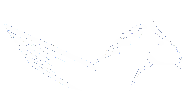 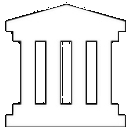 7. De terpbewenners
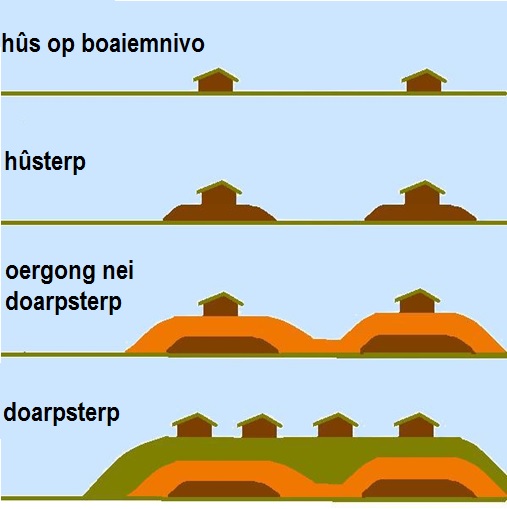 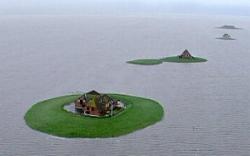 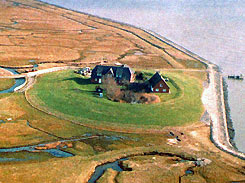 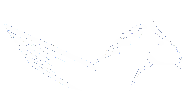 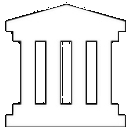 7. De terpbewenners
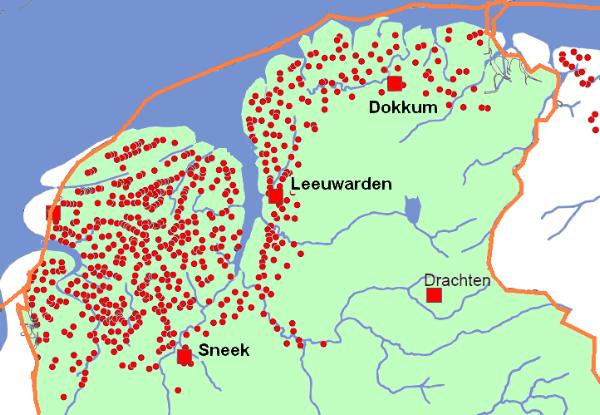 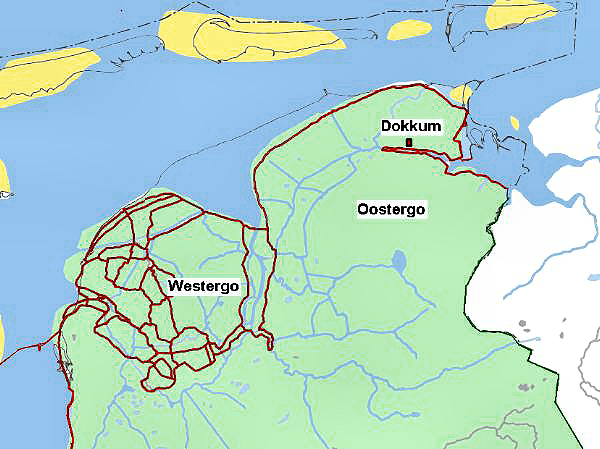 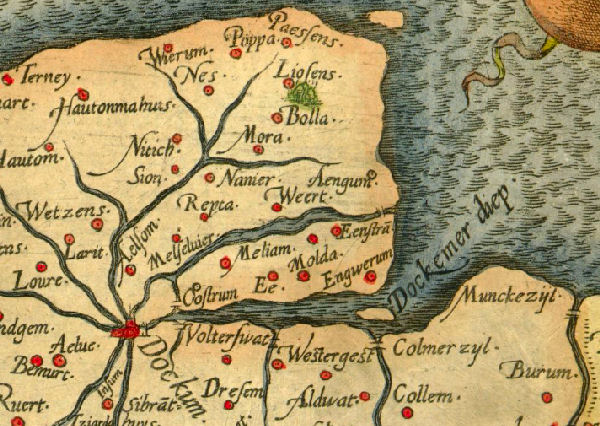 Hjir sjochst wêr’t yn Fryslân terpen wienen. 
 Sa om ende by 900 nei Kristus begûnen de minsken mei it oanlizzen fan diken.
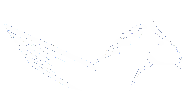 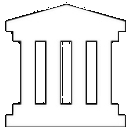 7. De terpbewenners
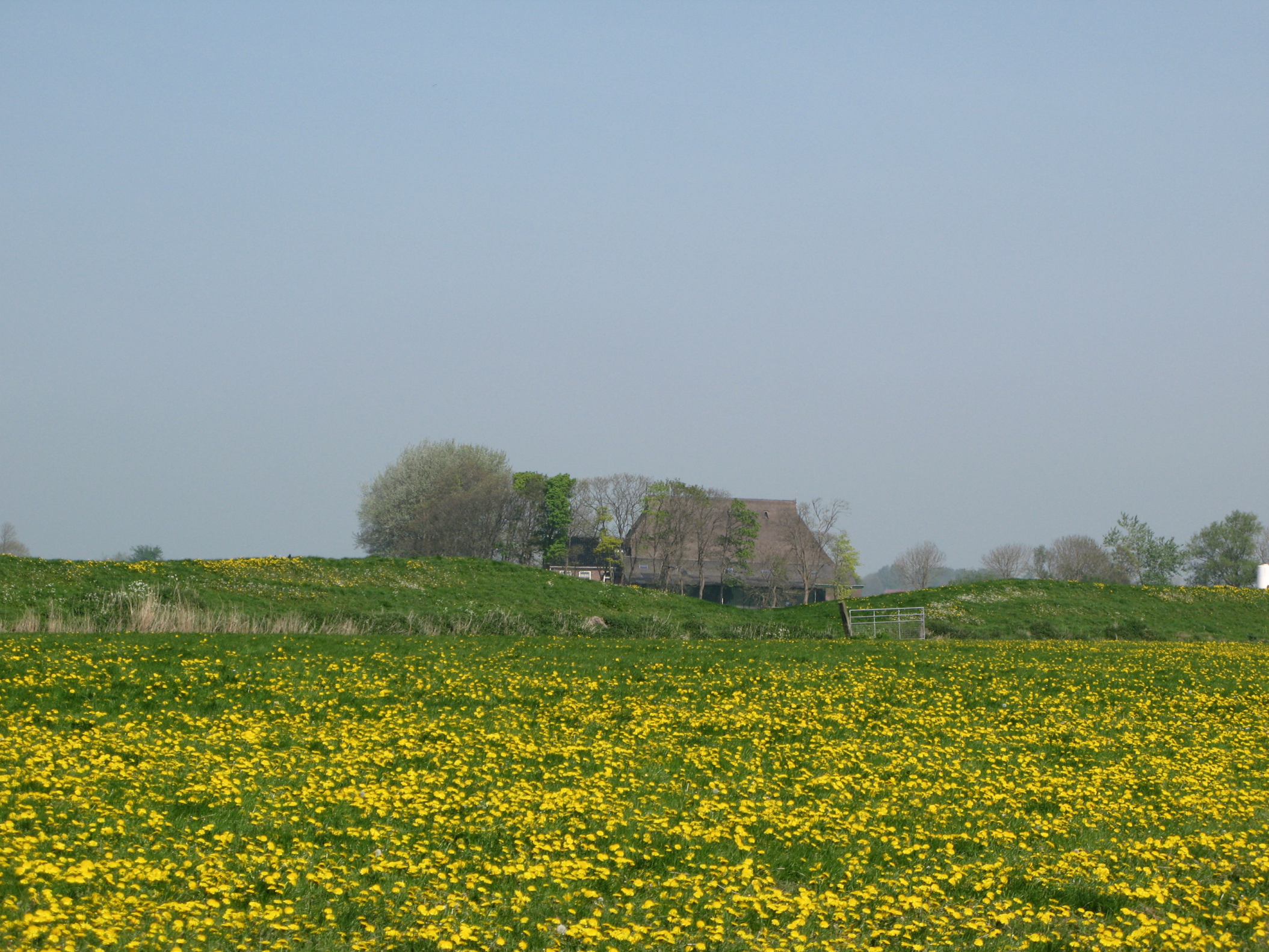 In stik fan de âlde seedyk by Dokkum
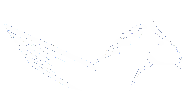 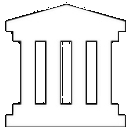 7. De terpbewenners
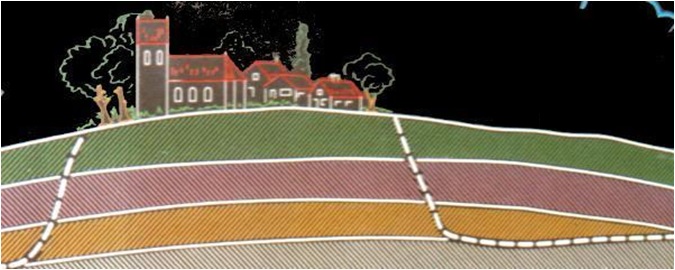 Yn de tweintichste ieu waarden in protte terpen ôfgroeven. 

 De fruchtbere terpgrûn waard ferkocht oan boeren op de sângrûn. 

 By it ôfgraven kamen der in protte terpfynsten foar it ljocht.
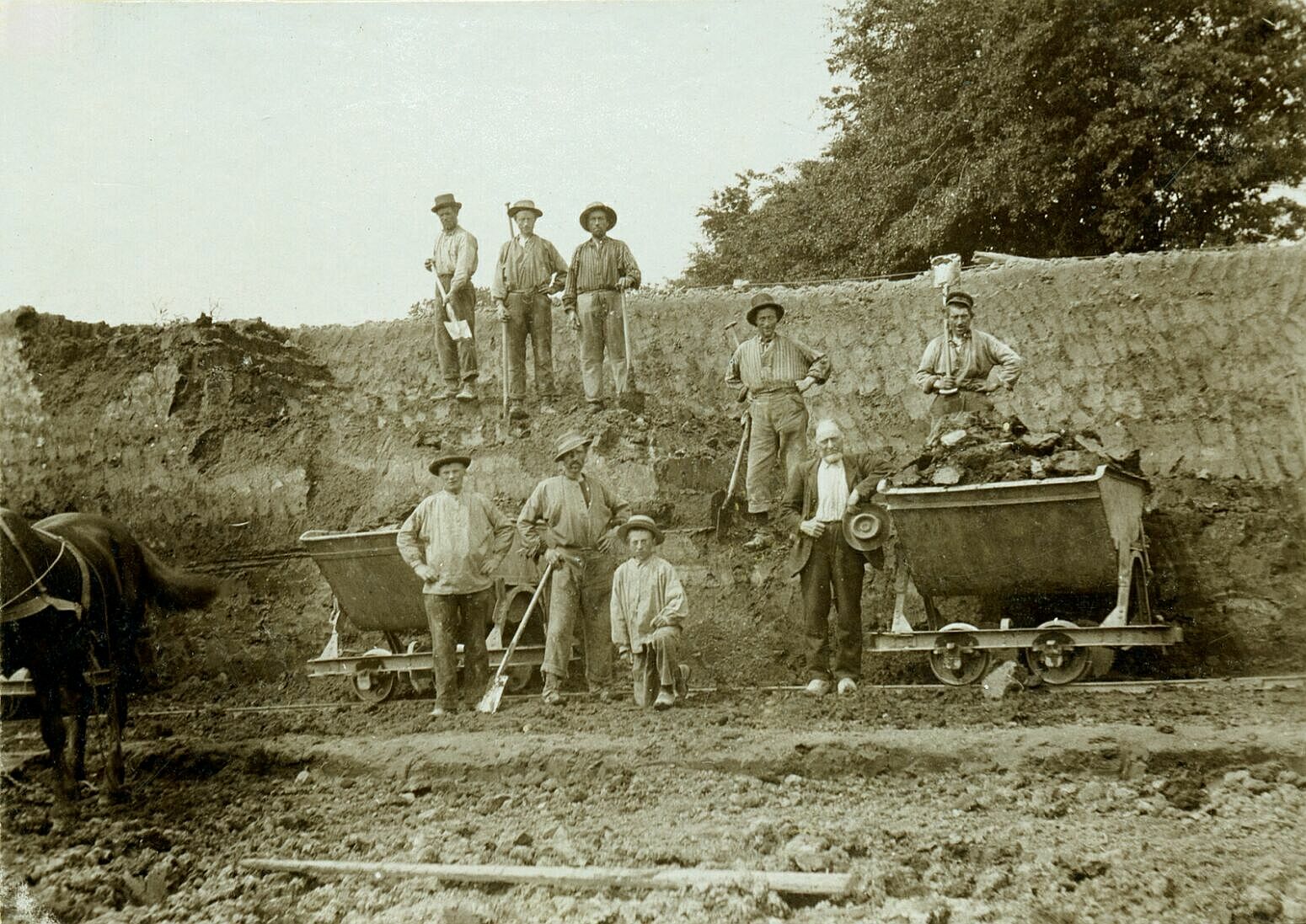 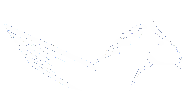 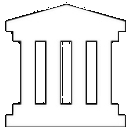 7. De terpbewenners
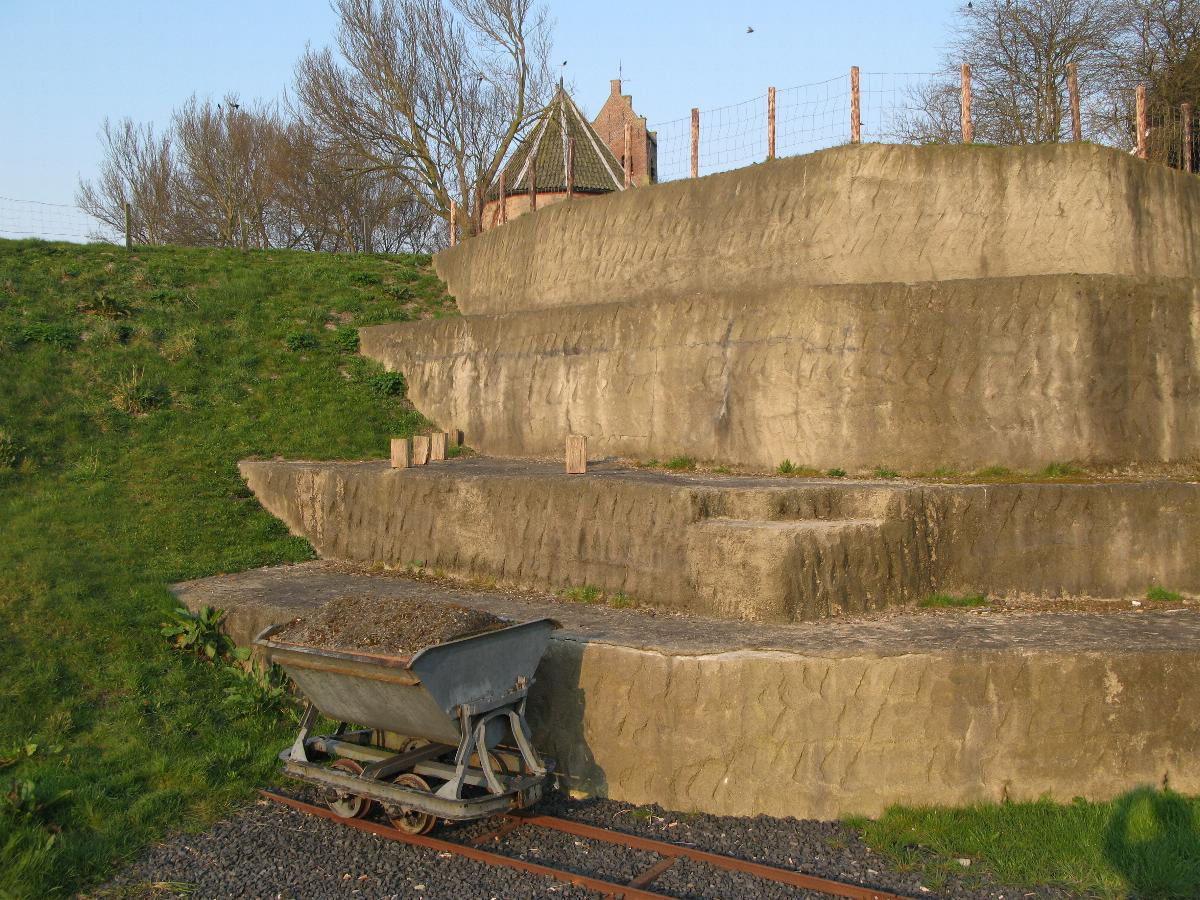 Terpôfgraving Hegebeintum
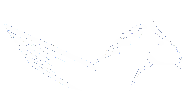 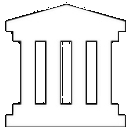 7. De terpbewenners
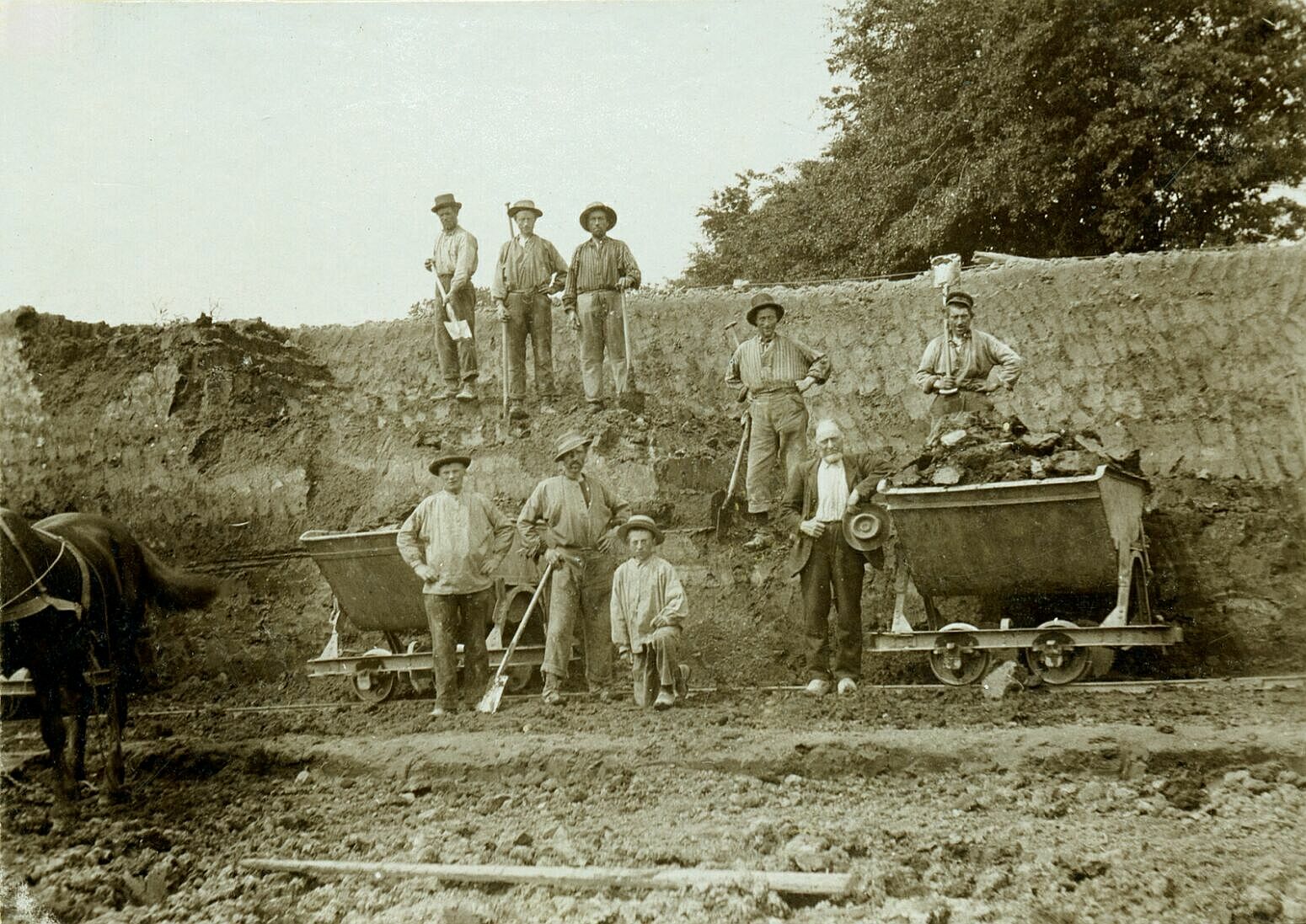 Terpôfgraving
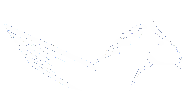 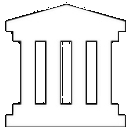 7. De terpbewenners
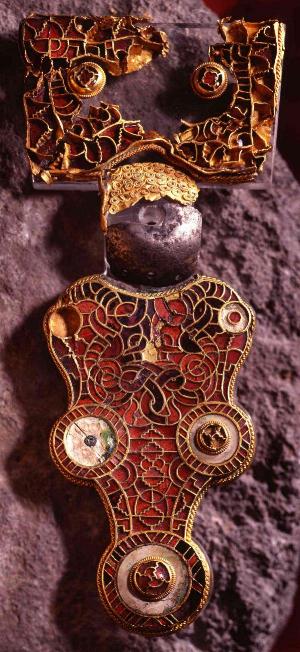 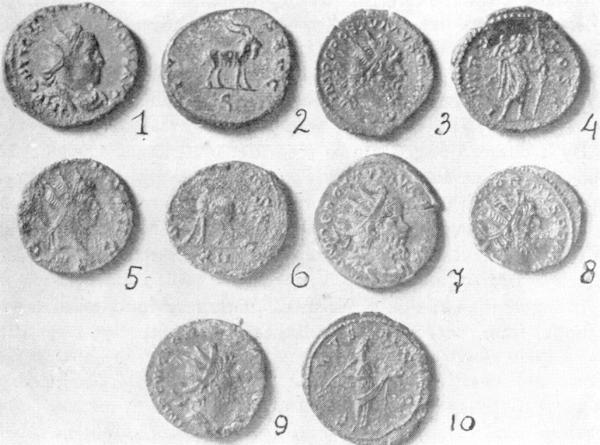 Yn de Driezumerterp waarden dizze munten fûn.
Dizze mantelspjeld (fibula) is fûn yn Winaam.
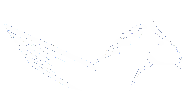 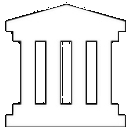 7. De terpbewenners
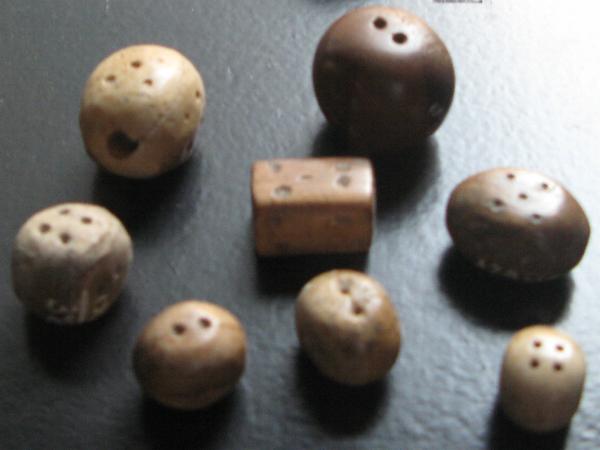 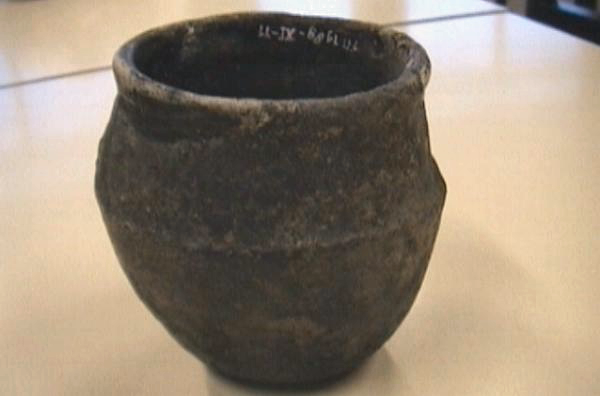 Frysk museum Ljouwert
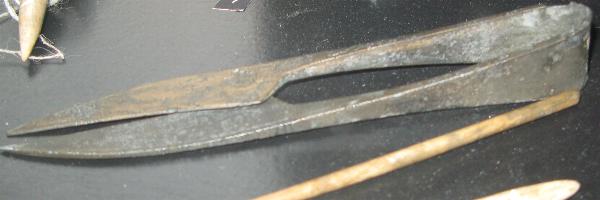 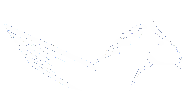 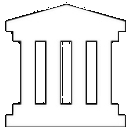 7. De terpbewenners
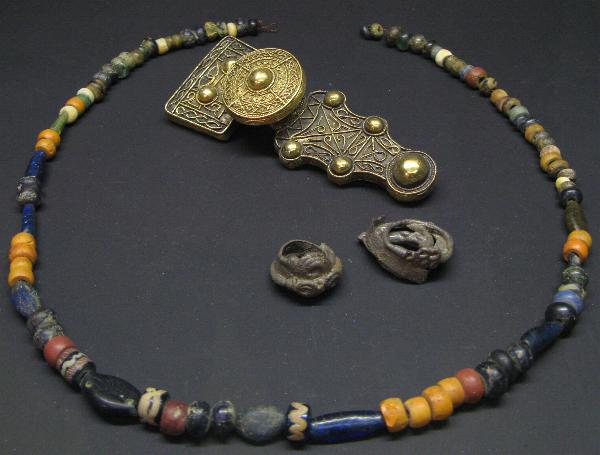 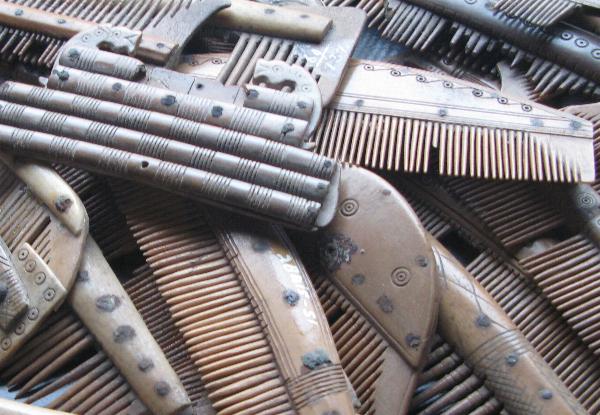 Frysk museum Ljouwert
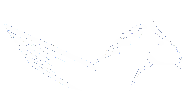 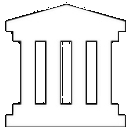 8. Hoe seach Castra Noviomagus derút?
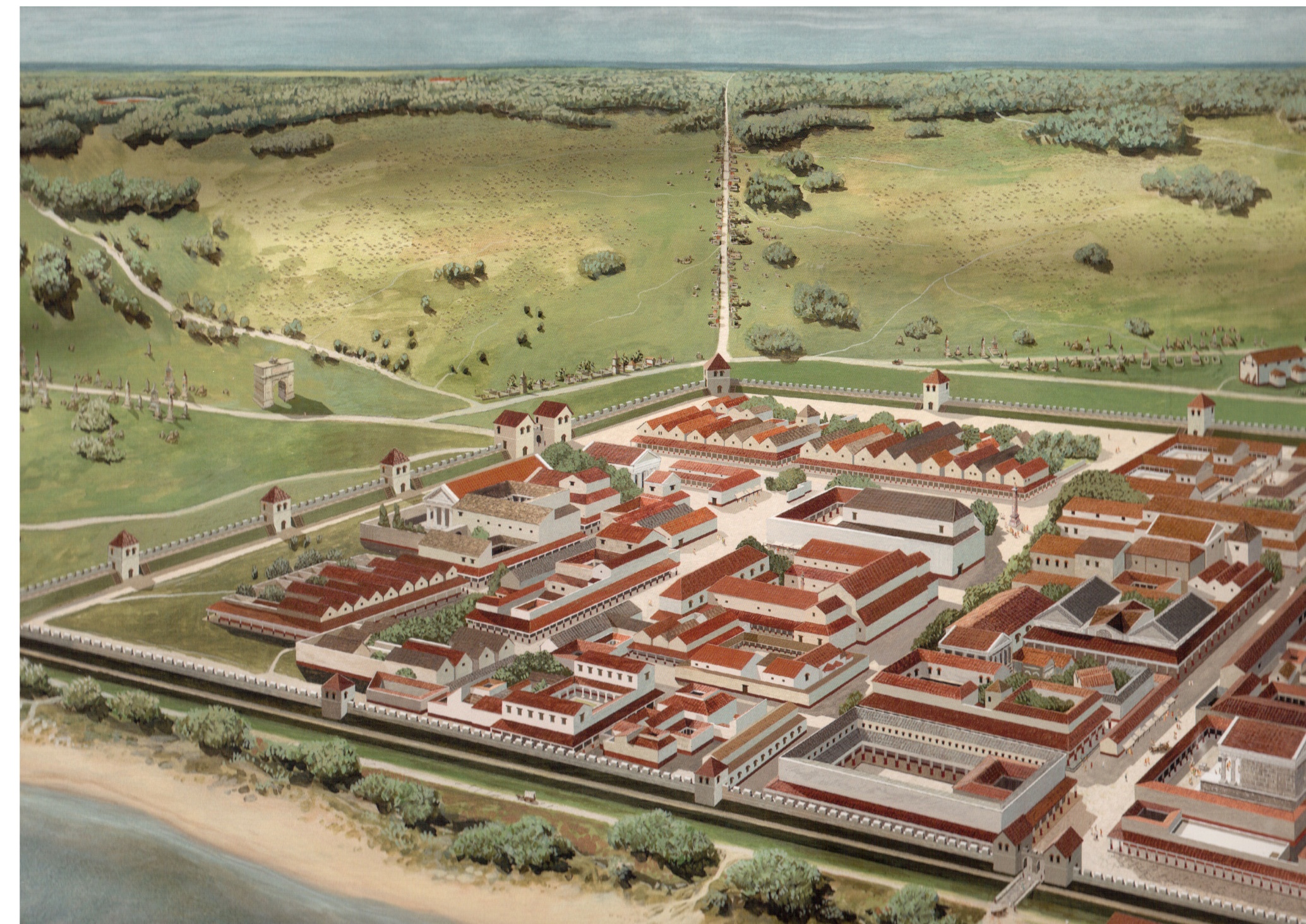 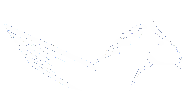 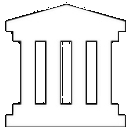 8. Hoe seach Castra Noviomagus derút?
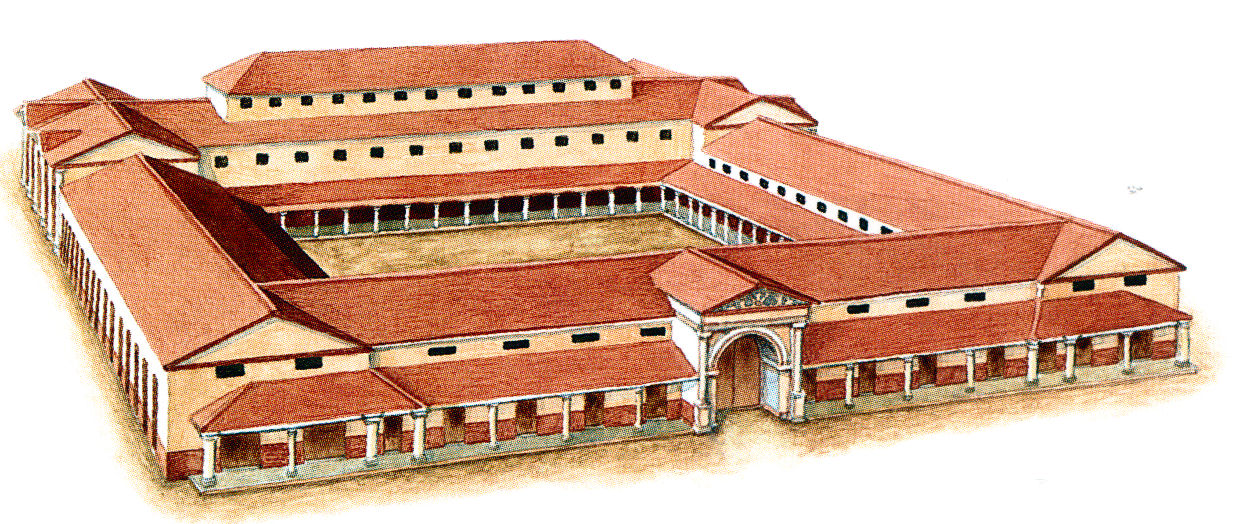 It haadkertier fan de castra
Noviomagus is de âldste stêd fan Nederlân. De stêd hjit no Nijmegen.  
 Der wennen doe sa’n 6000 Romeinske soldaten. Sa’n kamp foar de soldaten neamden de Romeinen in castra.
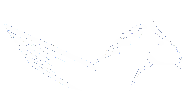 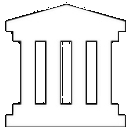 8. Hoe seach Castra Noviomagus derút?
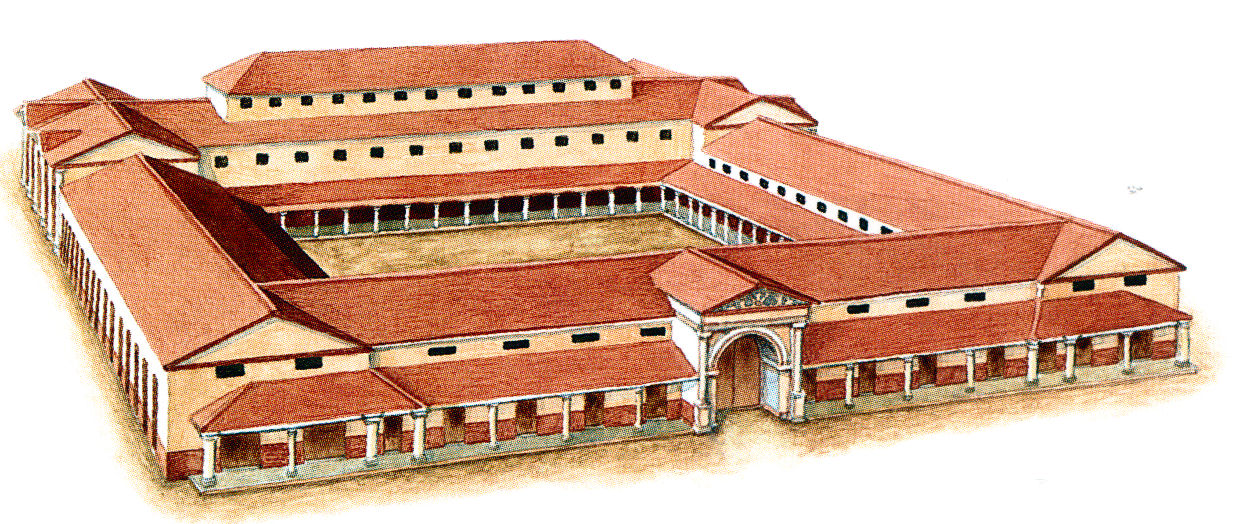 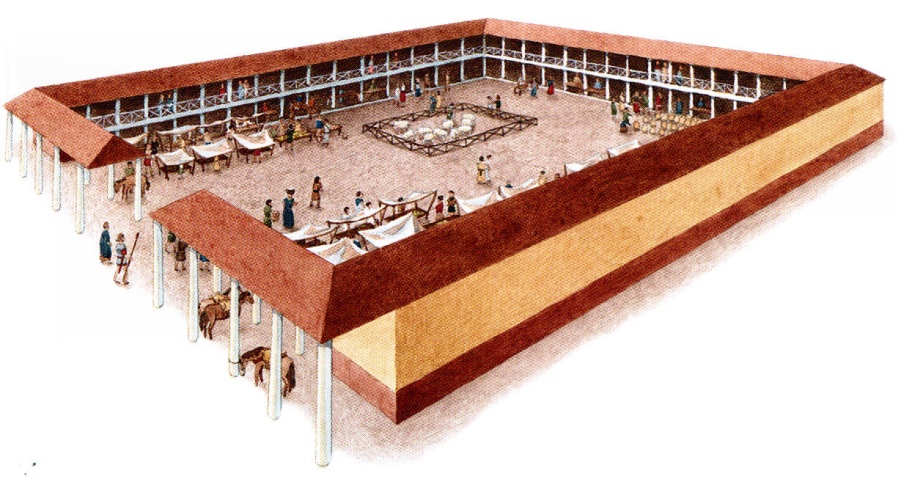 Om de castra wie in grêft en in muorre. 
 
De merk stie bûten it kamp fan de Romeinen.
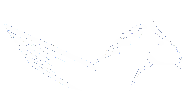 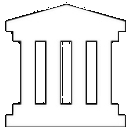 8. Hoe seach Castra Noviomagus derút?
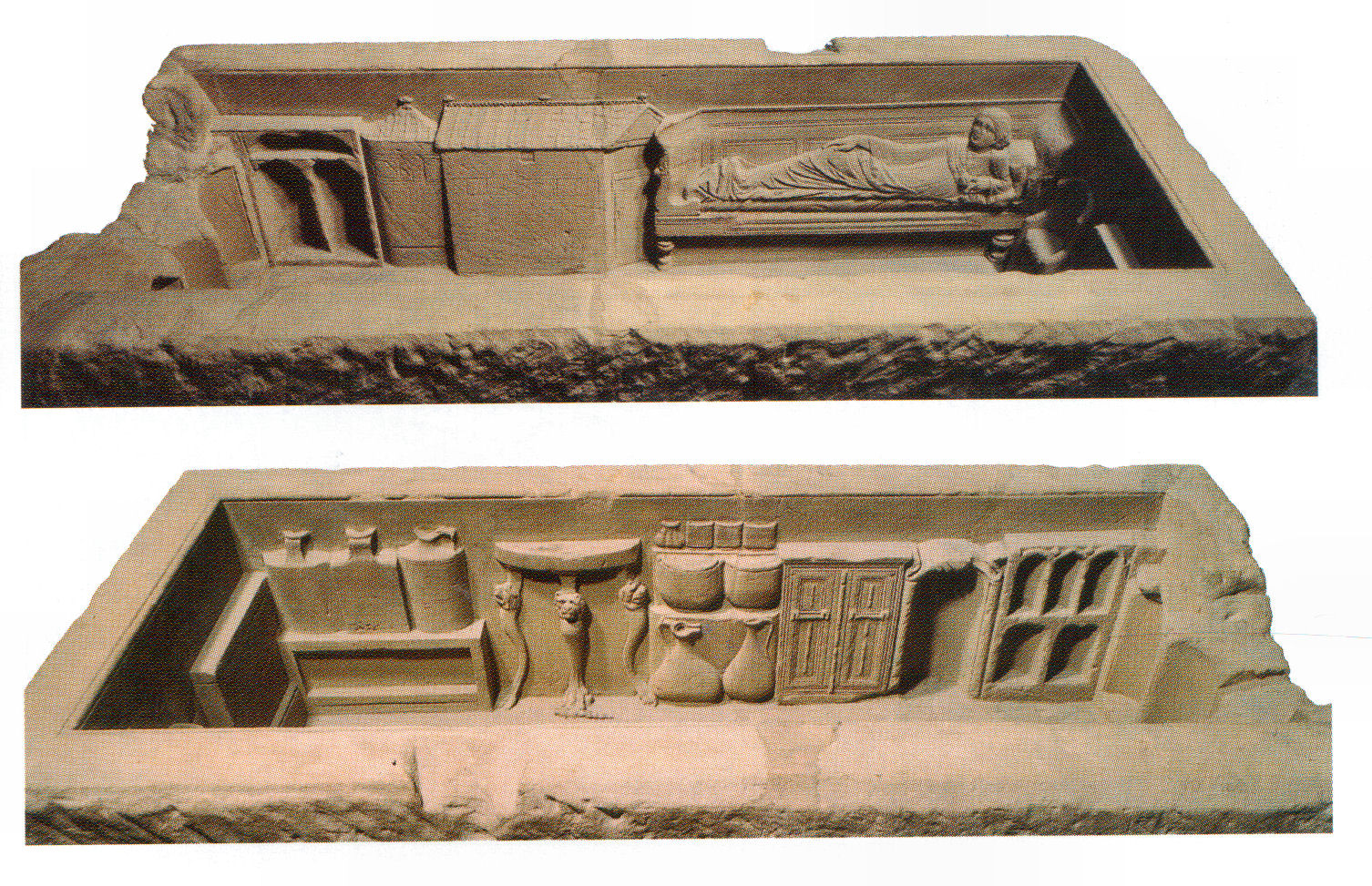 In grêfkiste, fûn yn Limboarch, mei dêryn in ôfbylding fan it ynterieur fan in Romeinsk hûs.
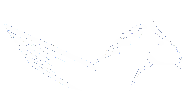 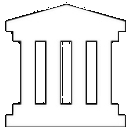 8. Hoe seach Castra Noviomagus derút?
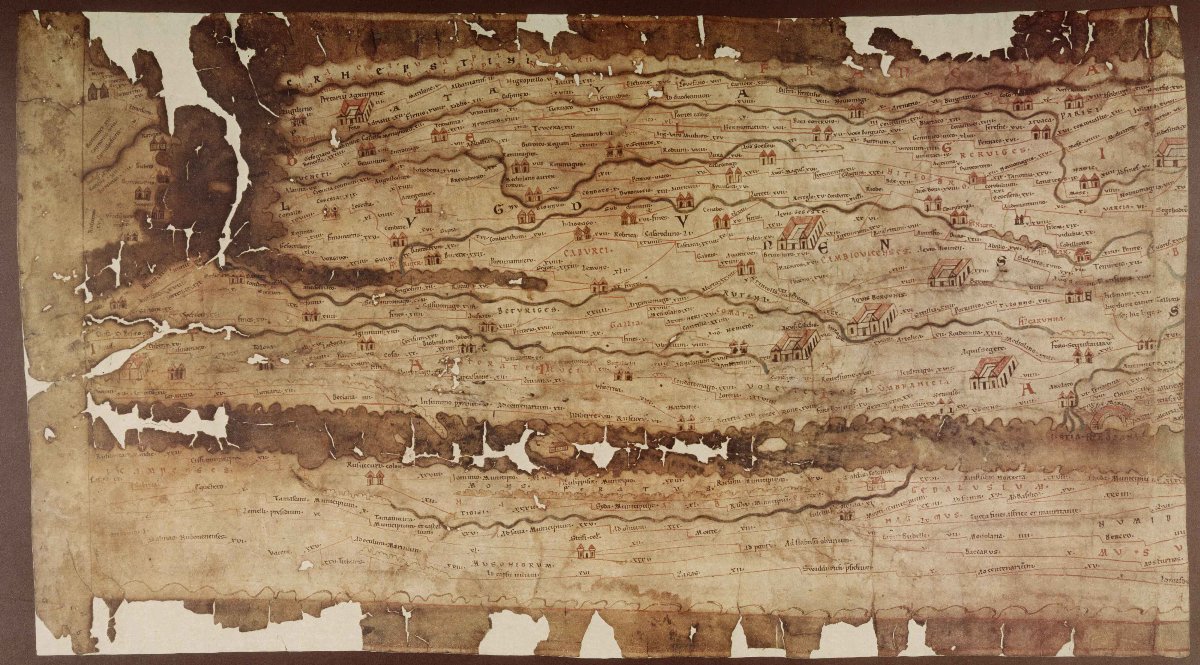 De Romeinen makken, op in soarte fan behangrol, in kaart fan it Romeinske Ryk.  In kopy dêrfan kinst yn Nijmegen besjen.
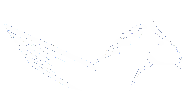 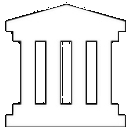 8. Hoe seach Castra Noviomagus derút?
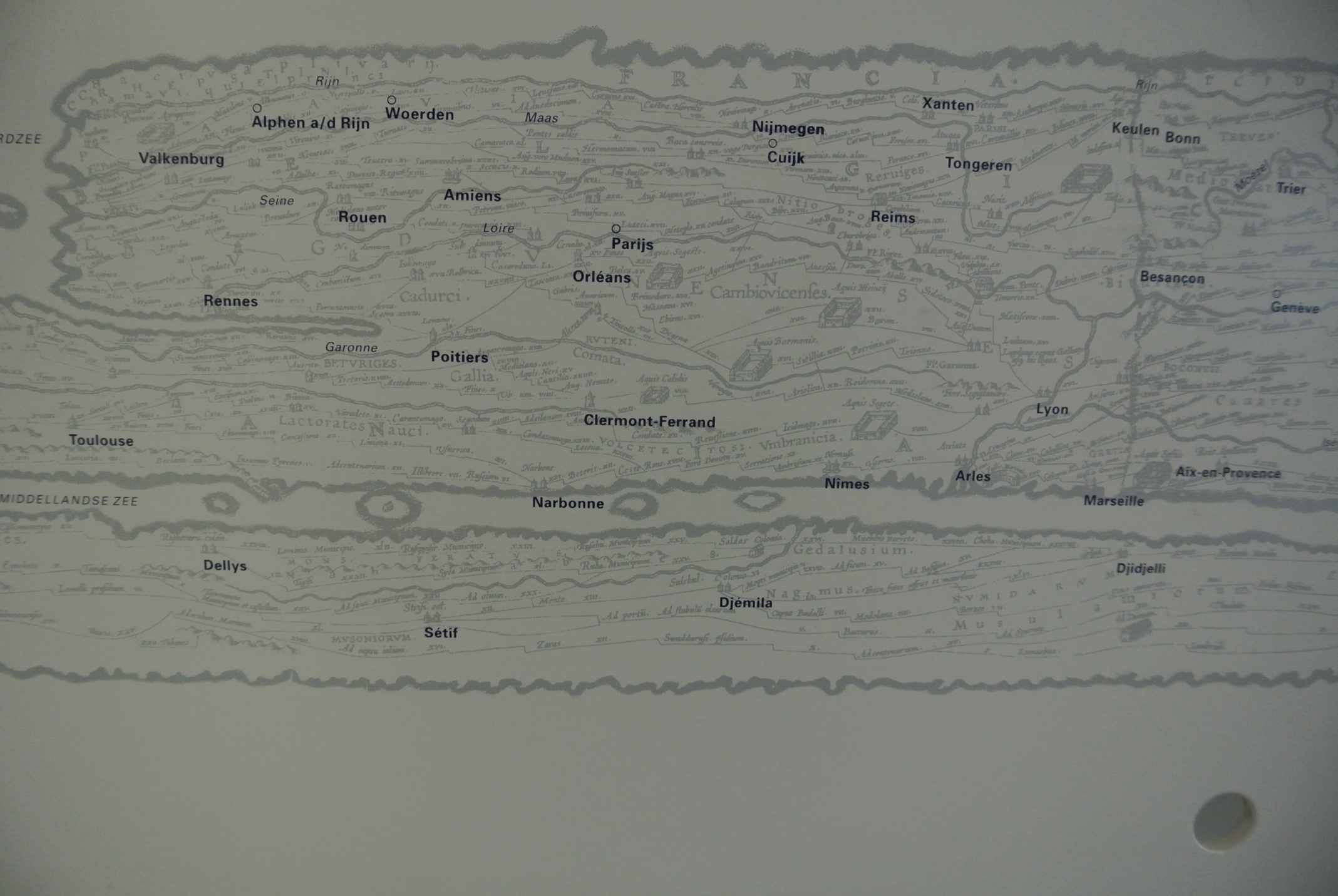 De Romeinen brûkten de kaart foar it reizgjen. Om’t alles op in oprôle kaart tekene waard, kloppen de ôfstannen tusken de plakken net.
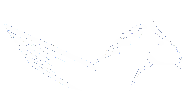 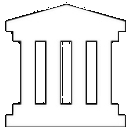 9. Histoclip de Romeinen
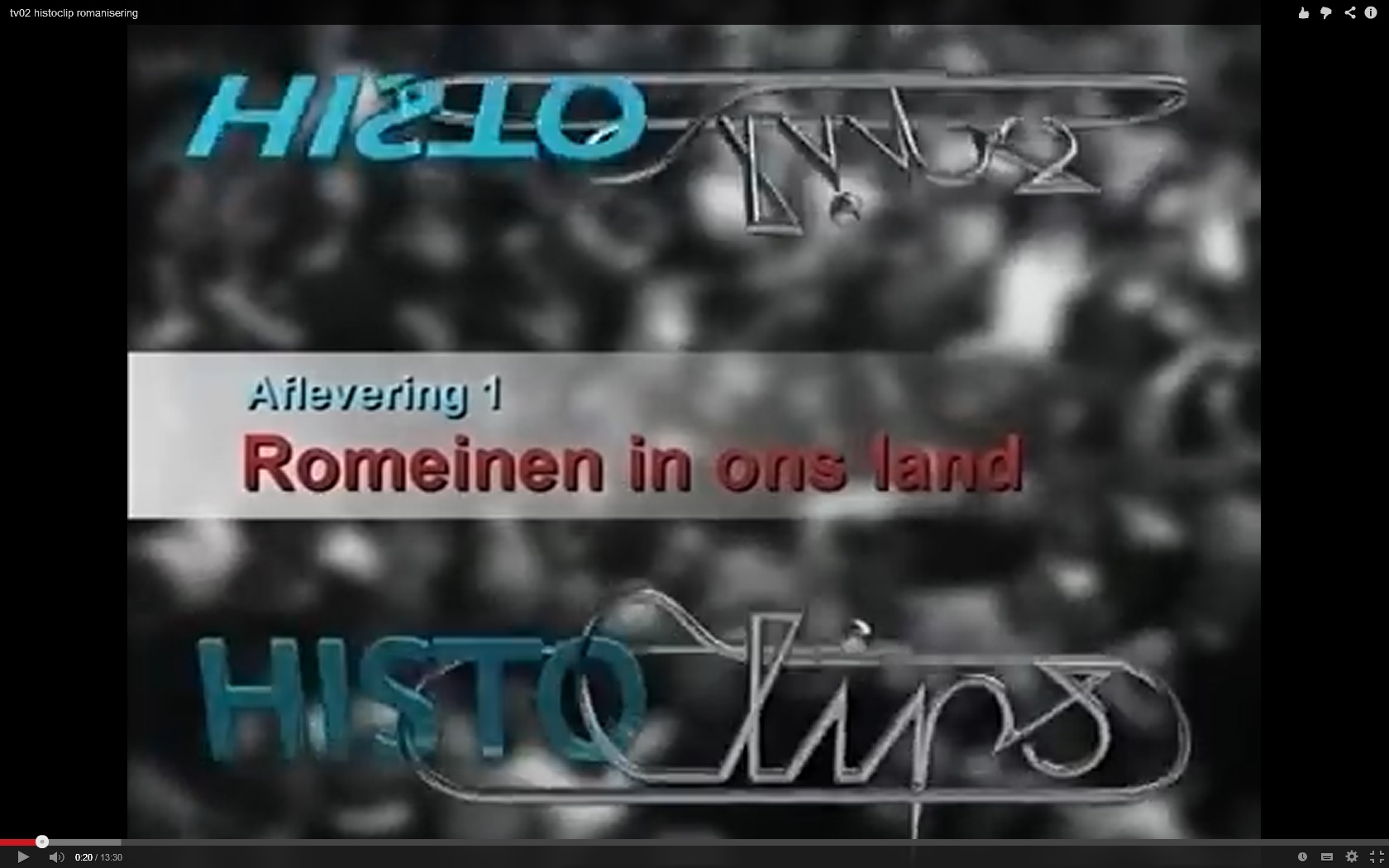 Histoclips Romeinen yn ús lân